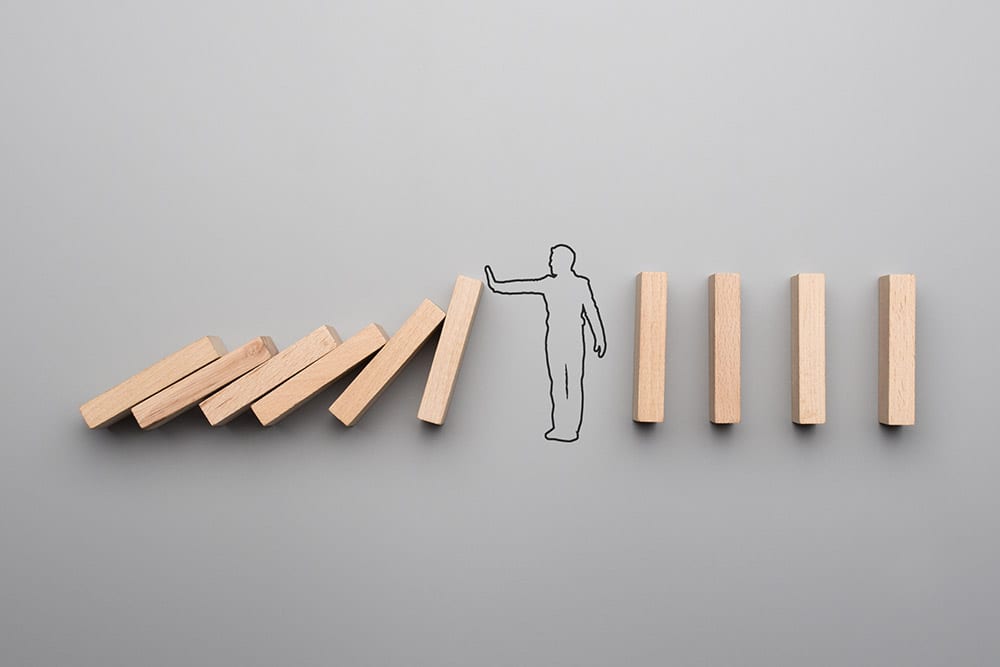 Why does this keep happening?
An Overview of Treatment Relapse in Interventions for Severe Problem Behavior
Savannah Autism Conference, 2024
Kayla R. Randall, Ph.D., BCBA-D
Georgia Southern University
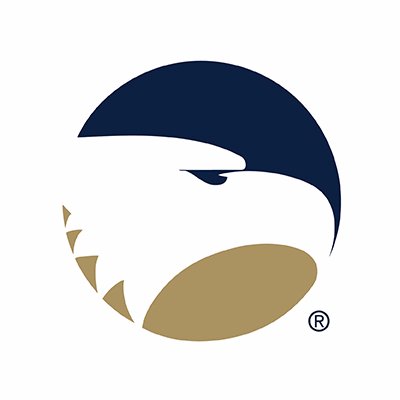 [Speaker Notes: Hurd & Brown, 40% over 10 year period
Response system
QR for outline
Examples of successful treatment
Tie in Podelsnik article]
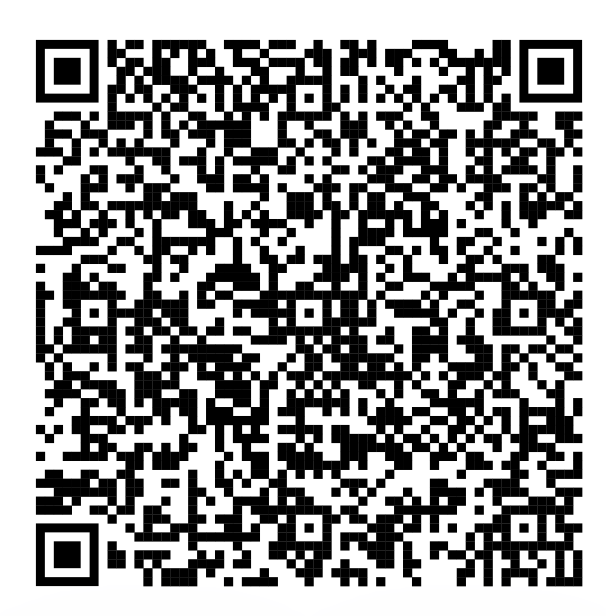 Anthony
Malik
Landon
Houston
Kylie
Lawrence
Ishmael
Sarah
[Speaker Notes: If you were my PSYC 1101 students and I was teaching on perception, I might try to challenge you to play a word association game.]
Anthony
Malik
Landon
Houston
Kylie
Lawrence
Ishmael
Sarah
[Speaker Notes: University Center for Excellence in Developmental Disabilities]
Treatment Relapse
[Speaker Notes: Treatment Relapse]
317
[Speaker Notes: Dr. Fisher- 236
Brian Greer- 59
Amanda Zangrillo-22

2022 BACB recipient of the Michael Hemmingway award]
Treatment Relapse
[Speaker Notes: Treatment Relapse]
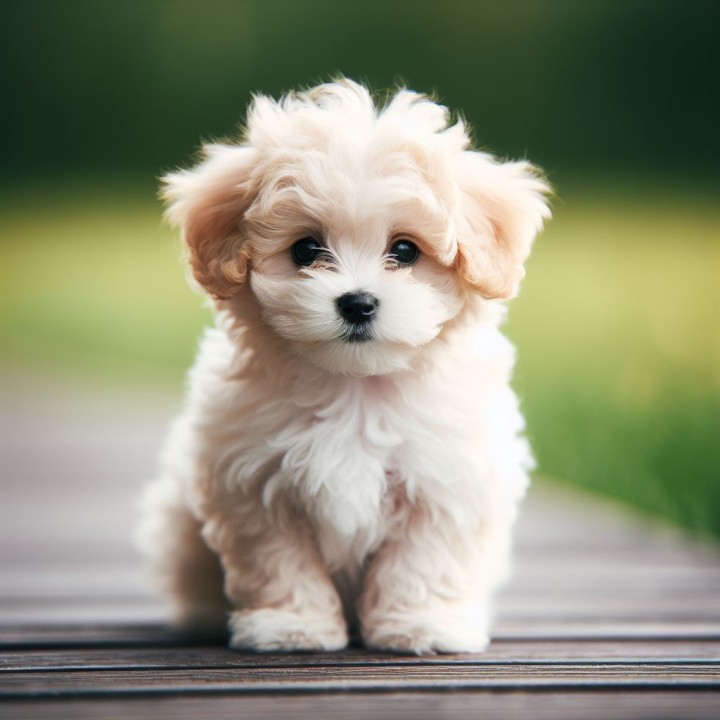 Treatment Relapse
Return of the problem after successful treatment
[Speaker Notes: Treatment Relapse]
Return of the problem after successful treatment
Treatment Relapse
Alcoholism 
Poly drug use 
Smoking
Symptoms of Schizophrenia
Cancer
Destructive behavior
[Speaker Notes: Treatment Relapse]
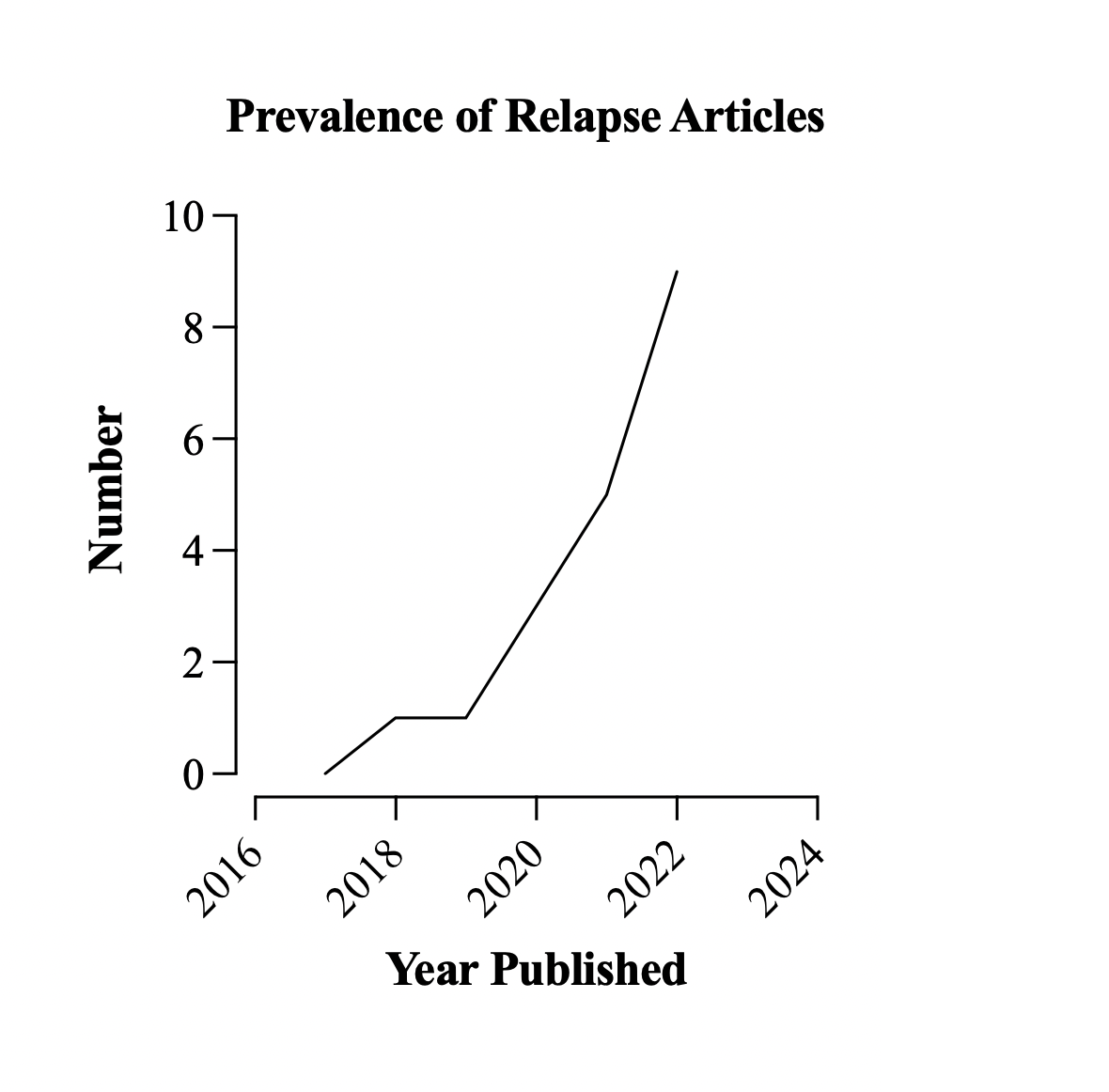 Falligant et al., 2022
Haney et al., 2022
Mitteer et al., 2022
Kranak et al., 2021
Falligant et al., 2021
Muething et al., 2020 b
Muething et al., 2020 a
Briggs et al., 2018
Name some examples of problem behavior you’ve encountered……Give me your hardest! 
Successful Treatment
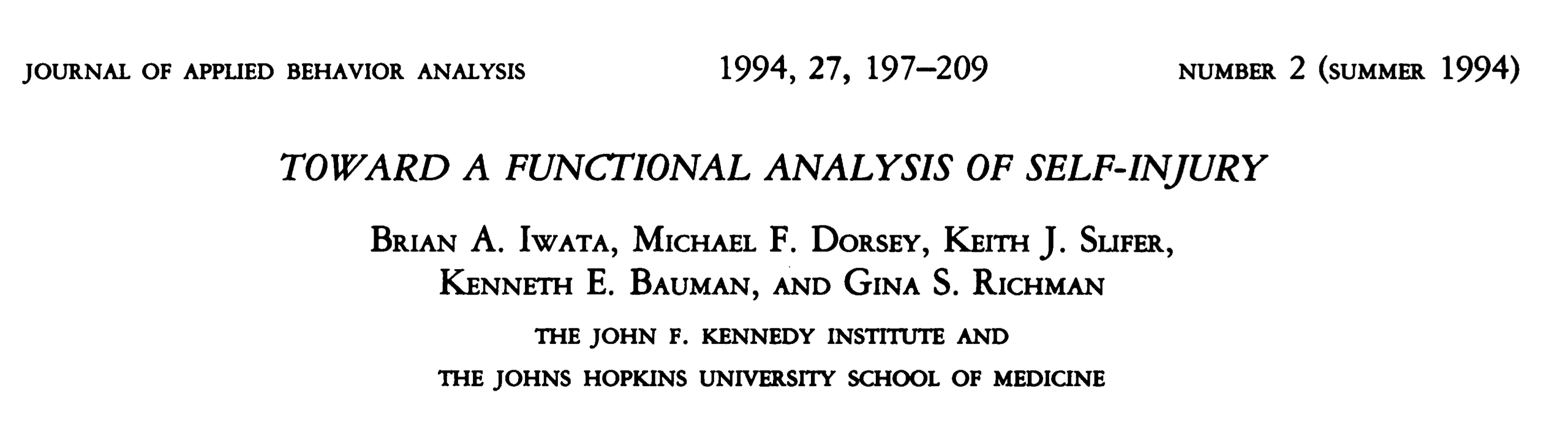 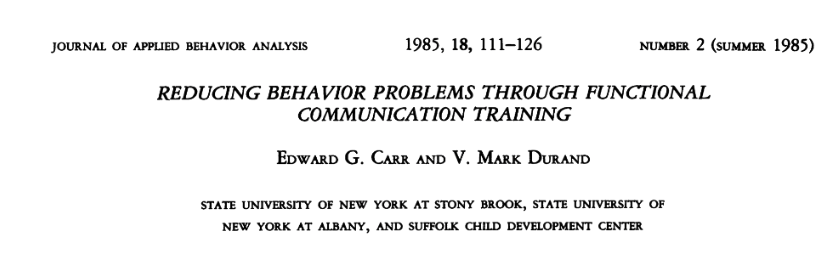 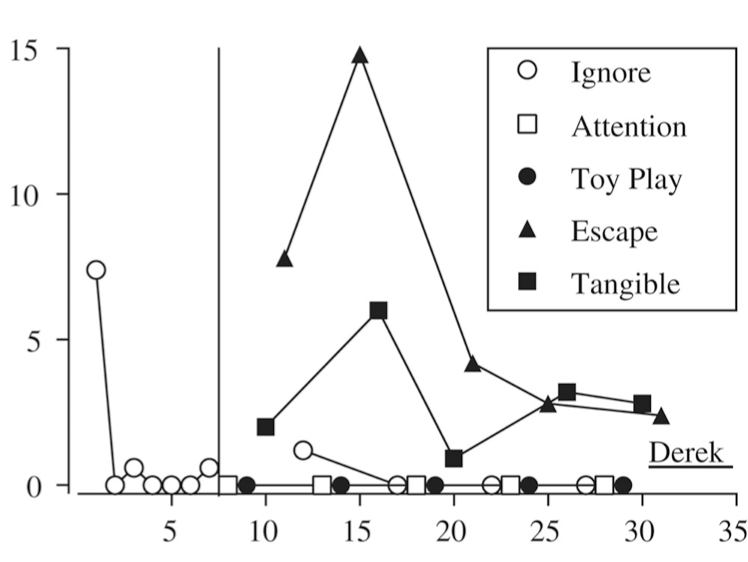 Responses per Minute
Sessions
Fisher, Greer, Fuhrman, Saini, & Simmons, 2018
[Speaker Notes: Fisher, Greer, Fuhrman, Saini, Simmons, 2018]
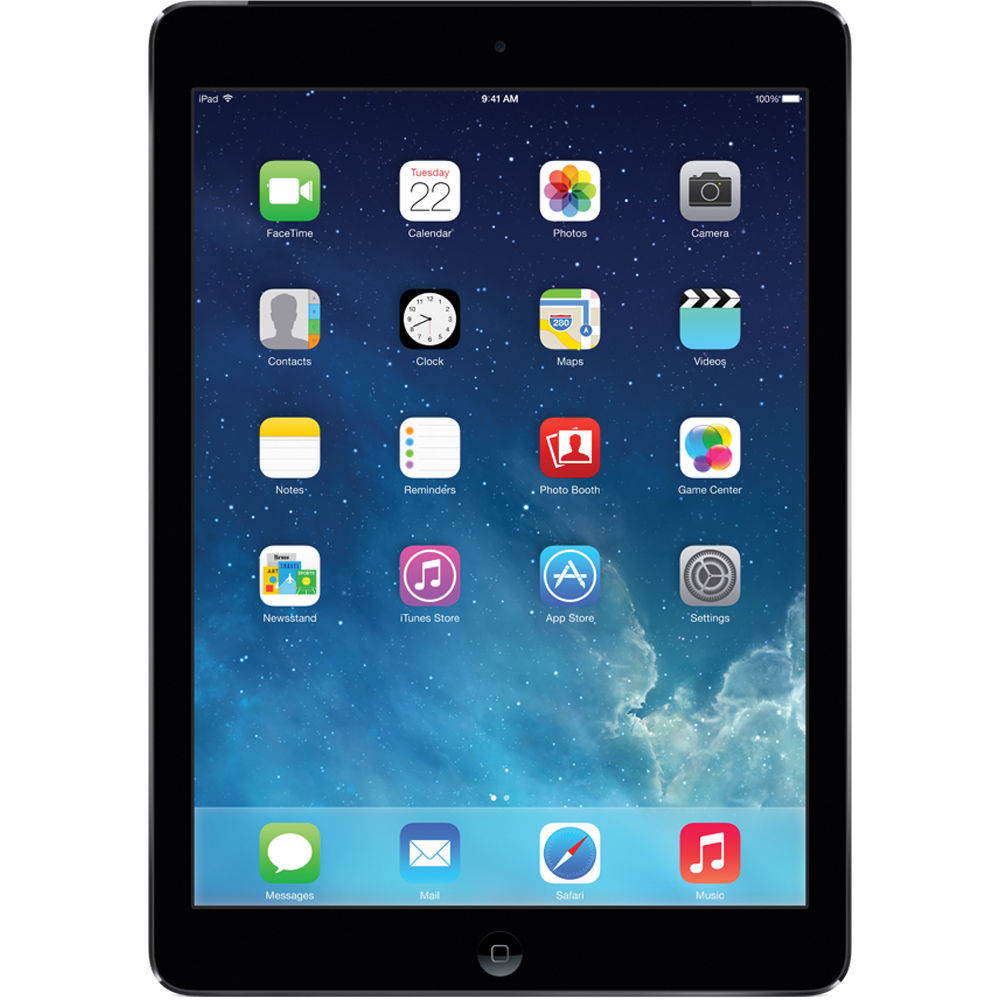 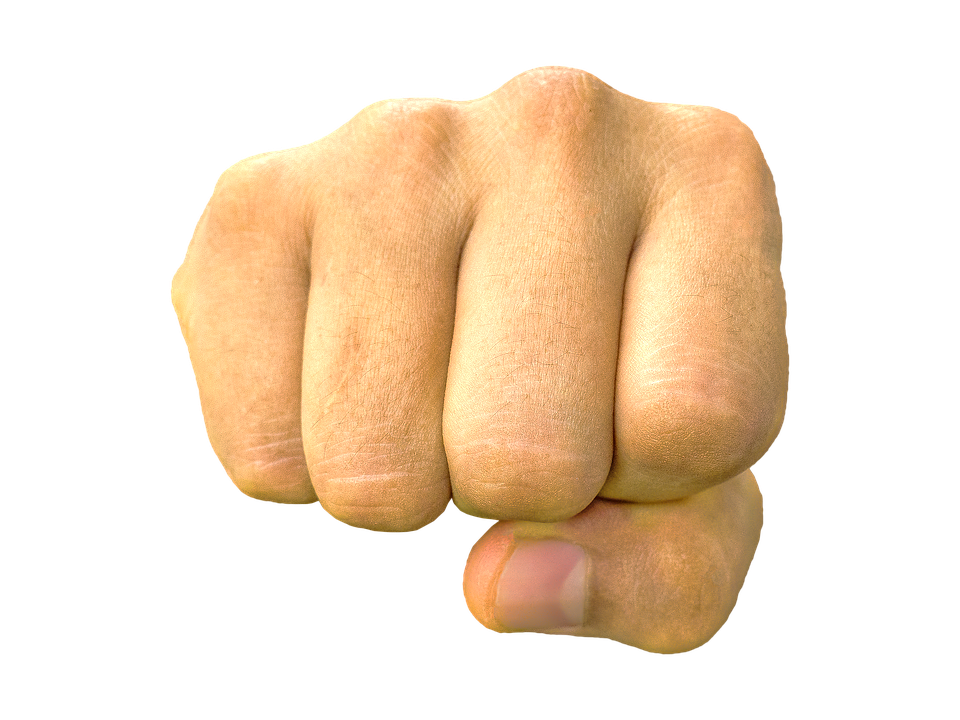 [Speaker Notes: FCT often begins with extinction (click) for a destructive behavior such as aggression. Meaning that aggression will no longer produces access to the reinforcer.]
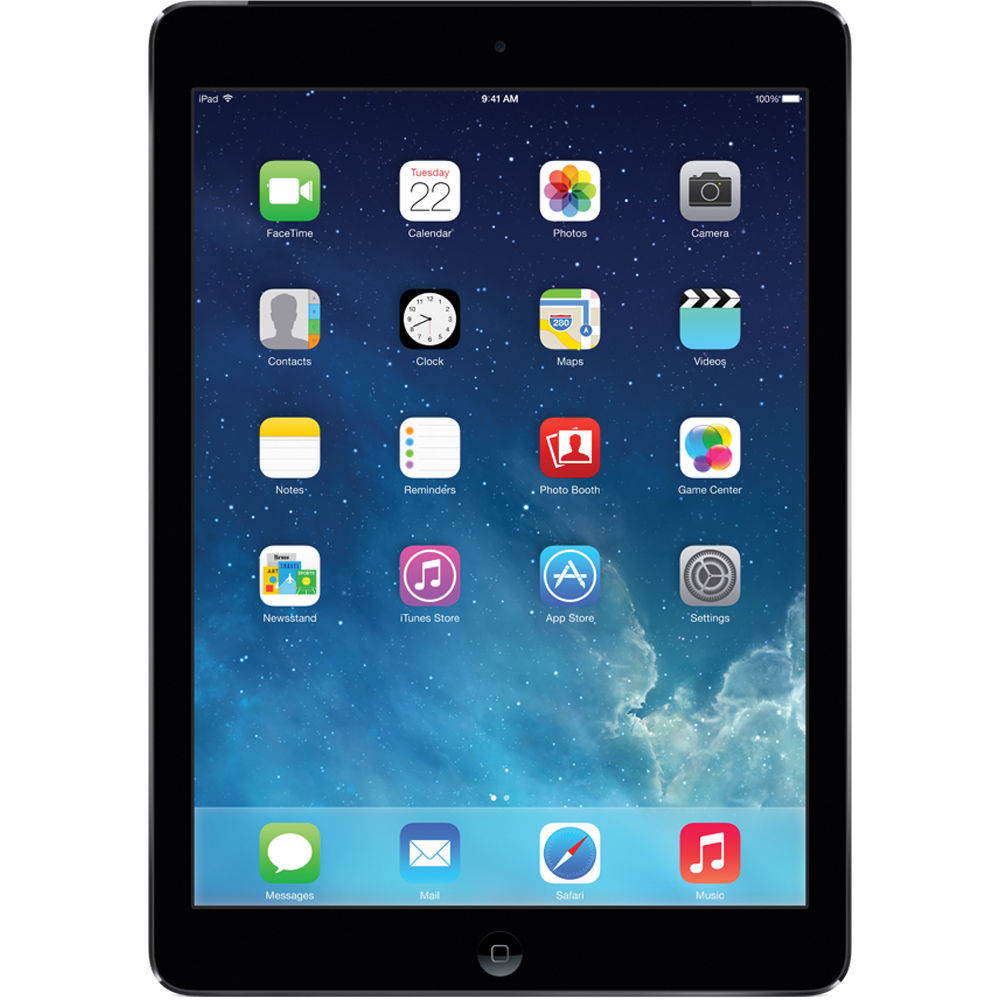 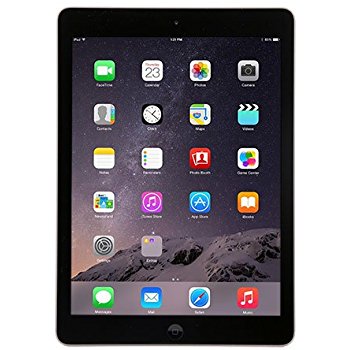 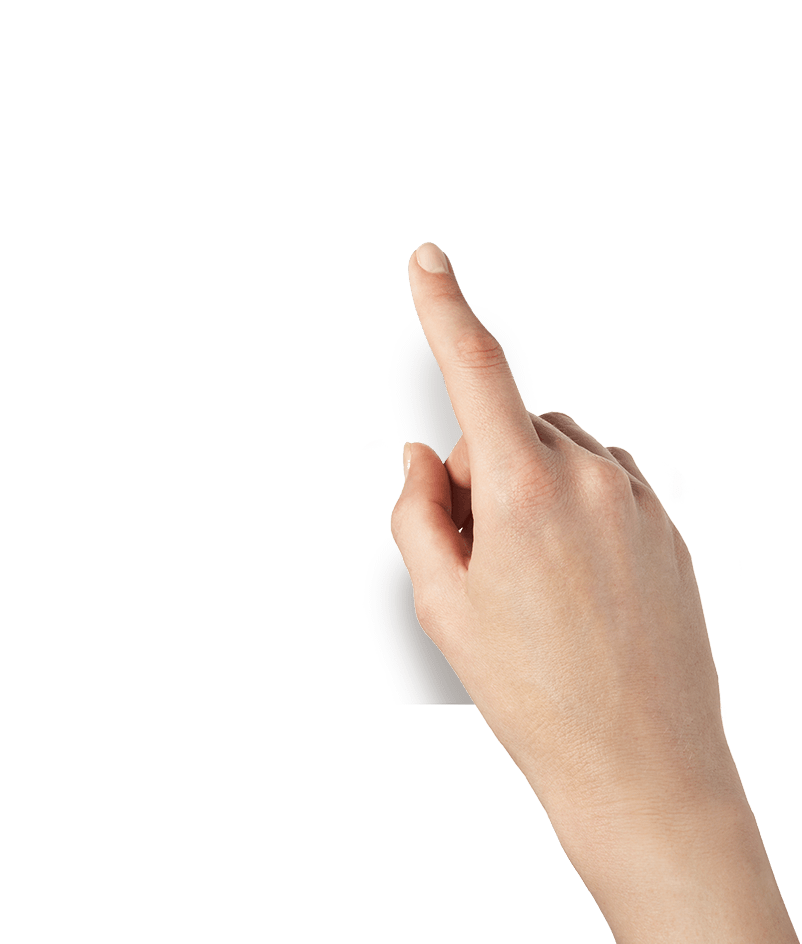 [Speaker Notes: Instead, in FCT (click) a therapist teaches and reinforces an alternative functional communication response or FCR. This may be a touch to a card (click) with a picture of the reinforcer. When this response occurs (click) it produces access to the reinforcer.]
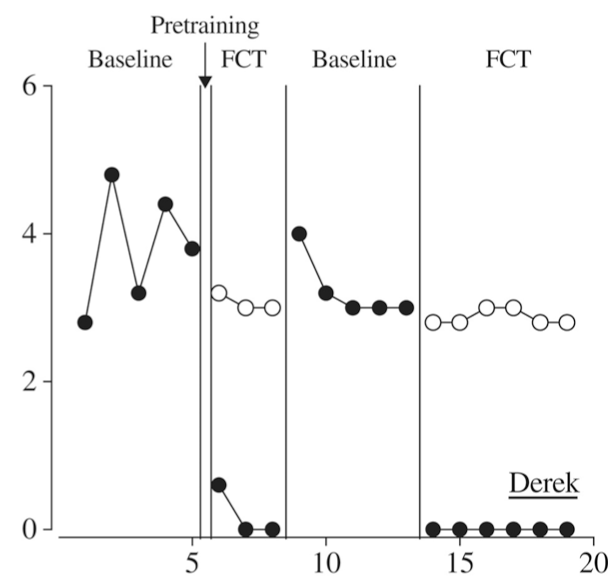 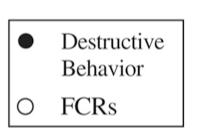 Responses per Minute
Sessions
Fisher, Greer, Fuhrman, Saini, & Simmons, 2018
[Speaker Notes: Fisher, Greer, Fuhrman, Saini, Simmons, 2018]
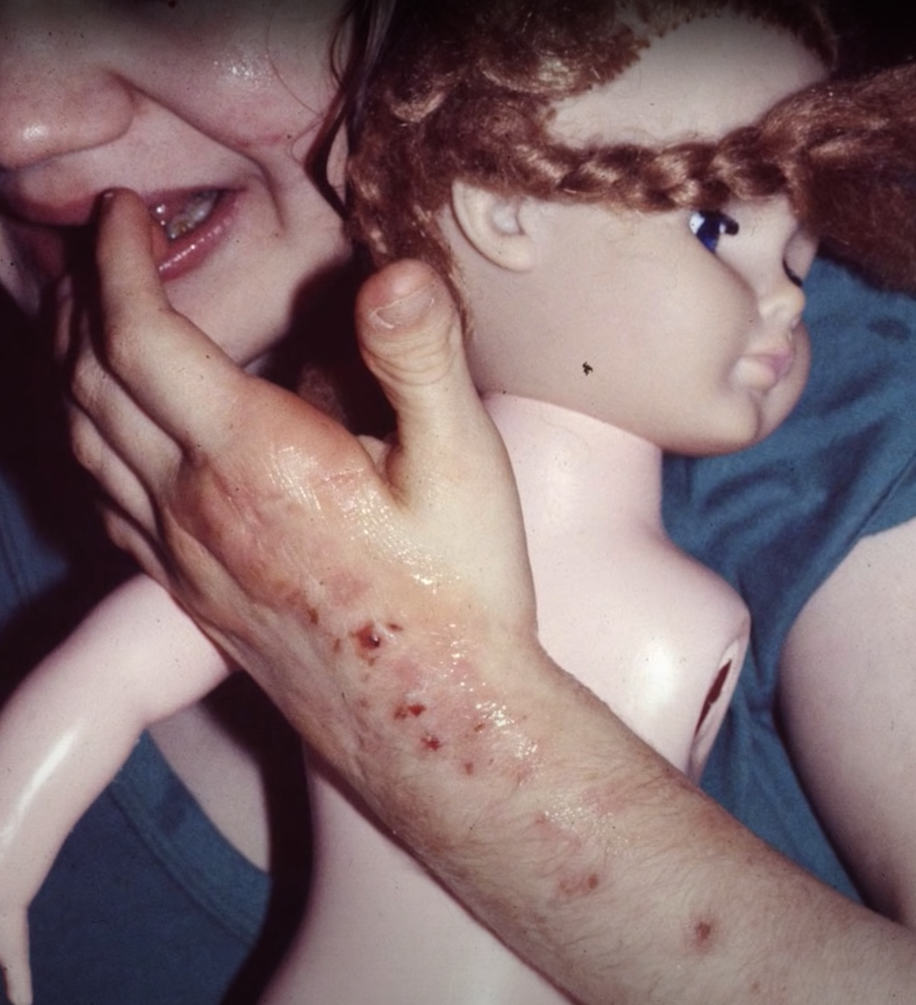 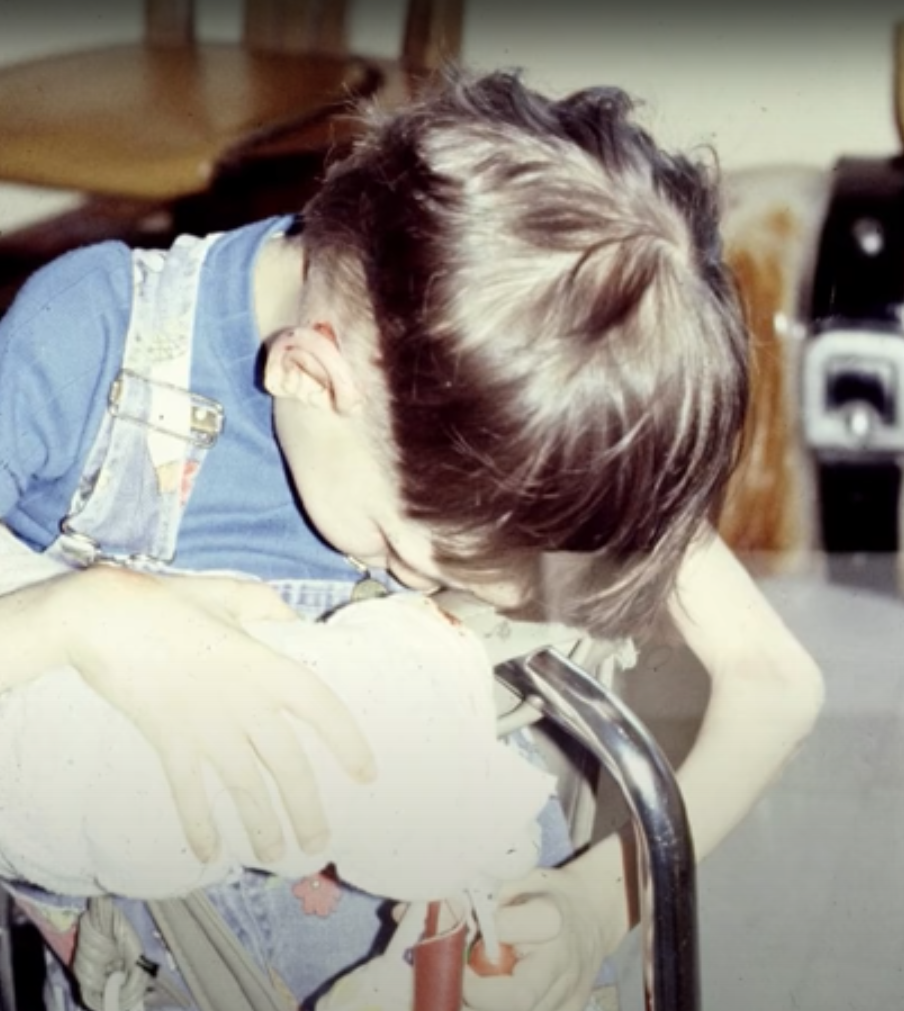 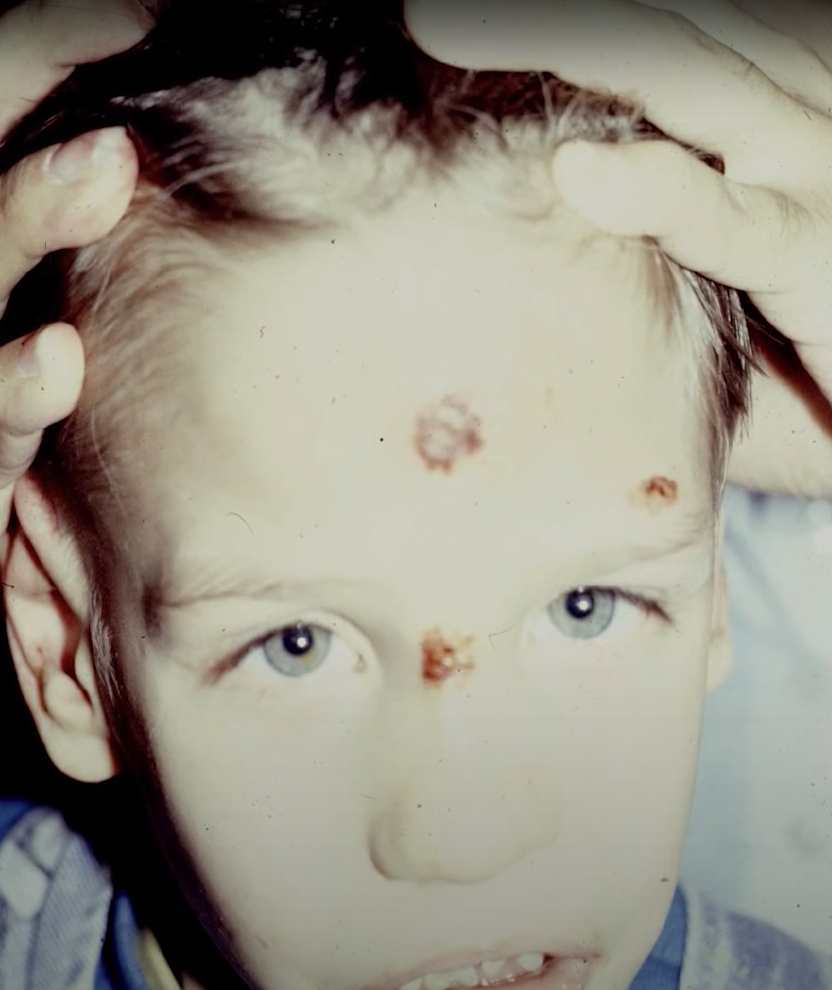 Adapted from Dr. Brian Iwata’s presentation on the assessment and treatment of SIB at Western Michigan University, 2014
[Speaker Notes: Photos of destructive behavior]
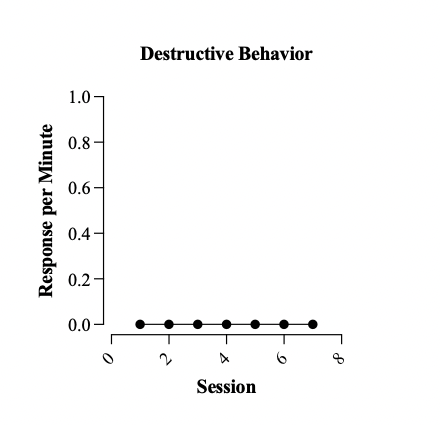 Name some examples of treatment you’ve implemented……Give me your best! 
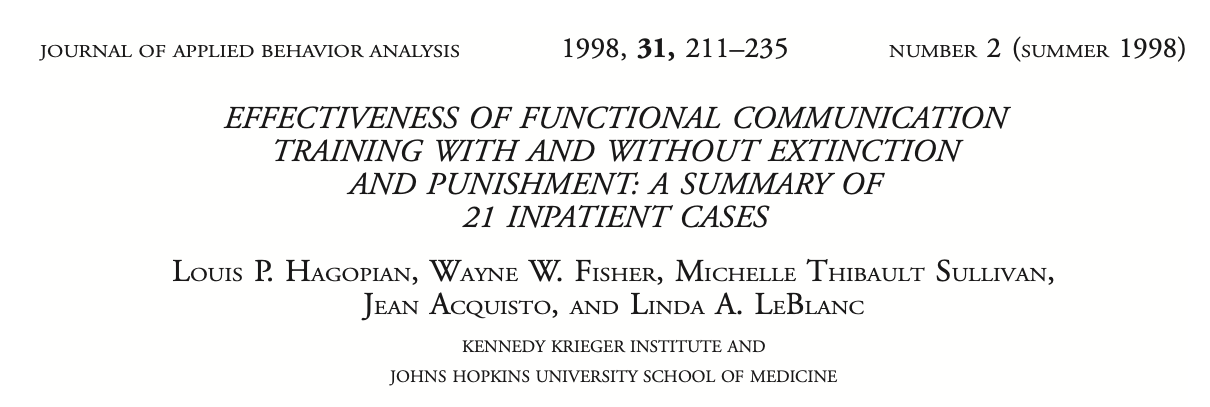 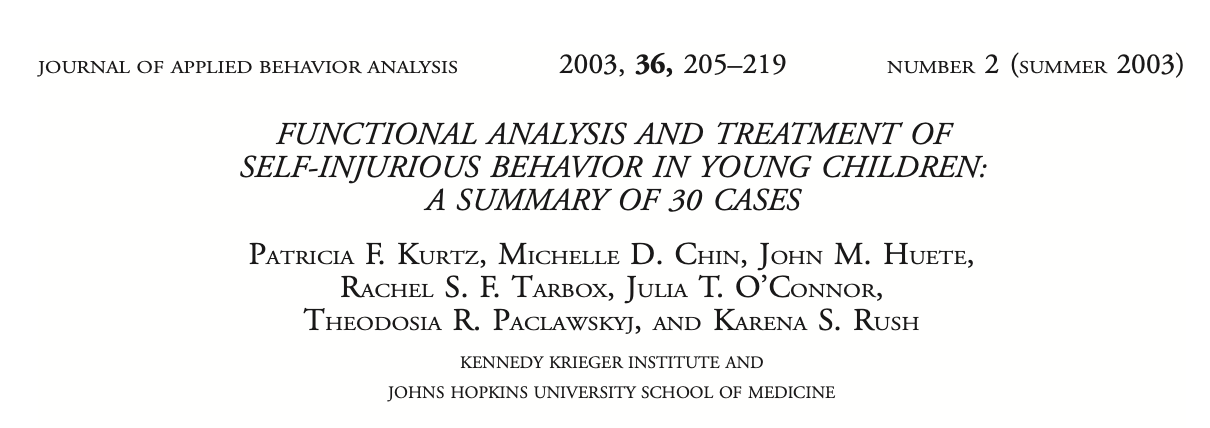 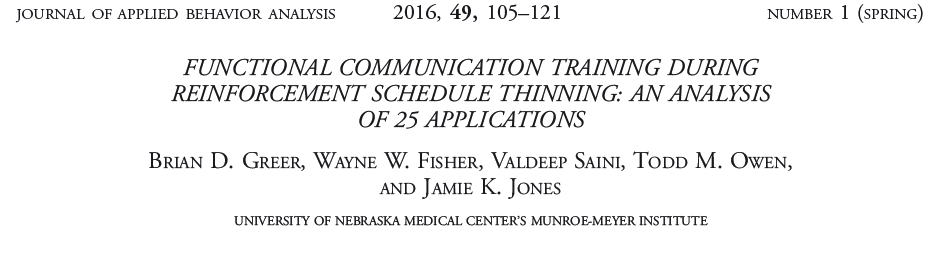 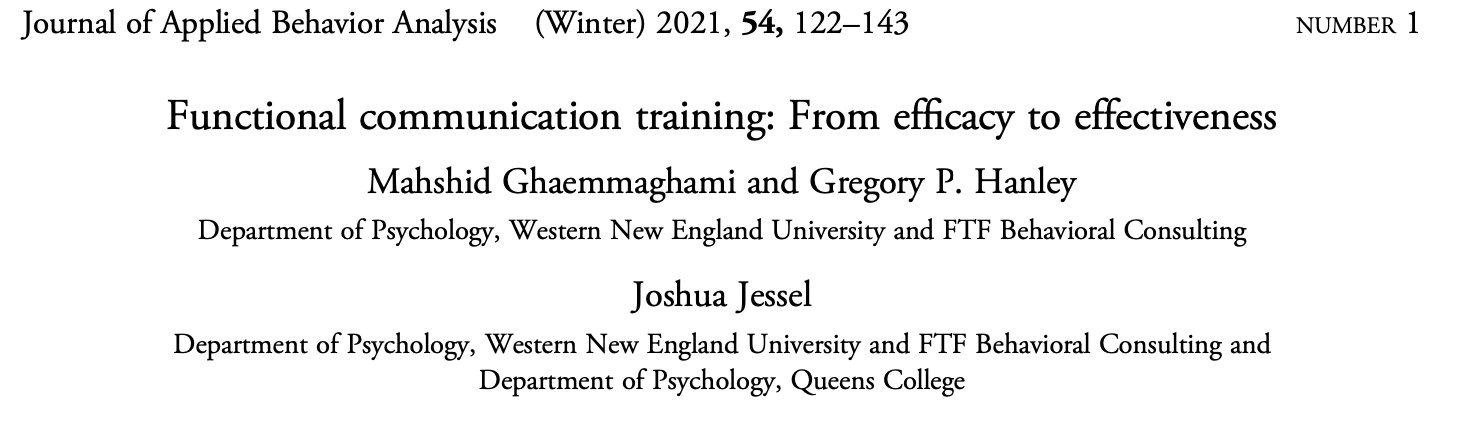 [Speaker Notes: 21
30
25
25 (add Jessel)]
Anthony
Malik
Landon
Houston
Kylie
Lawrence
Ishmael
Sarah
Return of the problem after successful treatment
Treatment Relapse
Resurgence
Recovery
Renewal
Reinstatement
[Speaker Notes: Treatment Relapse]
Resurgence
Renewal
Reinstatement
Recovery
Resurgence
Renewal
Reinstatement
Recovery
Resurgence
Renewal
Reinstatement
Recovery
Resurgence
Renewal
Reinstatement
Recovery
Resurgence
Renewal
Reinstatement
Recovery
Resurgence
Renewal
Reinstatement
Recovery
Resurgence
Renewal
Reinstatement
Recovery
Resurgence
Renewal
Reinstatement
Recovery
Resurgence
Renewal
Reinstatement
Recovery
Resurgence
Renewal
Reinstatement
Recovery
Resurgence
Renewal
Reinstatement
Recovery
Resurgence
Renewal
Reinstatement
Recovery
Resurgence
Renewal
Reinstatement
Recovery
Resurgence
Renewal
Reinstatement
Recovery
Resurgence
Renewal
Reinstatement
Recovery
Resurgence
Renewal
Reinstatement
Recovery
Resurgence
Renewal
Reinstatement
Recovery
Resurgence
Renewal
Reinstatement
Recovery
Resurgence
Renewal
Reinstatement
Recovery
Resurgence
Renewal
Reinstatement
Recovery
Resurgence
Renewal
Reinstatement
Recovery
Resurgence
Renewal
Reinstatement
Recovery
Resurgence
Renewal
Reinstatement
Recovery
Resurgence
Renewal
Reinstatement
Recovery
[Speaker Notes: Say it 5 times fast ]
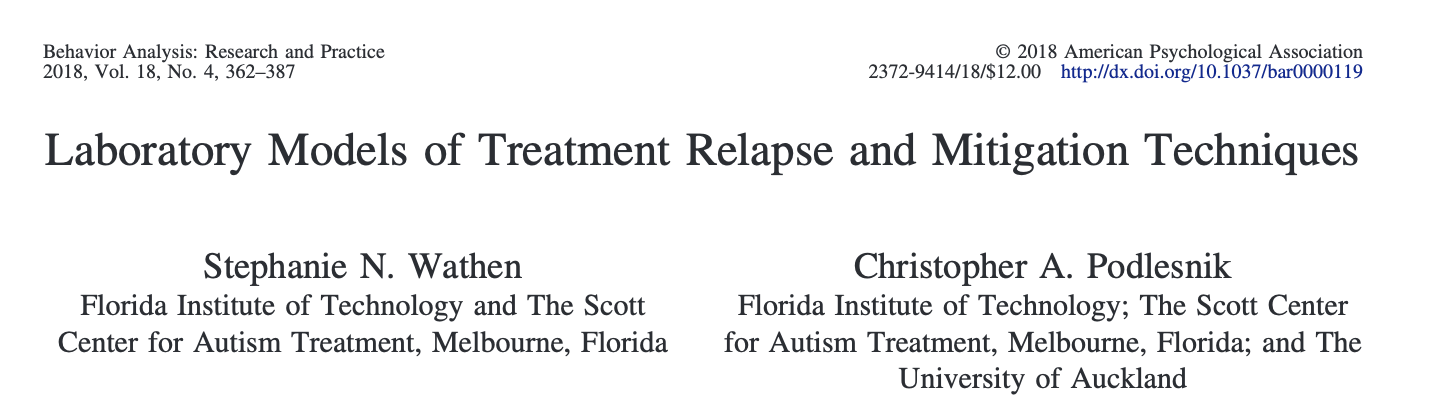 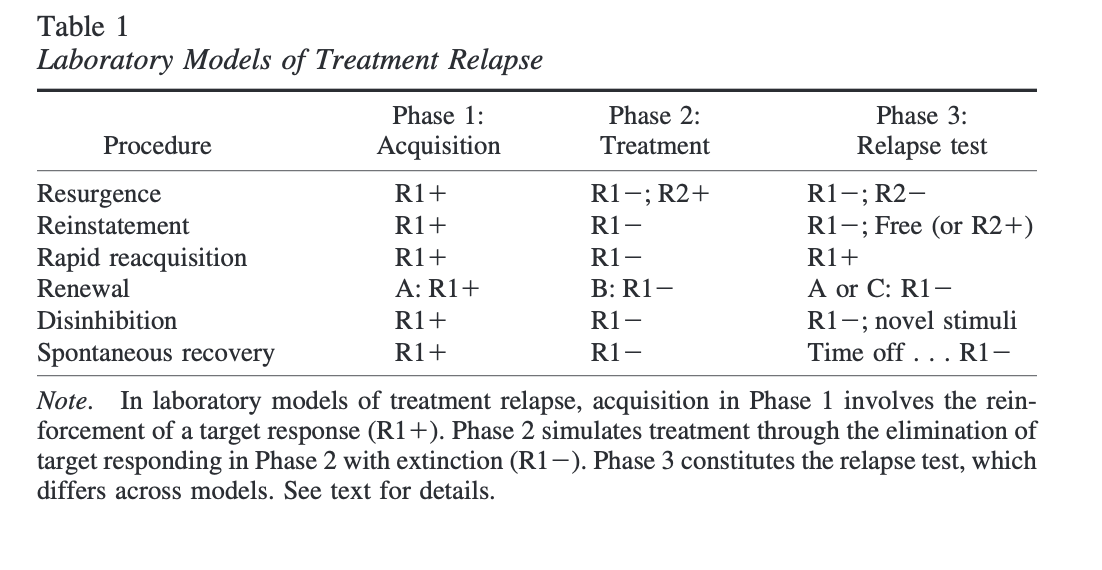 Return of the problem after successful treatment
Treatment Relapse
Resurgence: Problem comes back because the alternative response is challenged
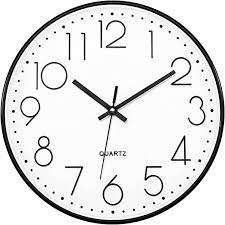 Resurgence Example
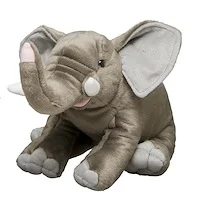 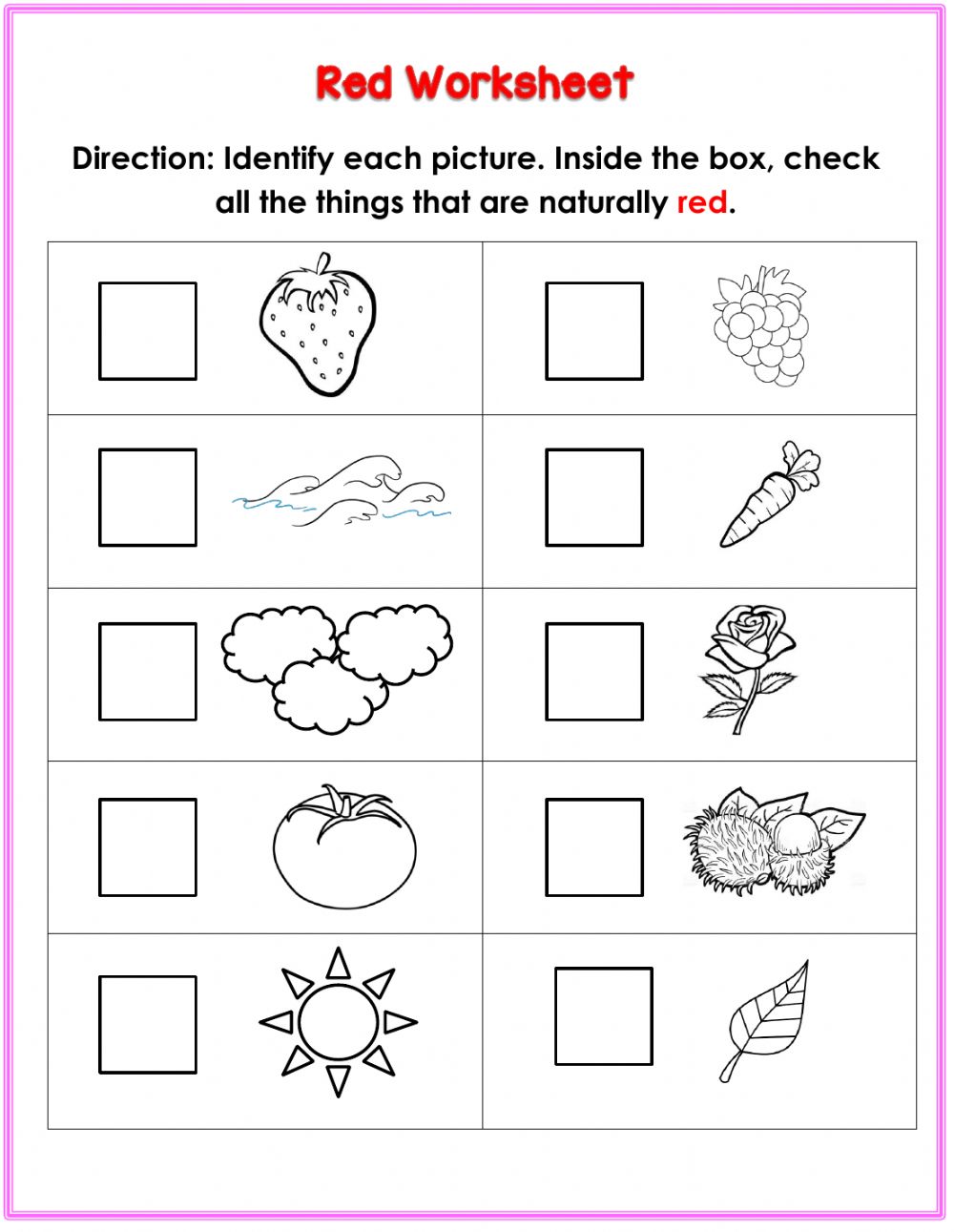 Session 1
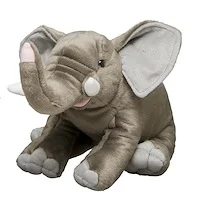 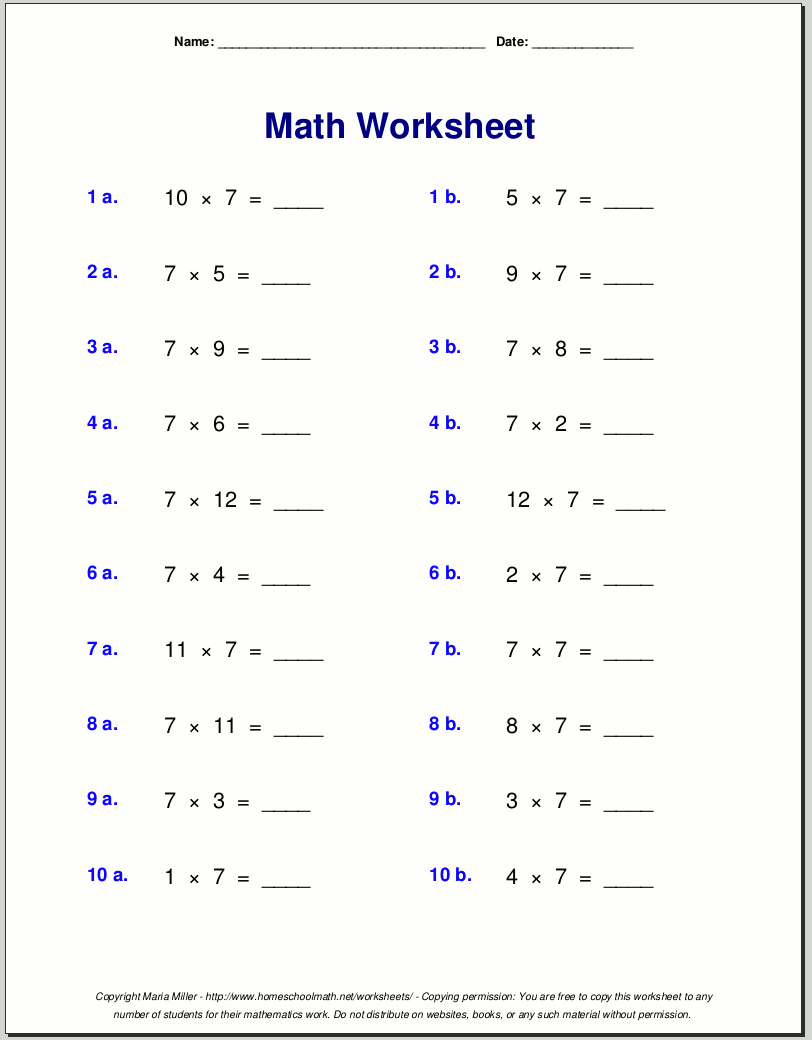 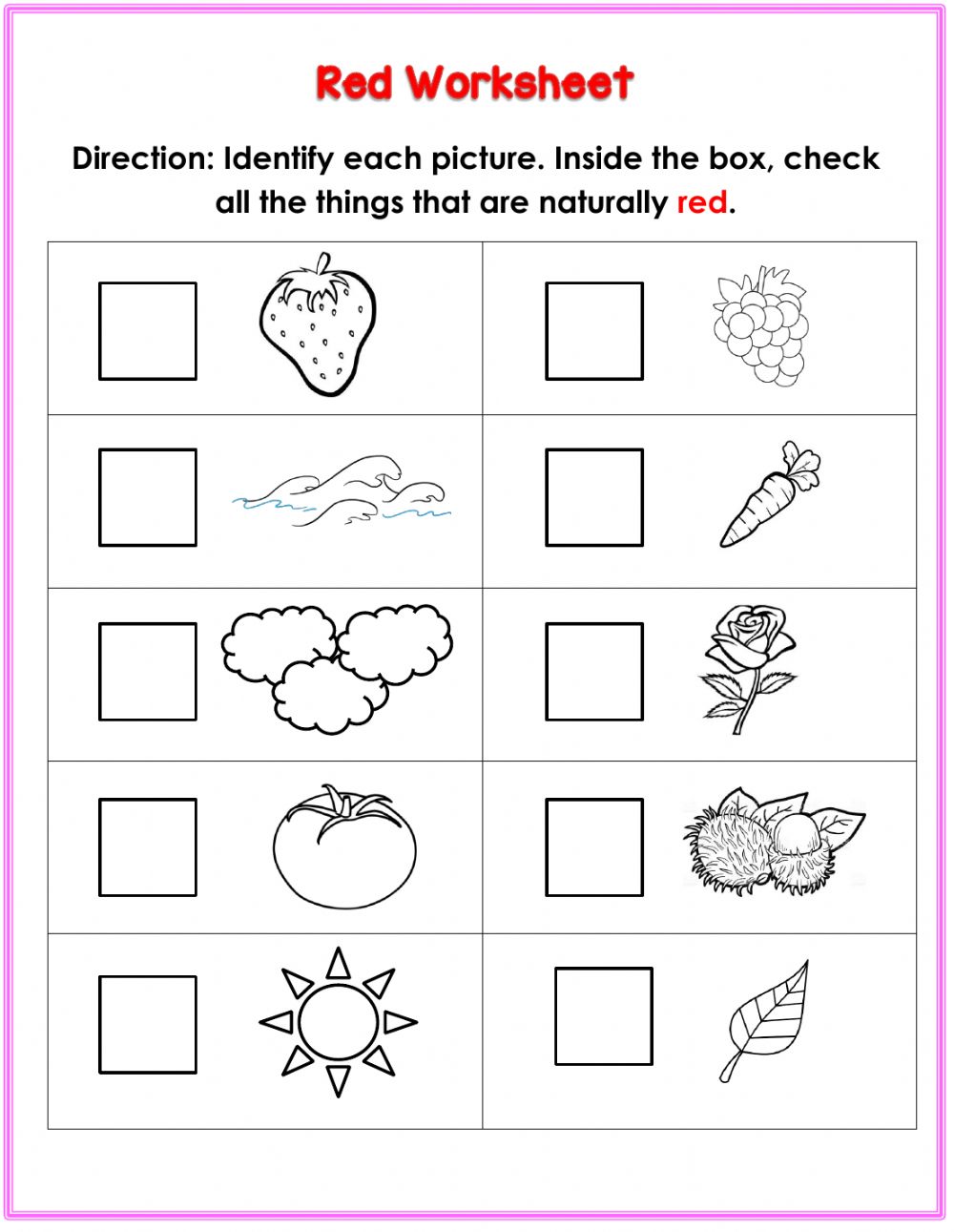 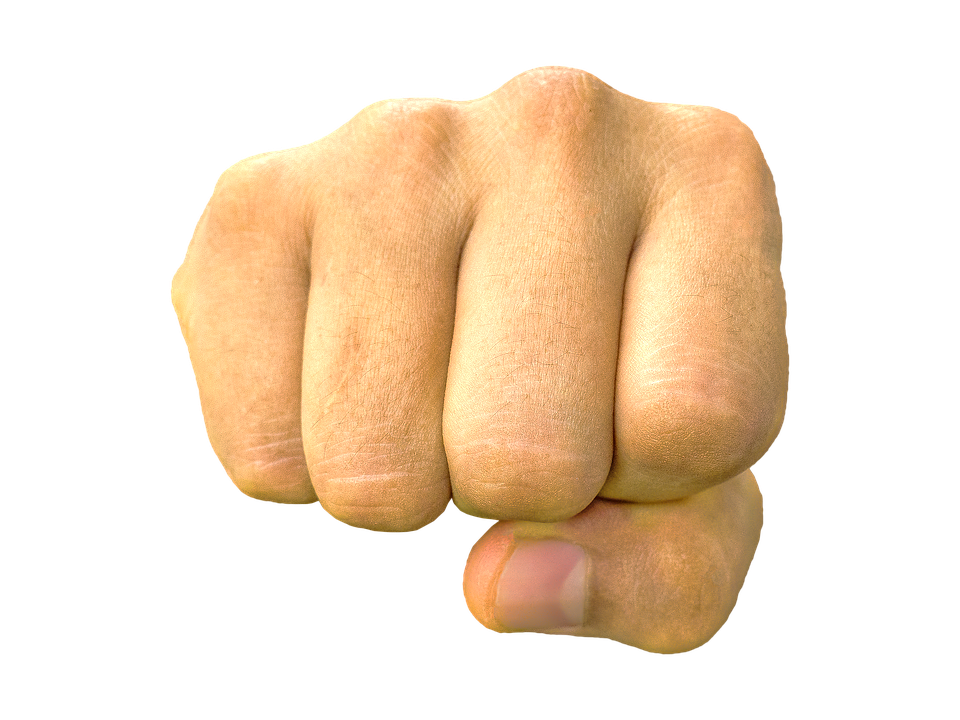 Session 8
[Speaker Notes: PAUSE AND EXAMPLES]
Return of the problem after successful treatment
Treatment Relapse
Renewal: Problem comes back because of change in context
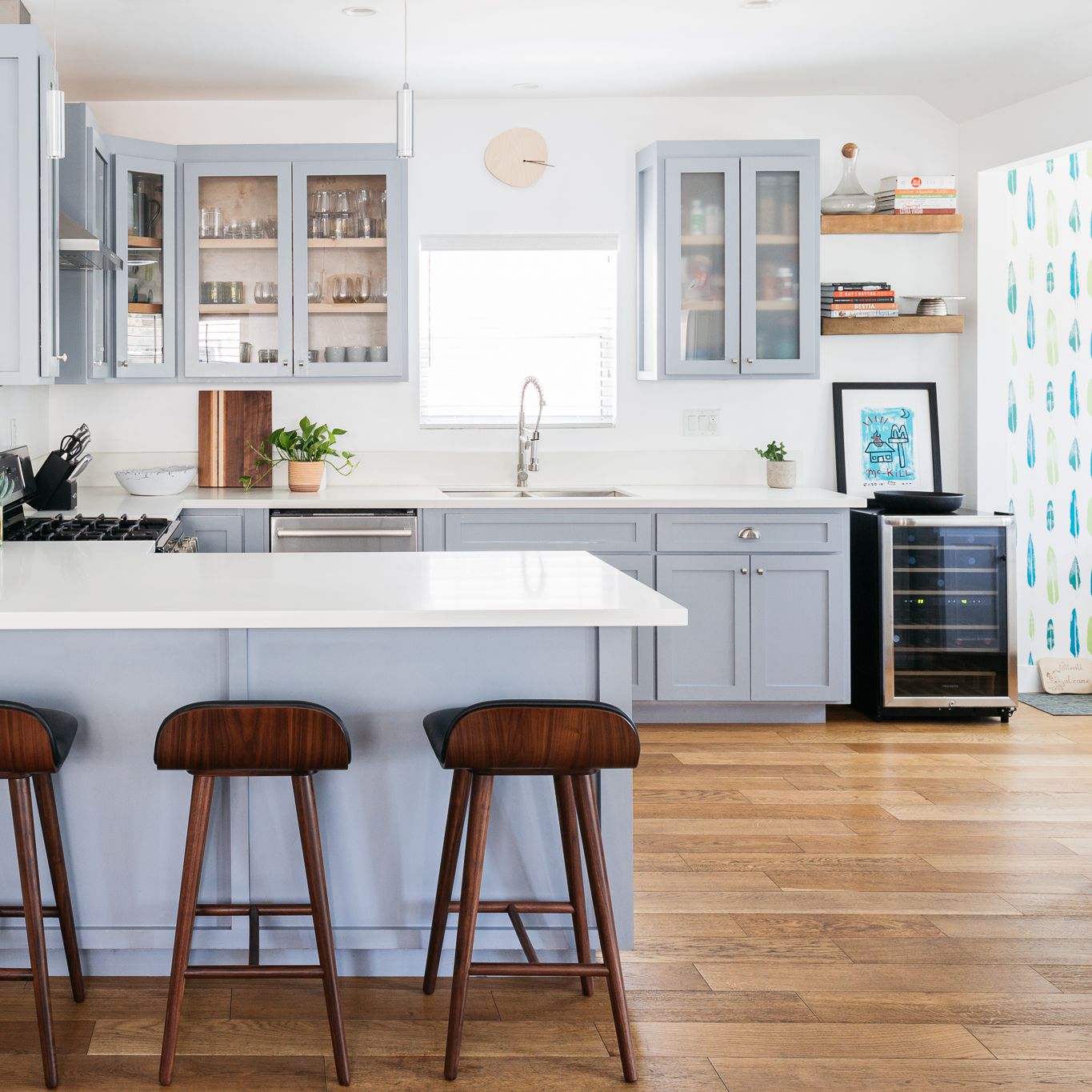 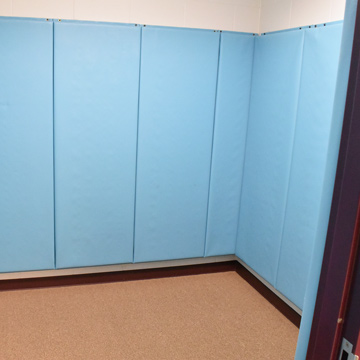 [Speaker Notes: Treatment Relapse]
Renewal Example
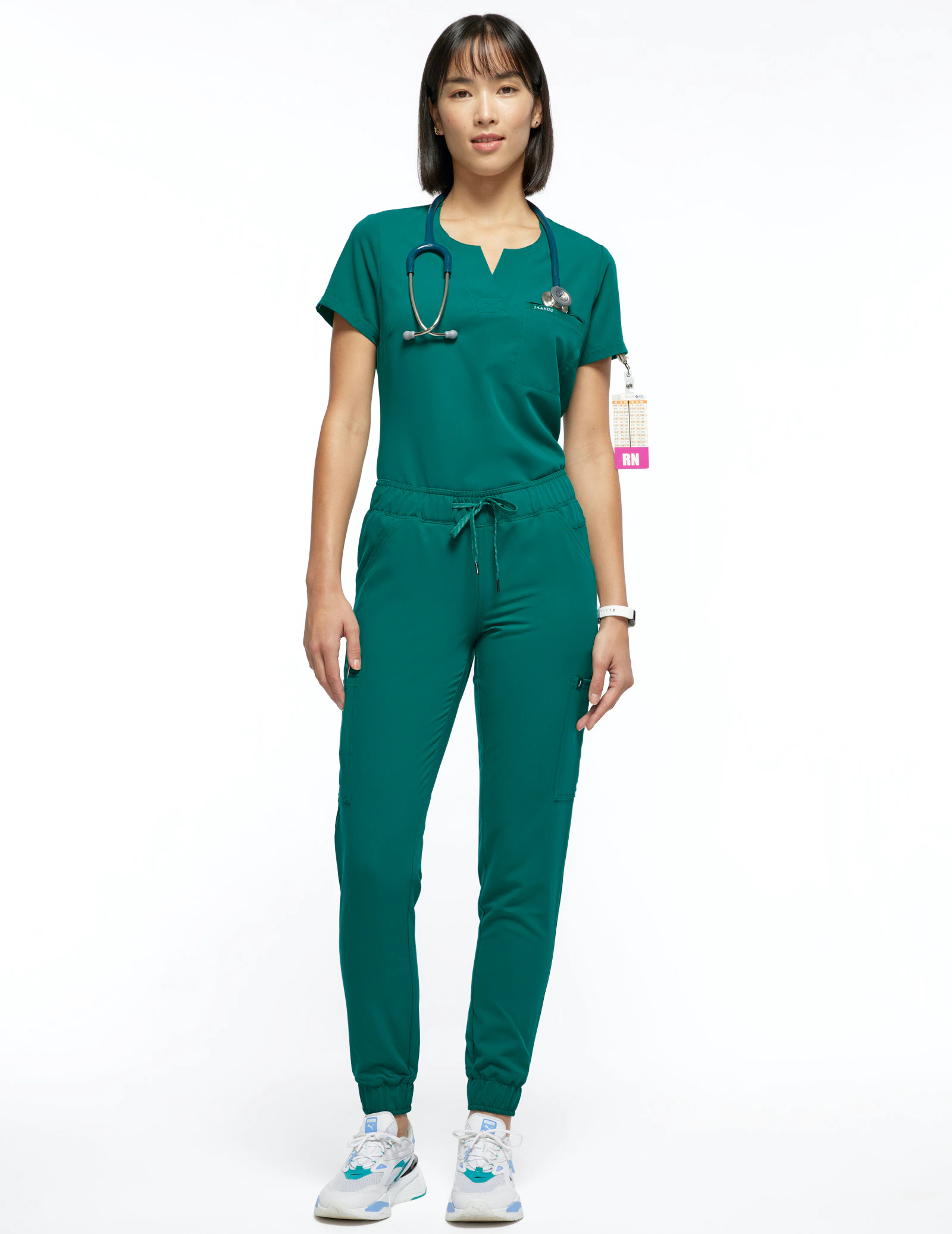 Session 1-3
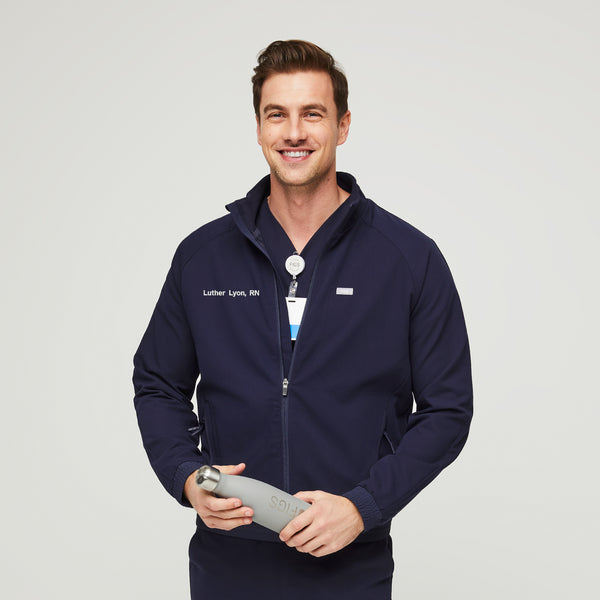 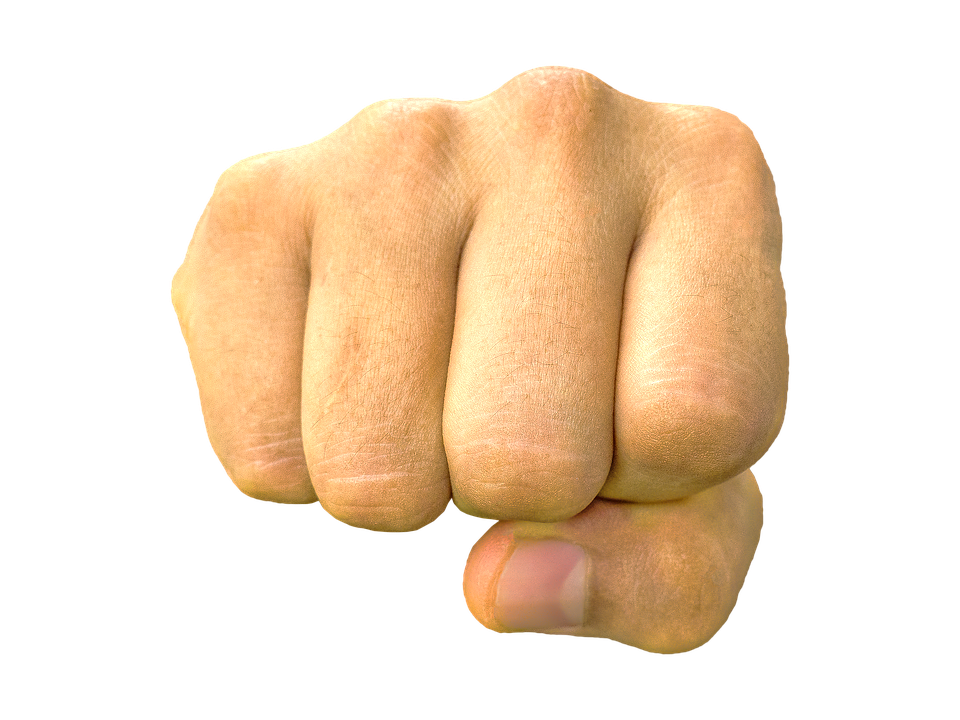 Session 4
[Speaker Notes: PAUSE AND EXAMPLES]
Return of the problem after successful treatment
Treatment Relapse
Reinstatement:
Problem returns after free delivery of the reinforcer
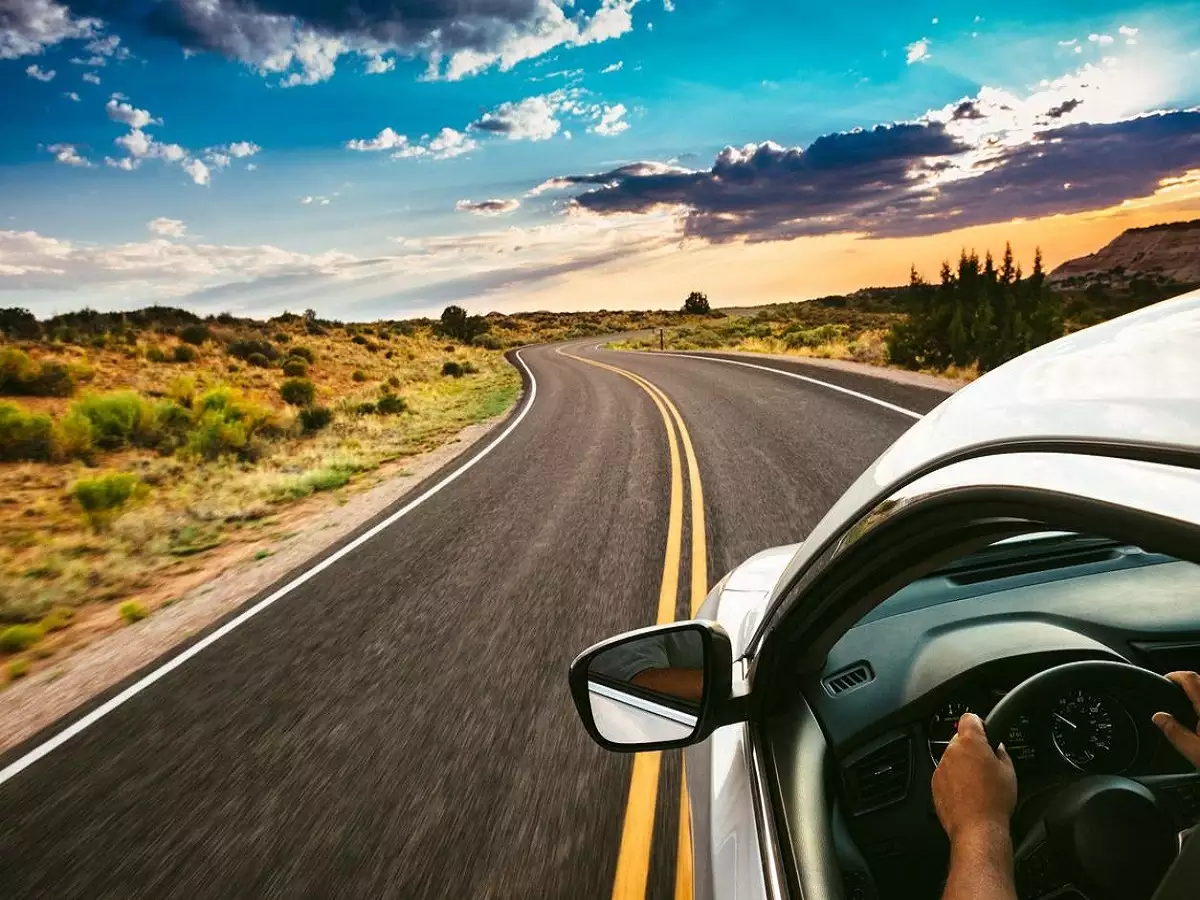 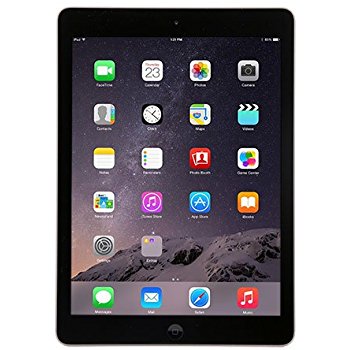 [Speaker Notes: Treatment Relapse]
Reinstatement Example
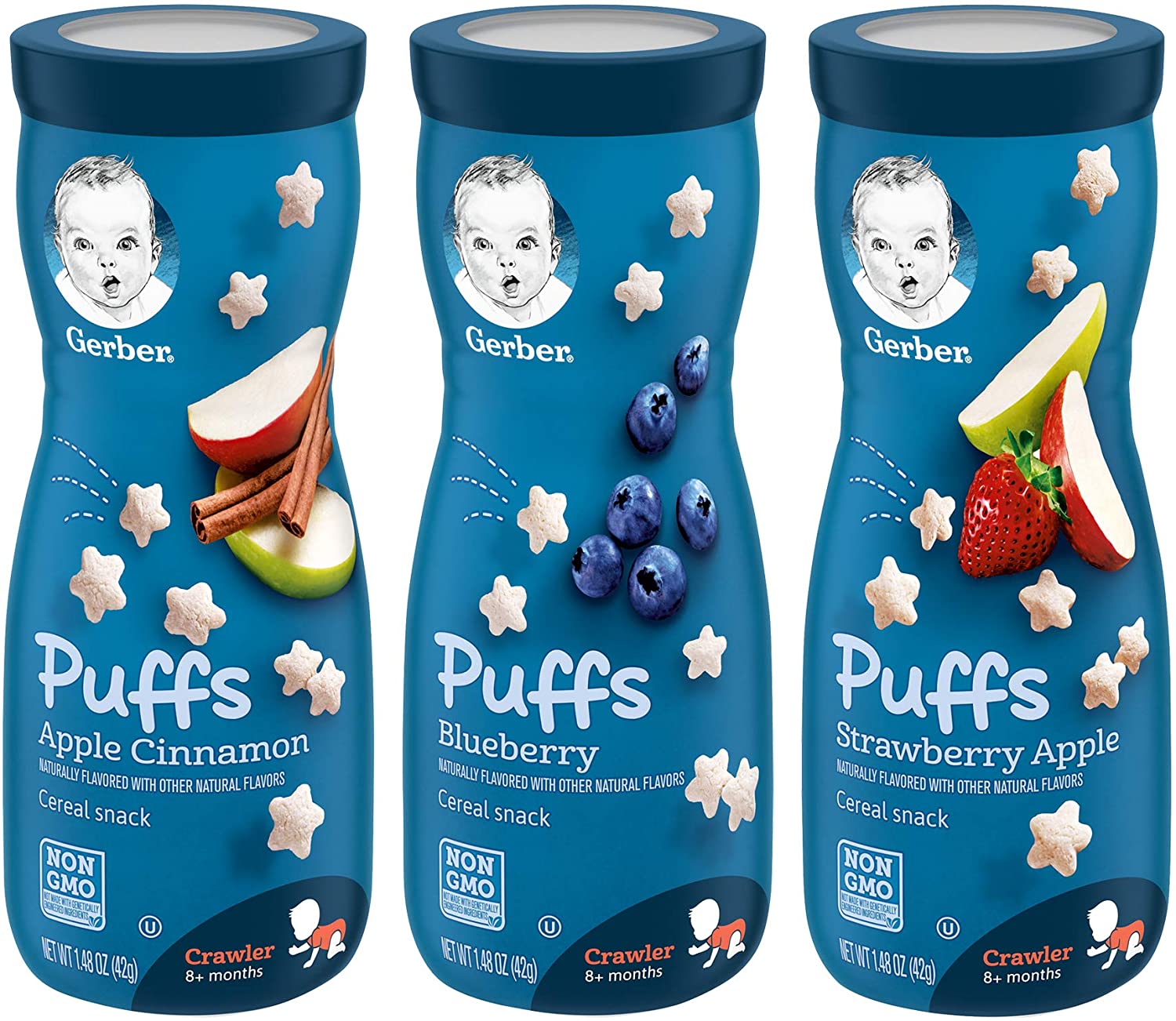 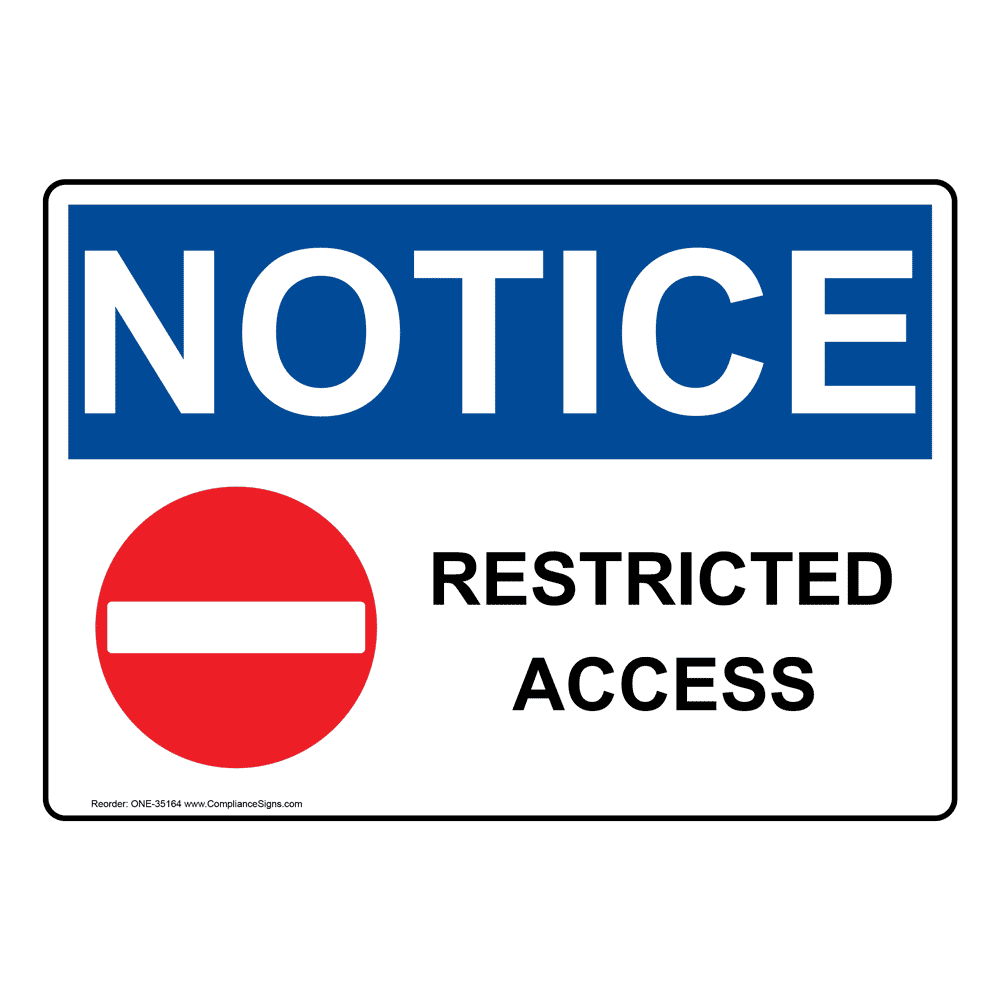 Mom
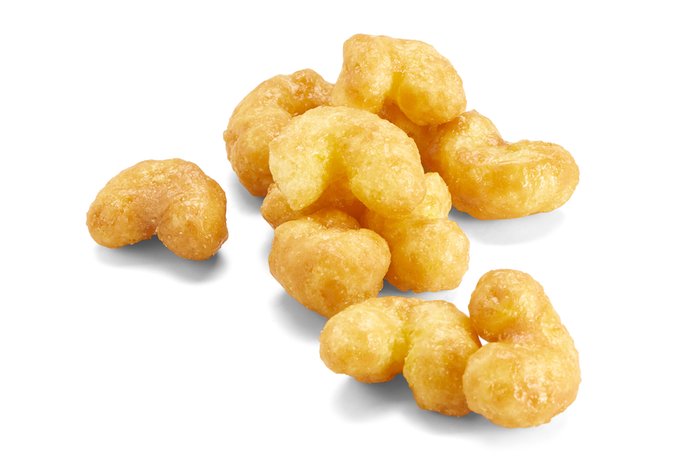 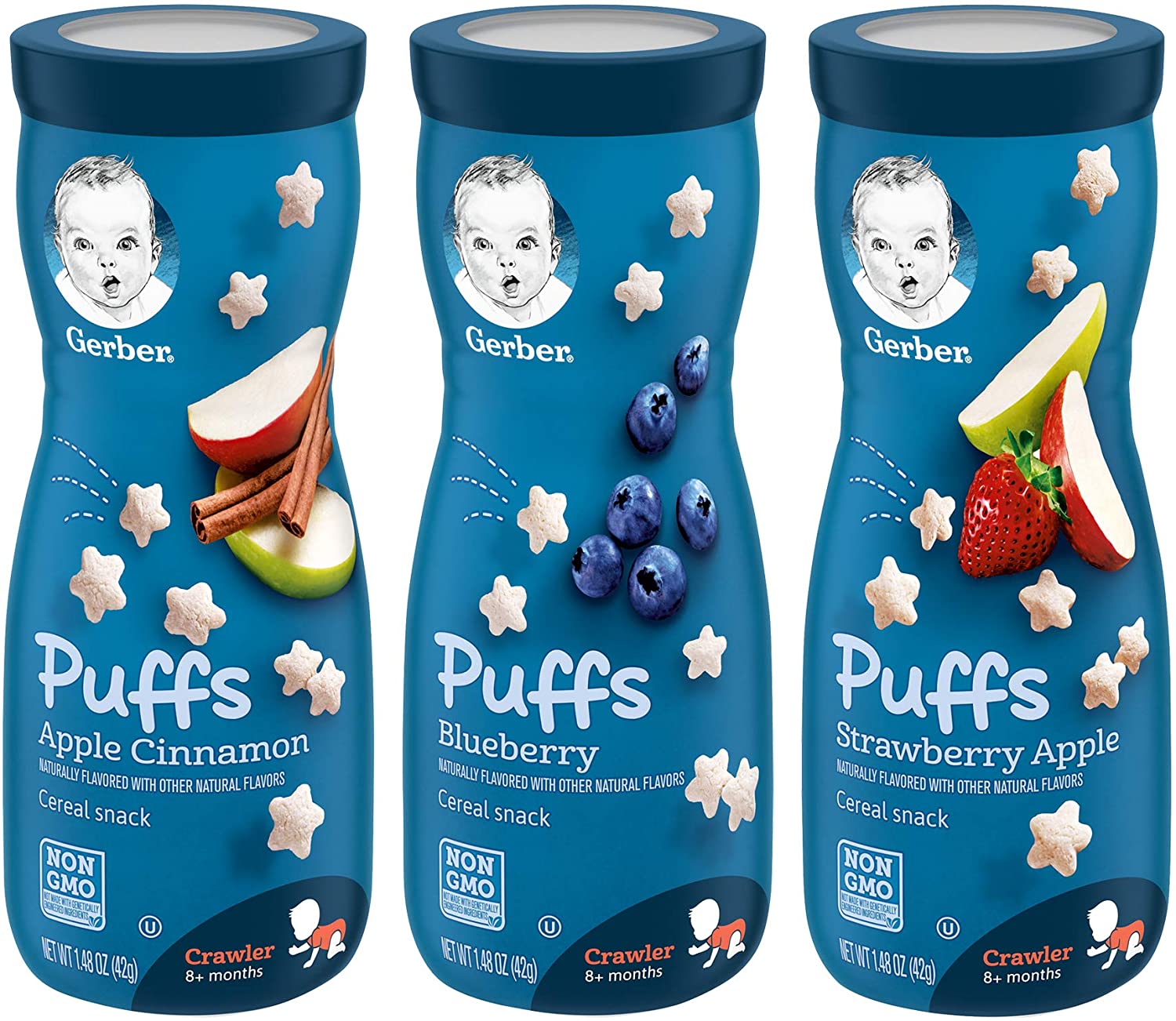 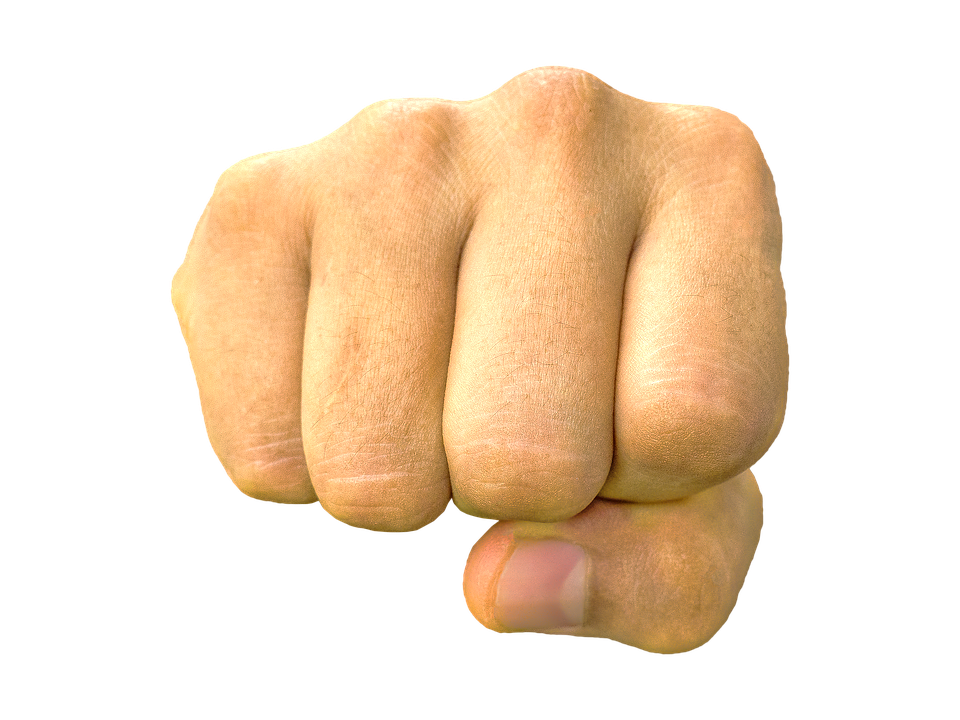 Aunt Kay Bay
[Speaker Notes: PAUSE AND EXAMPLES]
Return of the problem after successful treatment
Treatment Relapse
Recovery:
Problem comes back after awhile
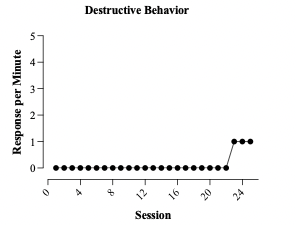 🤷‍♀️
[Speaker Notes: Treatment Relapse]
Recovery Example
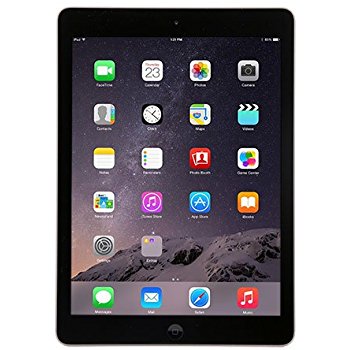 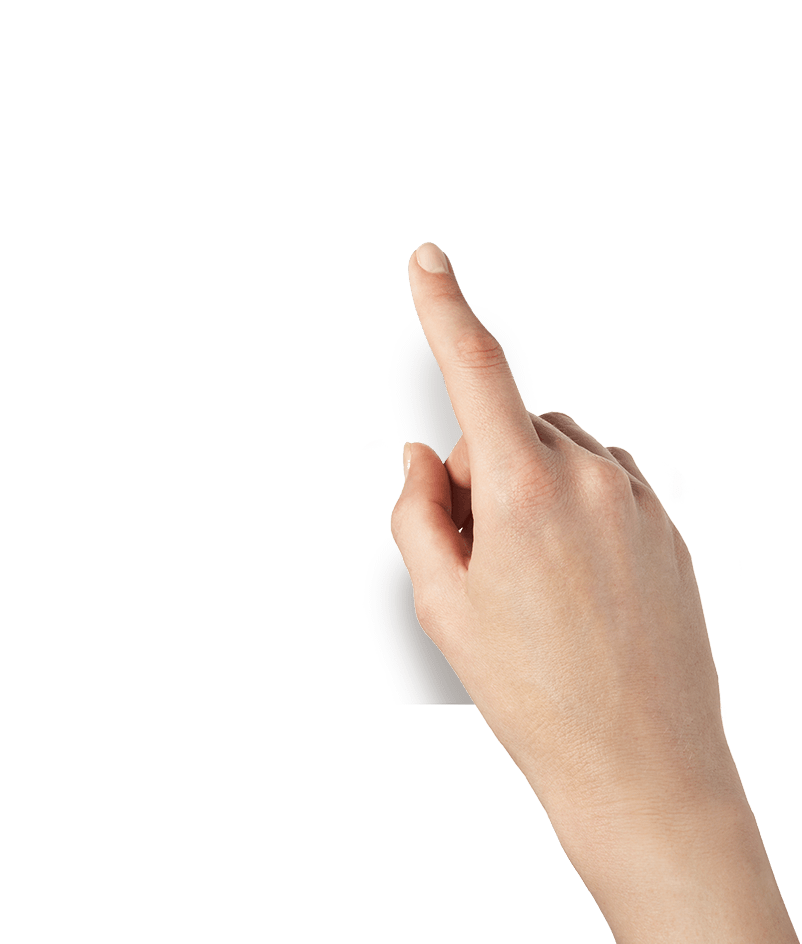 Weeks of Successful Intervention
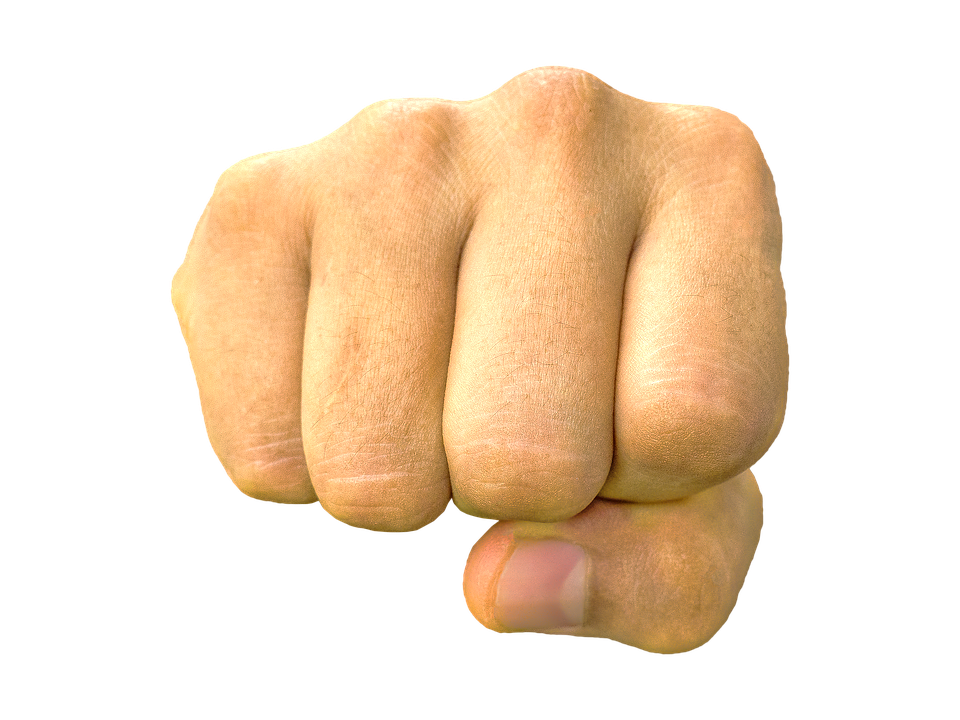 Spontaneous Recovery
[Speaker Notes: PAUSE AND EXAMPLES]
Return of the problem after successful treatment
Treatment Relapse
Resurgence
Recovery
Renewal
Reinstatement
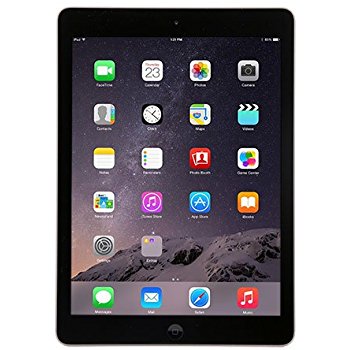 🤷‍♀️
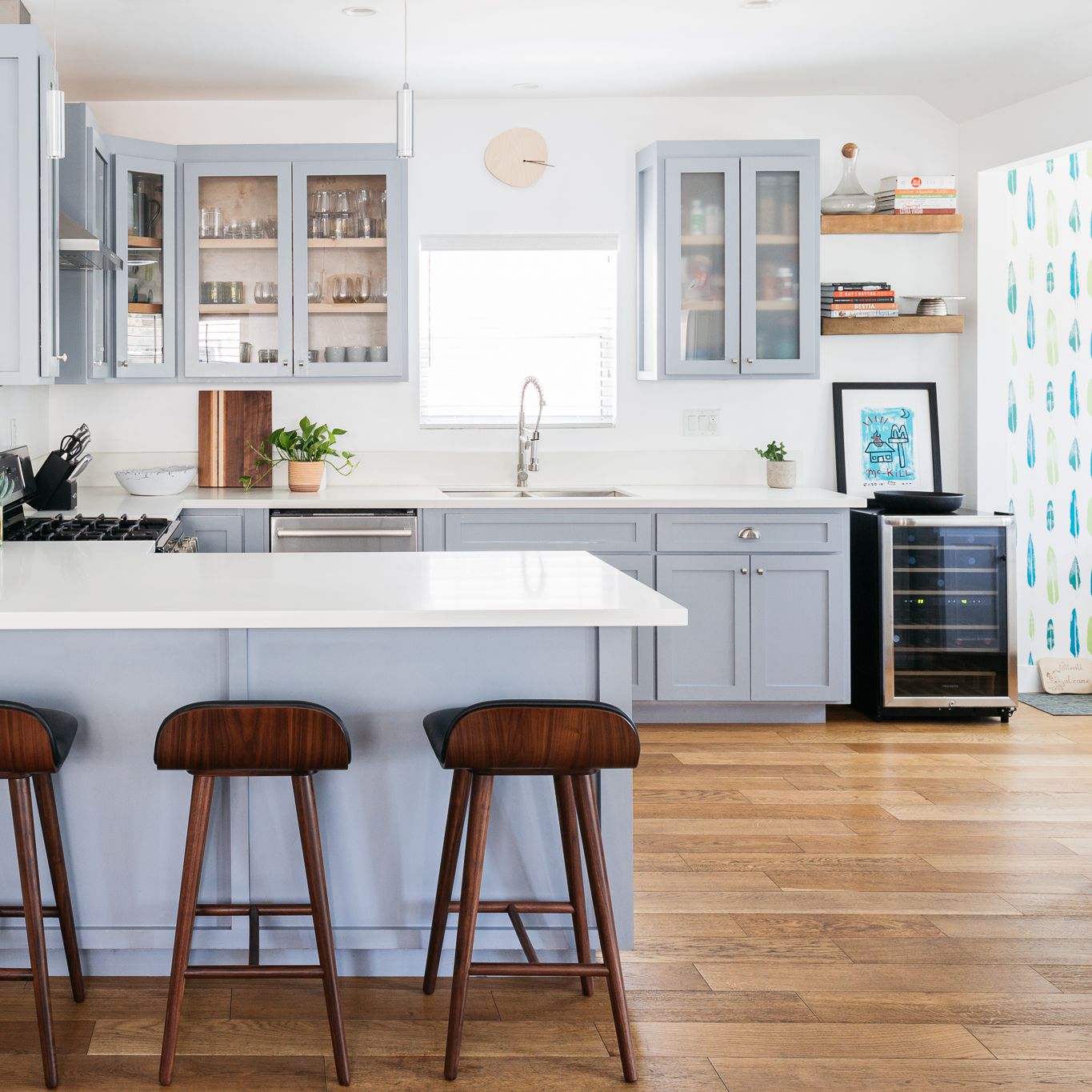 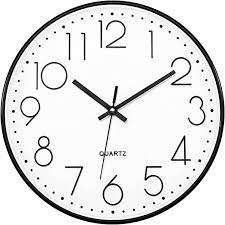 Renewal
Resurgence
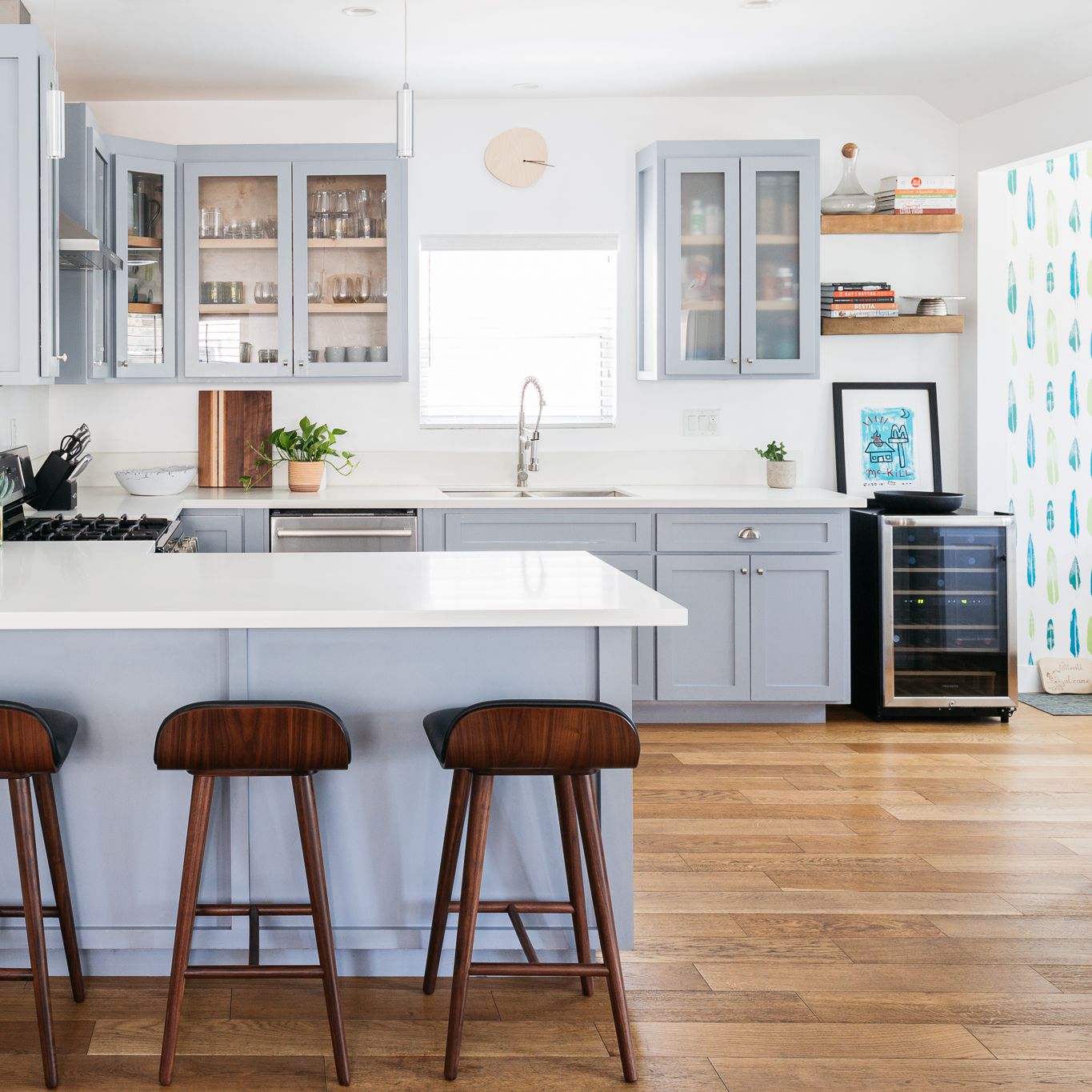 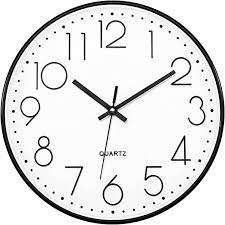 &
Resurgence
How do we evaluate its occurrence in research?
How do we evaluate its occurrence in clinical work?
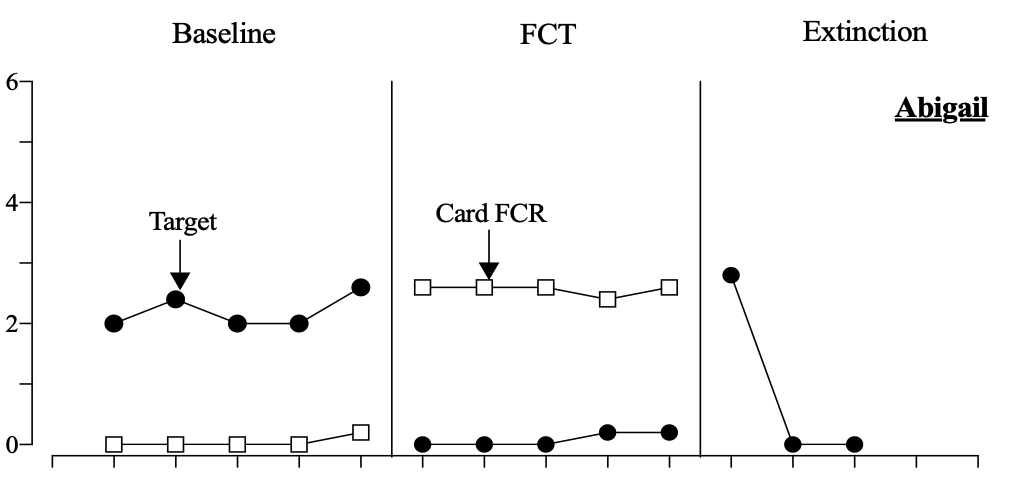 Responses per Minute
Sessions
Randall, Greer, Smith, & Kimball, 2021
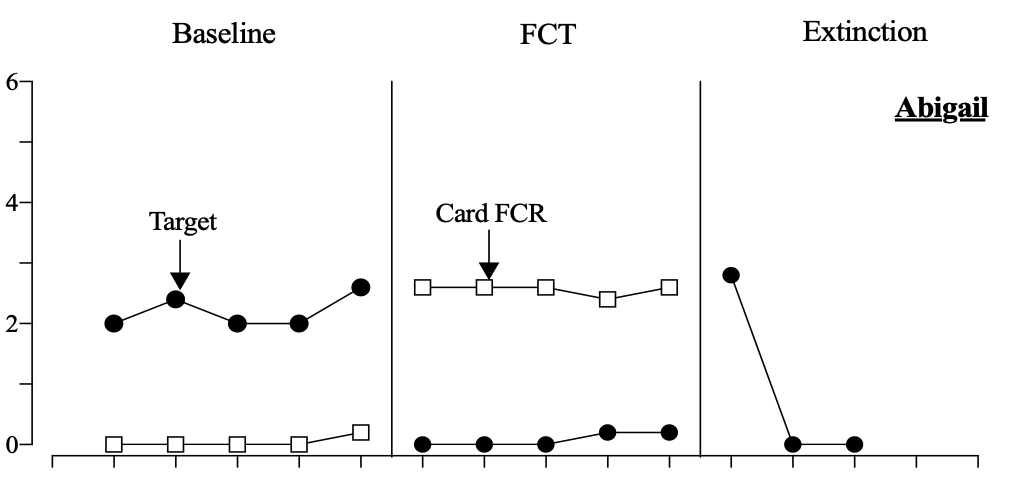 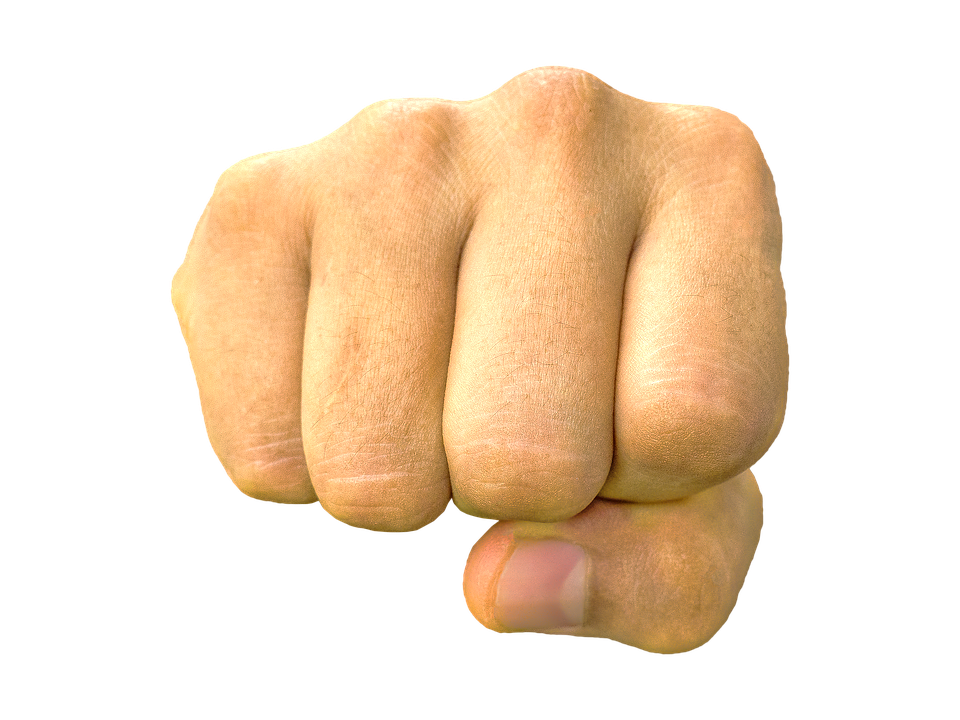 Responses per Minute
Sessions
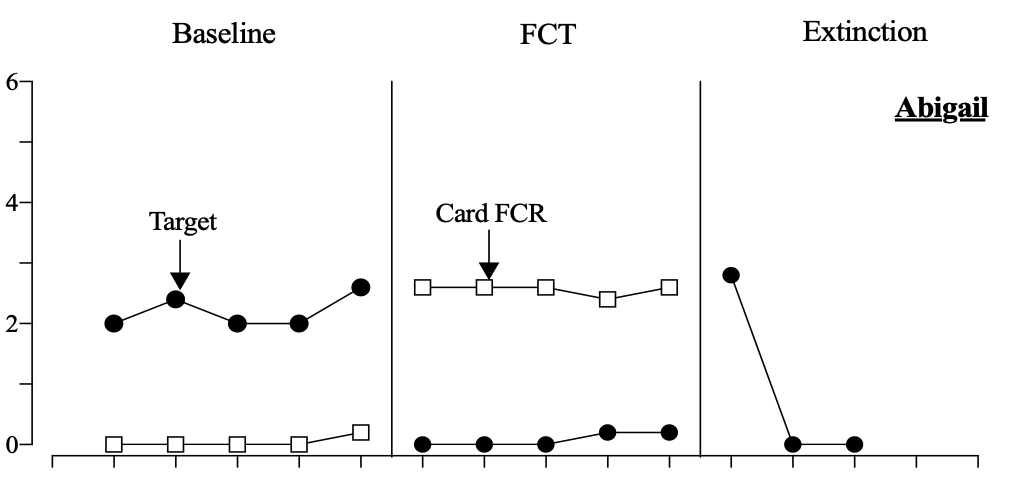 Responses per Minute
Sessions
Randall, Greer, Smith, & Kimball, 2021
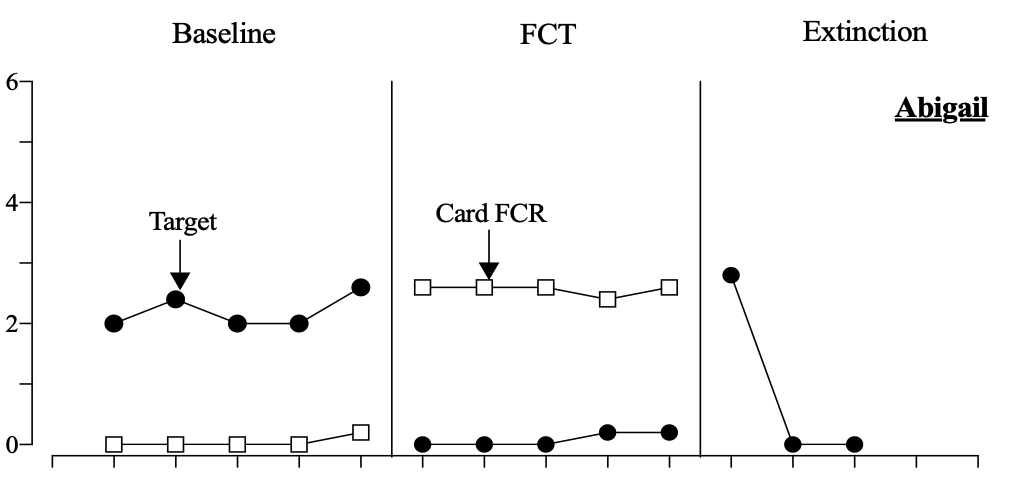 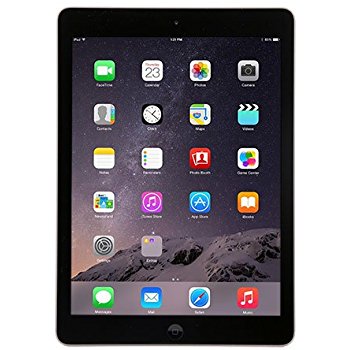 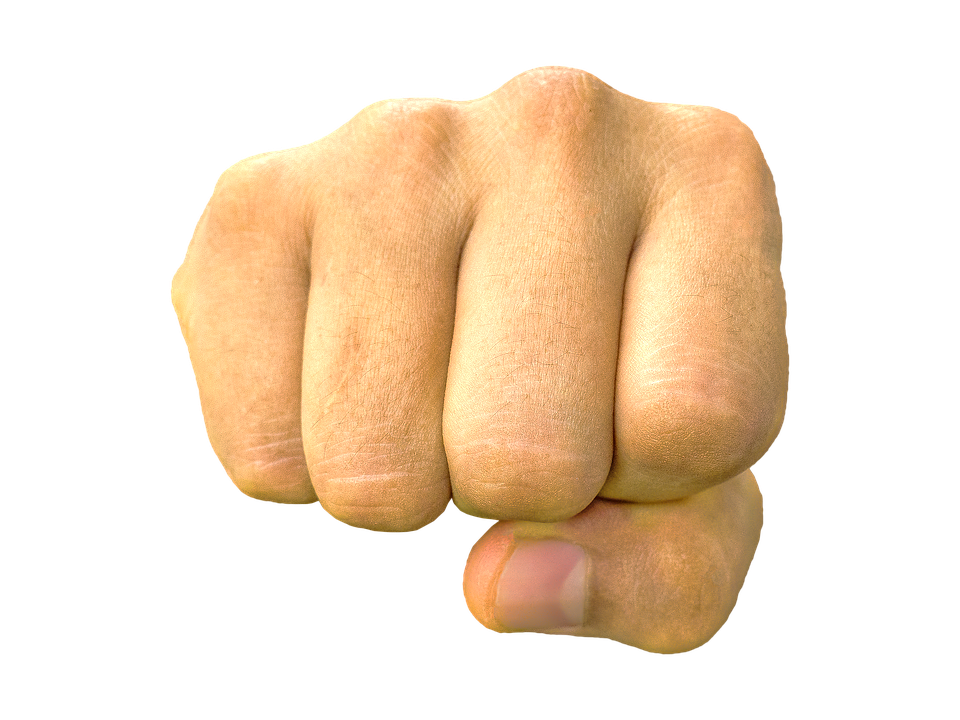 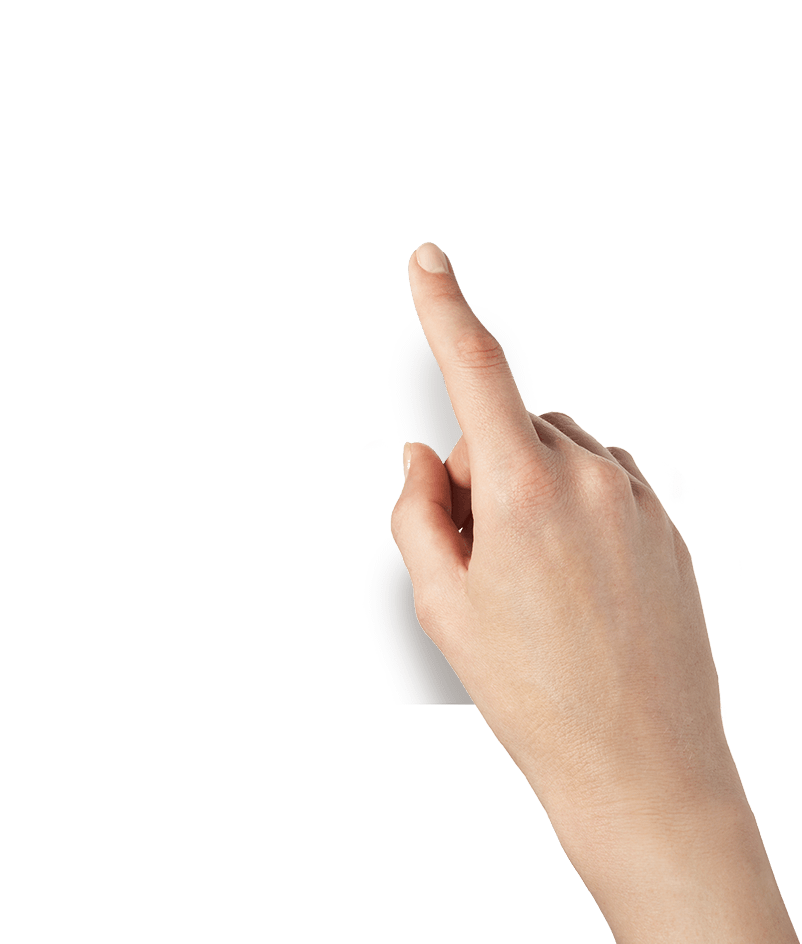 Responses per Minute
Sessions
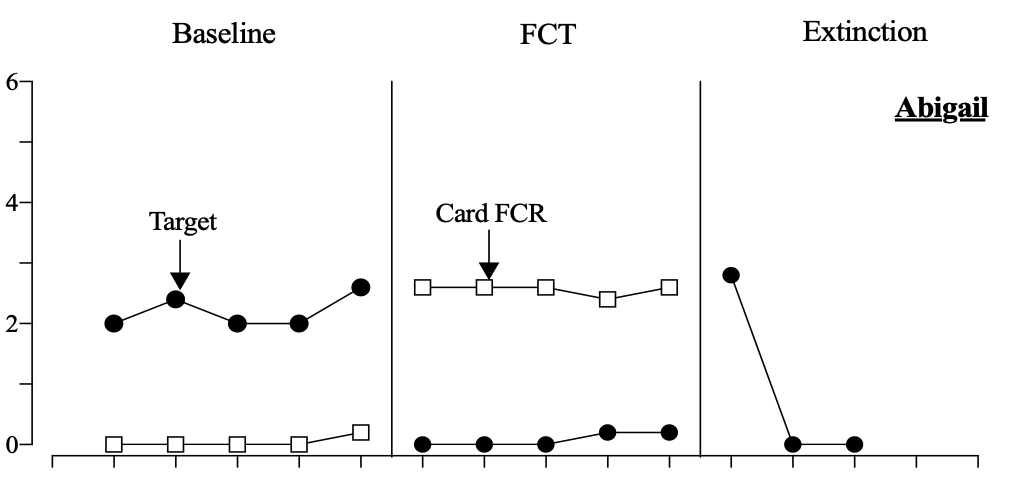 Responses per Minute
Sessions
Randall, Greer, Smith, & Kimball, 2021
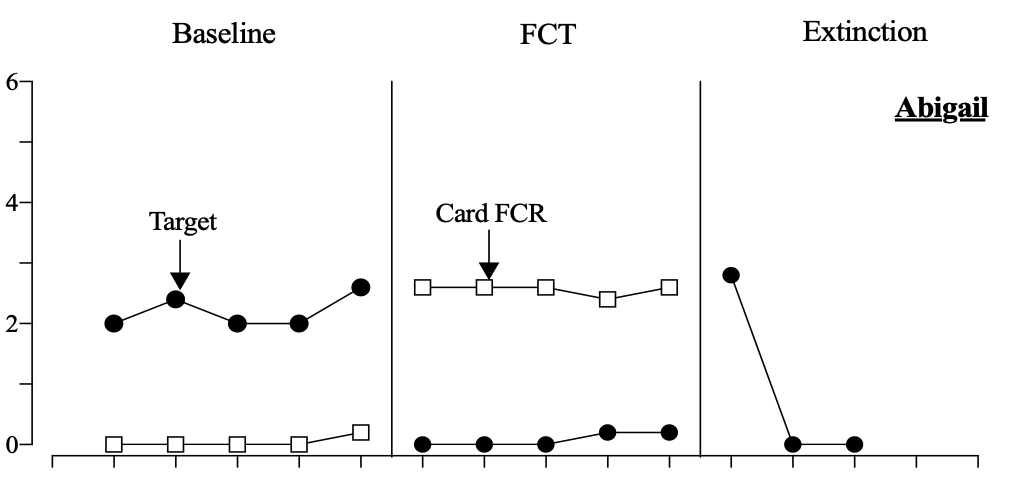 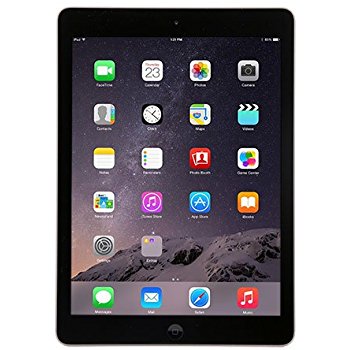 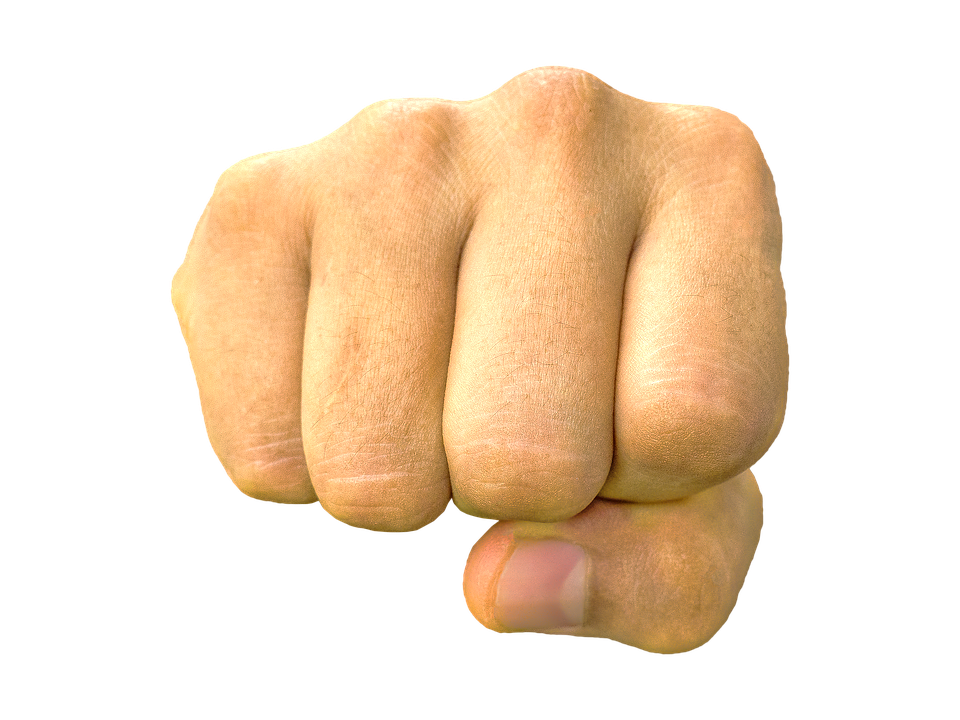 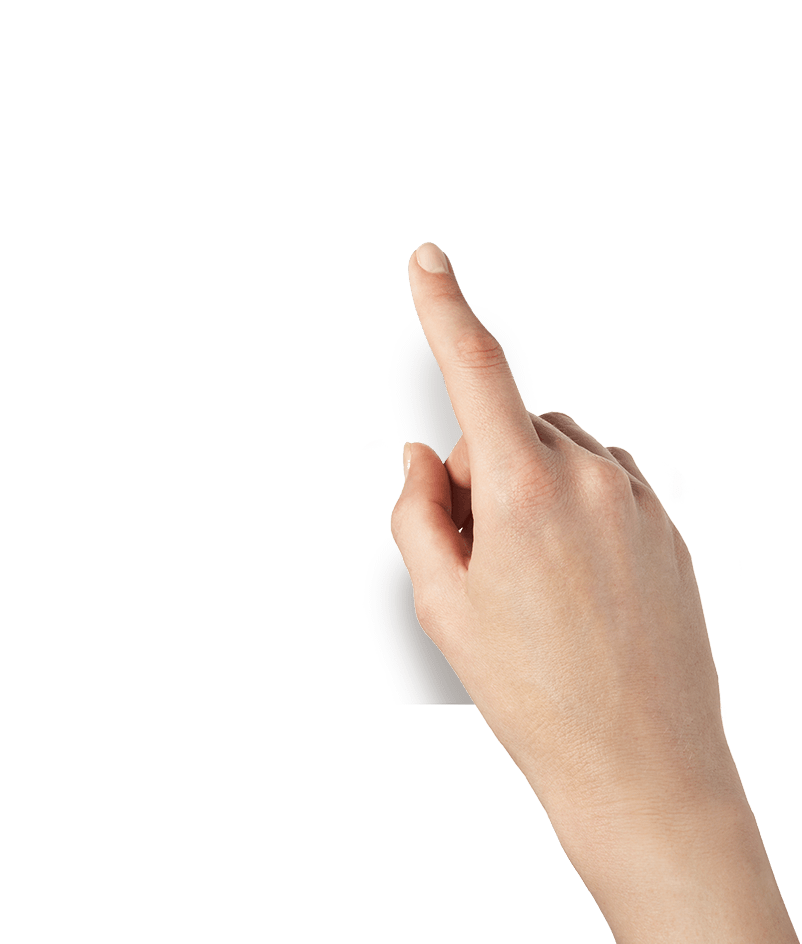 Responses per Minute
Sessions
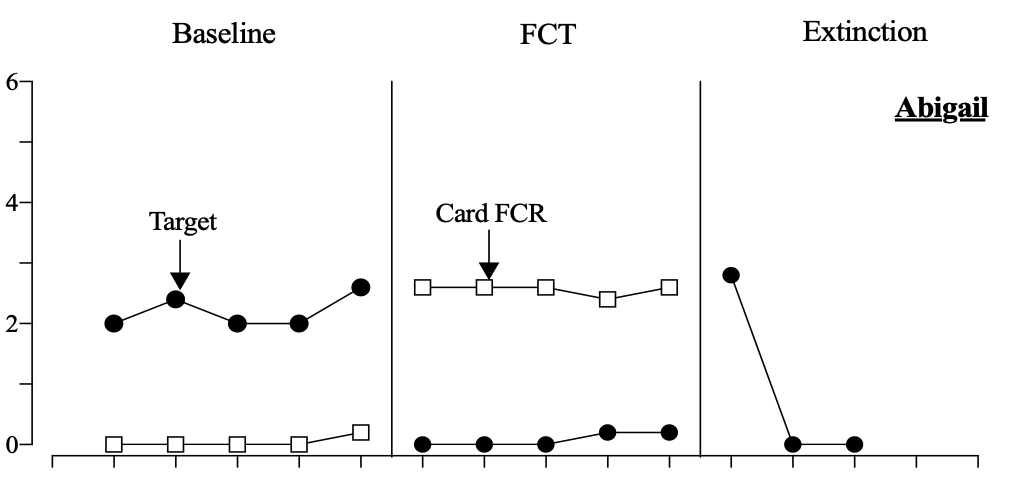 Responses per Minute
Sessions
Randall, Greer, Smith, & Kimball, 2021
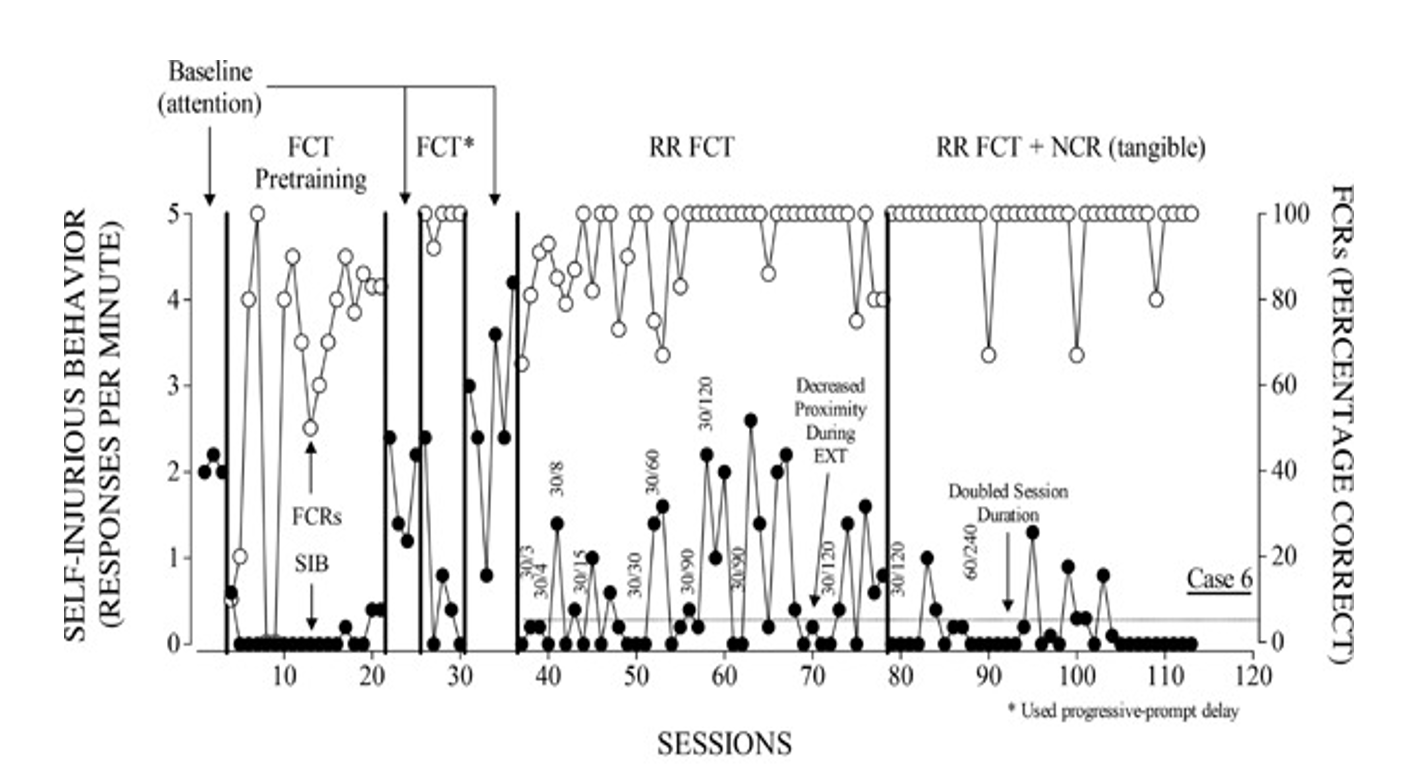 Greer, Fisher, Saini, Owen, & Jones, 2015
How prevalent is resurgence in clinical cases?
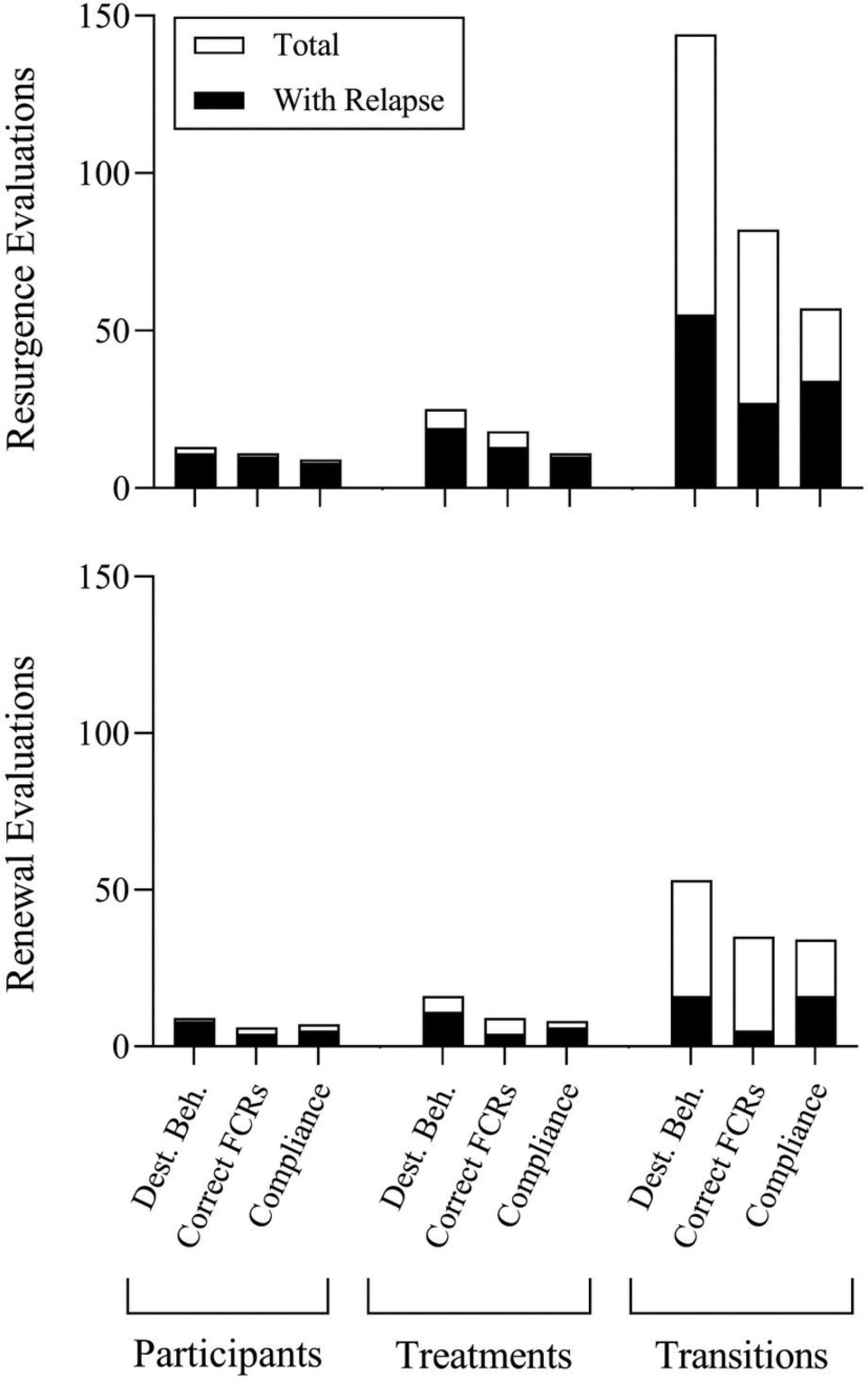 Mitteer, Greer, Randall, & Haney, 2022
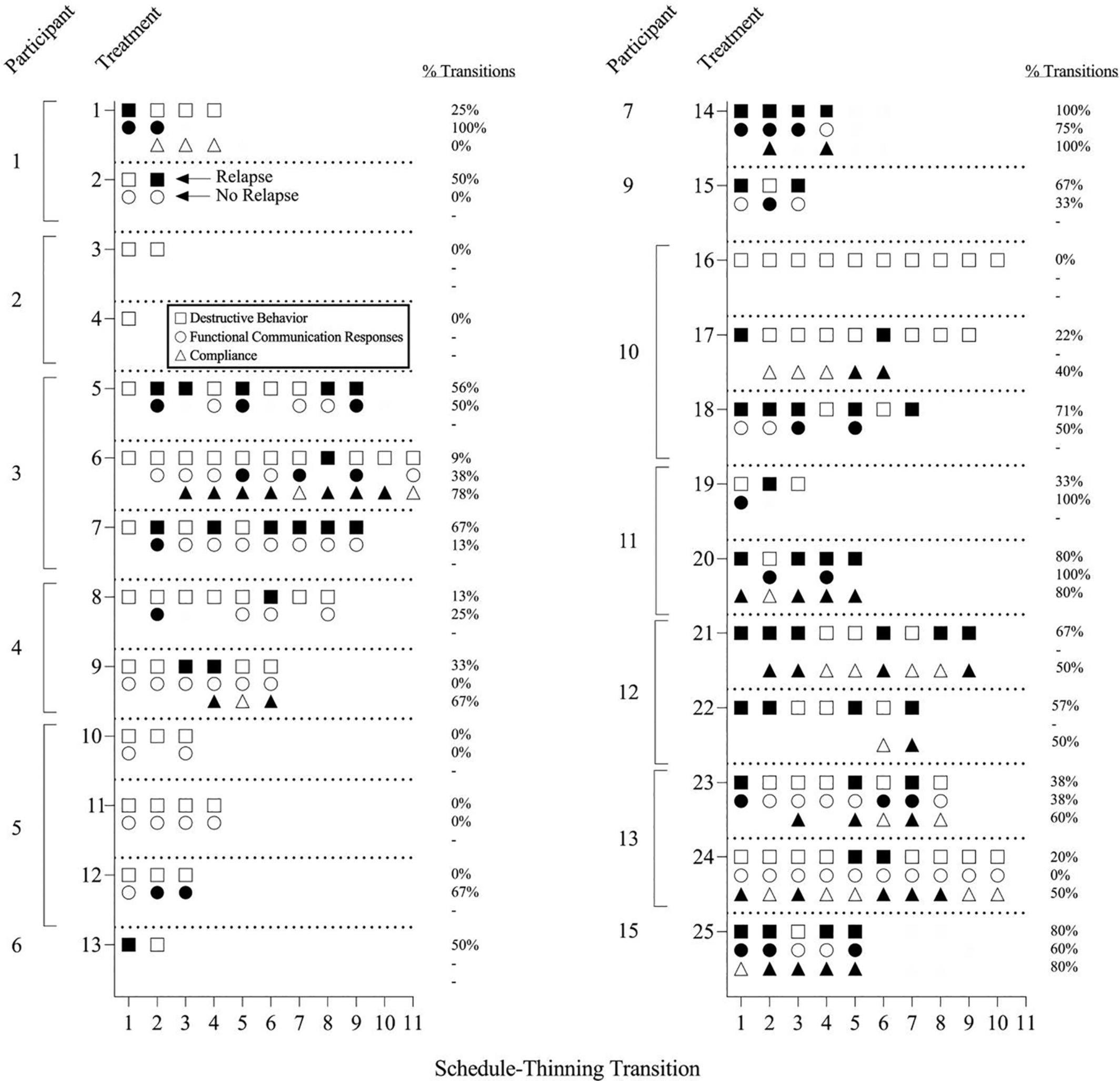 Mitteer, Greer, Randall, & Haney, 2022
Generality of Prevalence of Resurgence
76% (Briggs et al., 2018)

				91% (Kranak et al., 2021)

				91% (Muething et al., 2021b)

				76% (Mitteer et al., 2022)
[Speaker Notes: Resurgence]
Renewal
How do we evaluate its occurrence in research?
How do we evaluate its occurrence in clinical work?
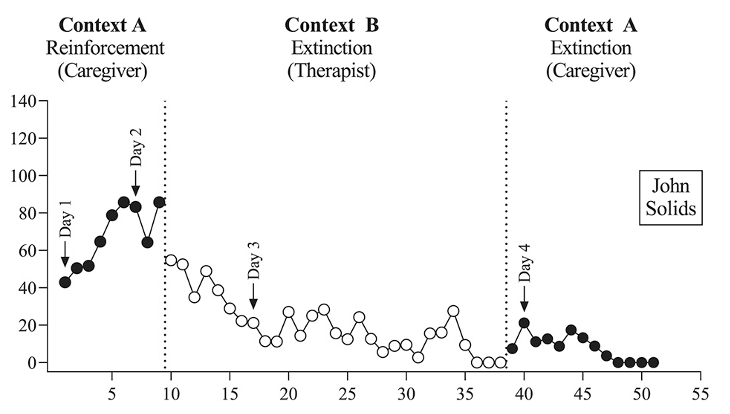 Context B
Context A
Context A
Inappropriate Mealtime Behavior per Minute
Sessions
Haney, Piazza, Peterson, & Greer, 2021
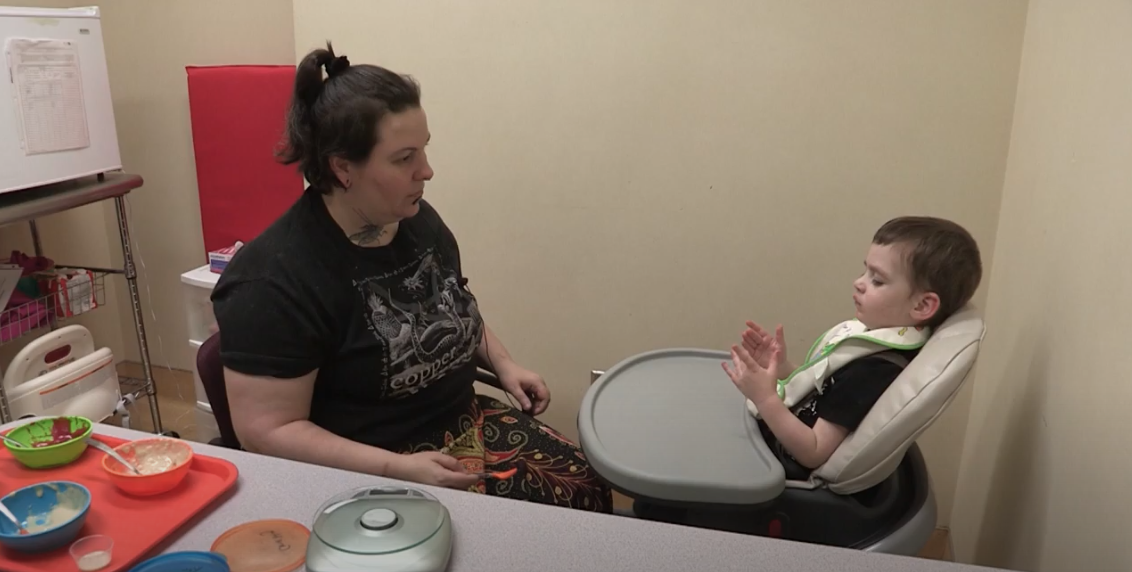 Adapted from Munroe-Meyer Pediatric Feeding Disorder’s Program, 2019
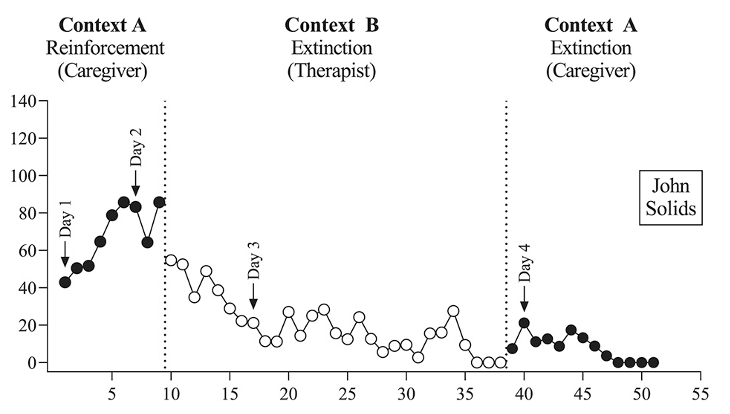 Context B
Context A
Context A
Inappropriate Mealtime Behavior per Minute
Sessions
Haney, Piazza, Peterson, & Greer, 2021
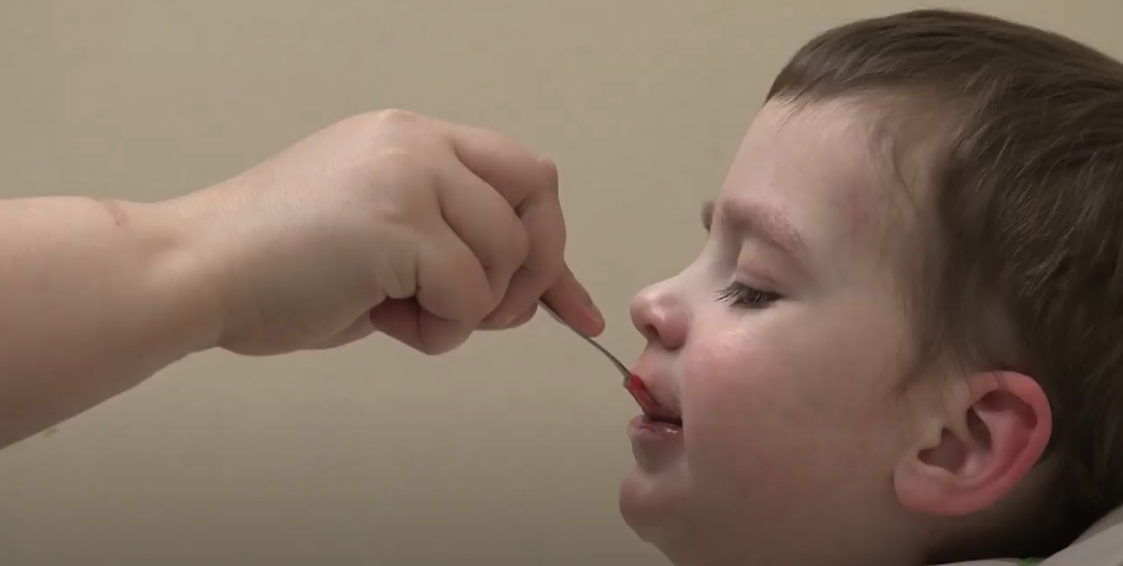 Adapted from Munroe-Meyer Pediatric Feeding Disorder’s Program, 2019
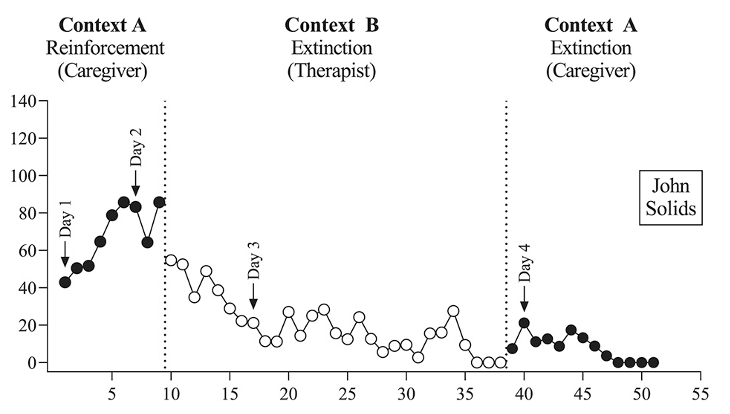 Context B
Context A
Context A
Inappropriate Mealtime Behavior per Minute
Sessions
Haney, Piazza, Peterson, & Greer, 2021
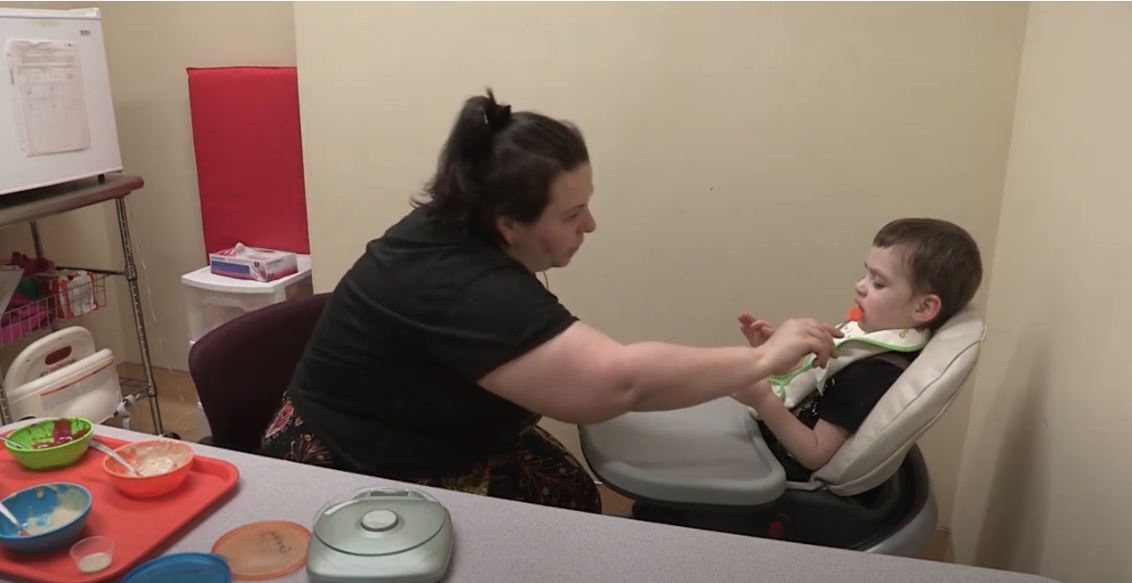 Adapted from Munroe-Meyer Pediatric Feeding Disorder’s Program, 2019
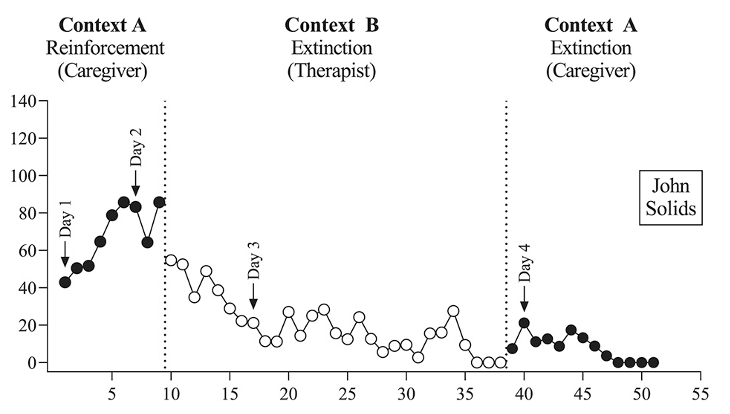 Context B
Context A
Context A
Inappropriate Mealtime Behavior per Minute
Sessions
Haney, Piazza, Peterson, & Greer, 2022
How prevalent is renewal in clinical cases?
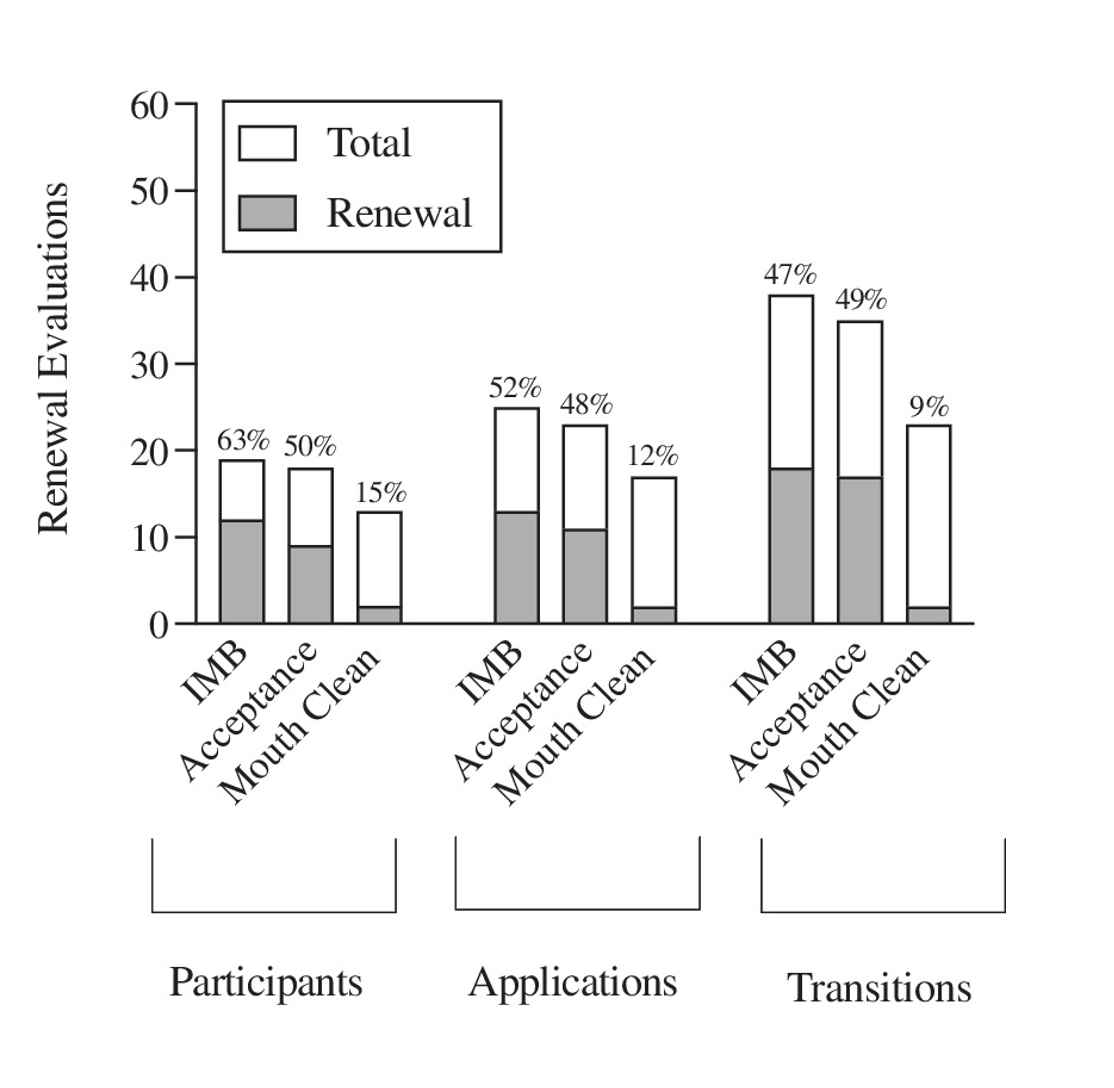 Haney, Greer, Mitteer, & Randall, 2022
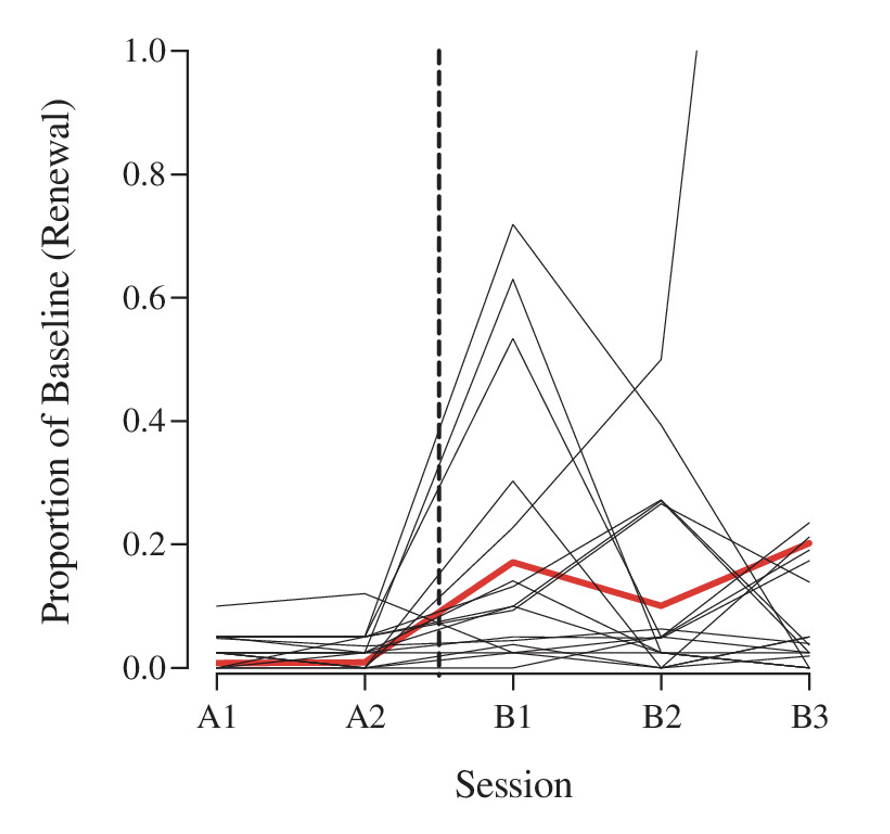 Haney, Greer, Mitteer, & Randall, 2022
Generality of Prevalence of Renewal
52% (Haney et al., 2022) (Feeding)

				58% (Falligant et al., 2021)

				67% (Muething et al., 2020)

				69% (Mitteer et al., 2022)
[Speaker Notes: Resurgence]
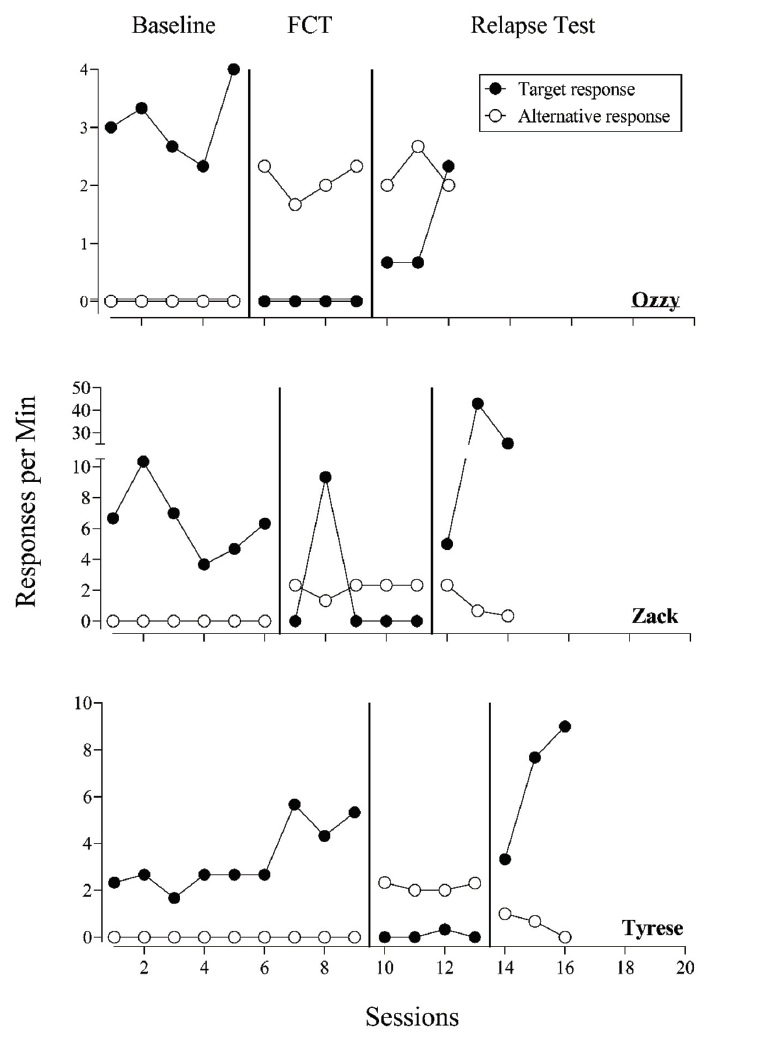 Resurgence &
Renewal
Mitteer, Greer, Randall, Kimball, & Smith, 2021
Anthony
Malik
Landon
Over 10-year period, 40% of cases had at least one readmission (Hurd & Brown, 2022)
Houston
Kylie
Lawrence
Ishmael
Sarah
Mitigating Resurgence
Discriminative/
Correlated Stimuli
Fisher et al., 2020
Craig et al., 2017
Fisher et al., 2016
Increase Tx Duration
Fisher et al., 2018a
Greer et al., 2020
Smith & Greer, 2021
Gradually thin SR+
Falligant et al., 2021
Shahan & Greer, 2021
Competing Items
Fuhrman et al., 2018
On/Off Alternative Reinforcement
Shahan et al., 2020
Wacker et al., 2013
Select Non-Retractable Alternative Responses
Kimball et al., 2018
Randall et al., 2021
Minimize EO Exposure
Fisher et al., 2018b
Randall et al., 2021
Lambert et al., 2021
Serial Alternative Responses
Lambert et al., 2015, 2017
Fuhrman et al., 2021
Use lean SR+ in Baseline
Fisher et al., 2018
[Speaker Notes: Underlined are approach with caution]
Mitigating Renewal
Program Correlated Stimuli
Fisher et al., 2015
Mace et al., 2010
Incorporate alternative reinforcement
Kimball et al., 2020
Multiple Context Training
Kelley et al., 2018
Context Fading
Haney et al., 2021
Combine correlated stimuli and multiple contexts
Podlesnik et al., 2017
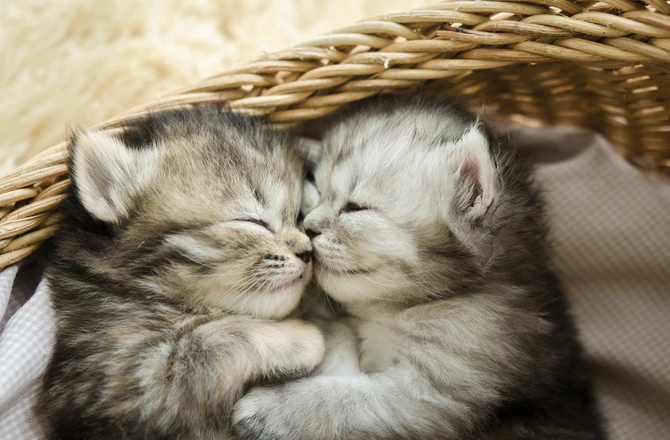 Caregiver Take Home Points
You are not alone! You have not failed!

When possible, attempt to keep consistent and simple

Take notes and data when you can (baseball counters, Countee, notes app)

Consider the context and consider how you responded to the behavior

Use signals, rules, and enriched environments
Remember behavior takes time to change!

Seek resources available to you, I’m here to help you or put you in touch with someone who can!
krandall@georgiasouthern.edu
[Speaker Notes: Resurgence]
Clinician Take Home Points
Evaluate if discharge criteria are sufficient

Spend more time training the alternative response (Randall, Brown, Kimball, Niercessan, & Bach, 2022)
More practice the better!

Conduct regular client follow up

Consider a family-centered care approach (Brown, Hurd, Randall, Szabo, & Mitteer, submitted)

Consider conducting clinical research

Read basic, applied, and translational research  
Kimball & Kranak, 2022; St. Peter, 2015
[Speaker Notes: Resurgence]
Students of Translational and Applied Research with Dr. Randall (STARR) LAB
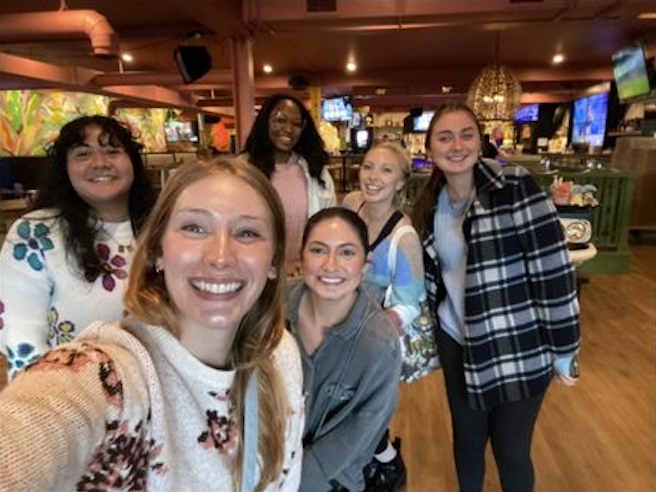 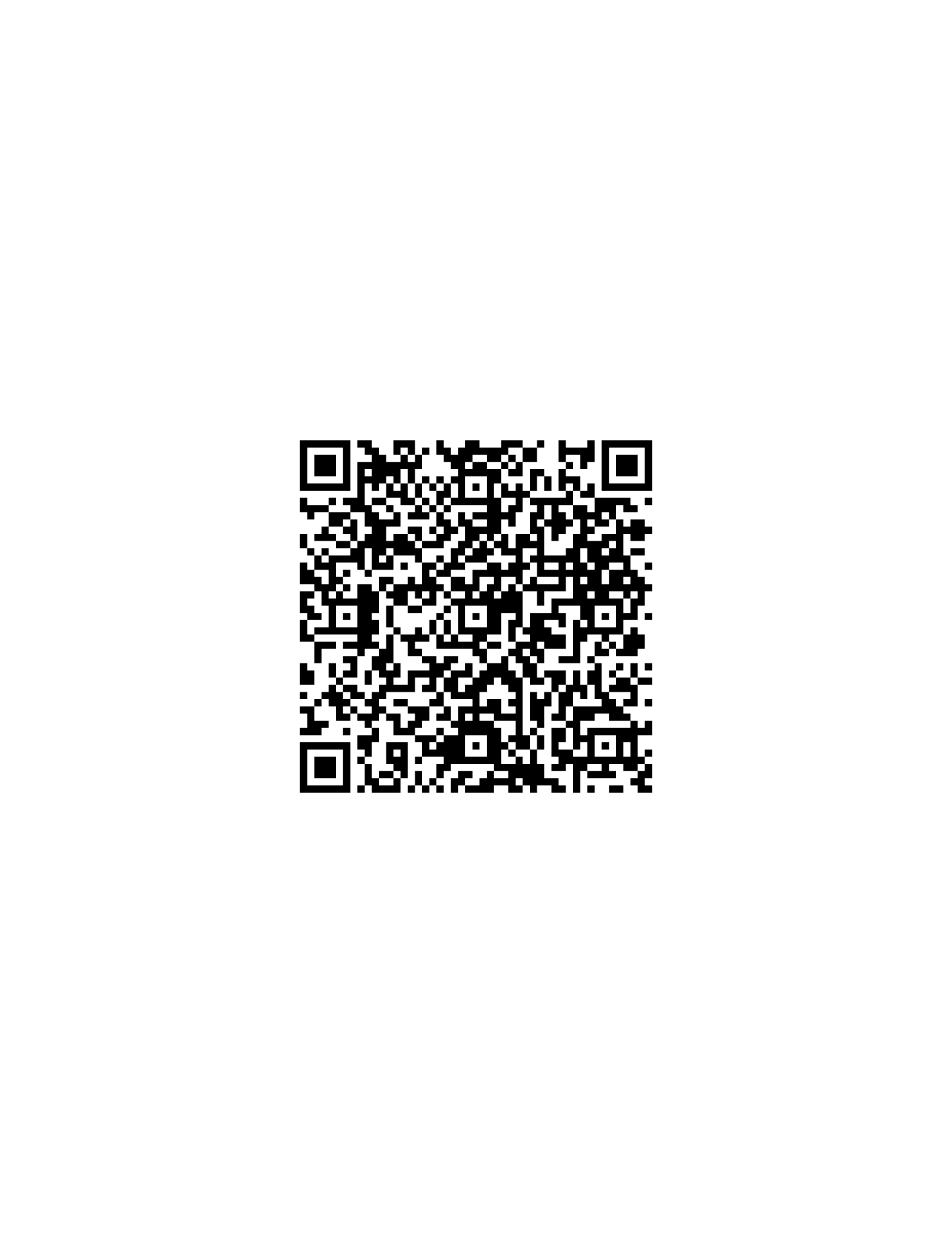 Ongoing Studies!
Dr. Kayla Randall krandall@georgiasouthern.edu
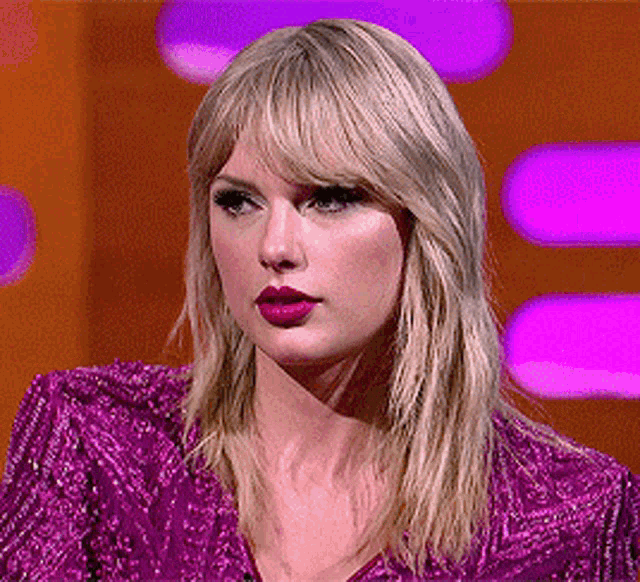 Mitigating Resurgence
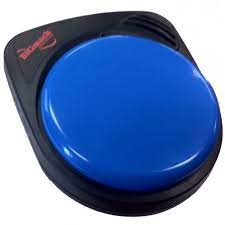 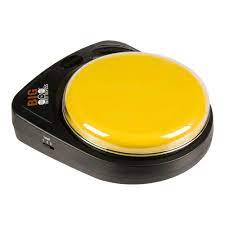 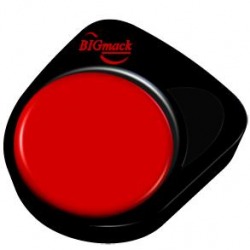 “Toys, please.”
“Toys.”
“I want toys.”
Serial Alternative Responses
Lambert et al., 2015, 2017
Fuhrman et al., 2021
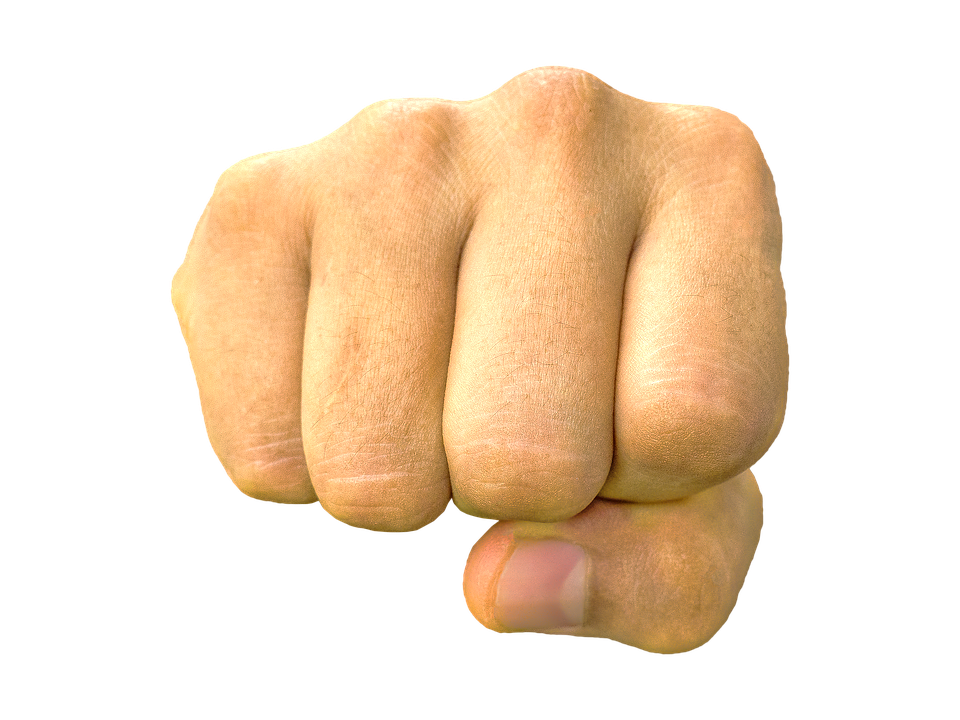 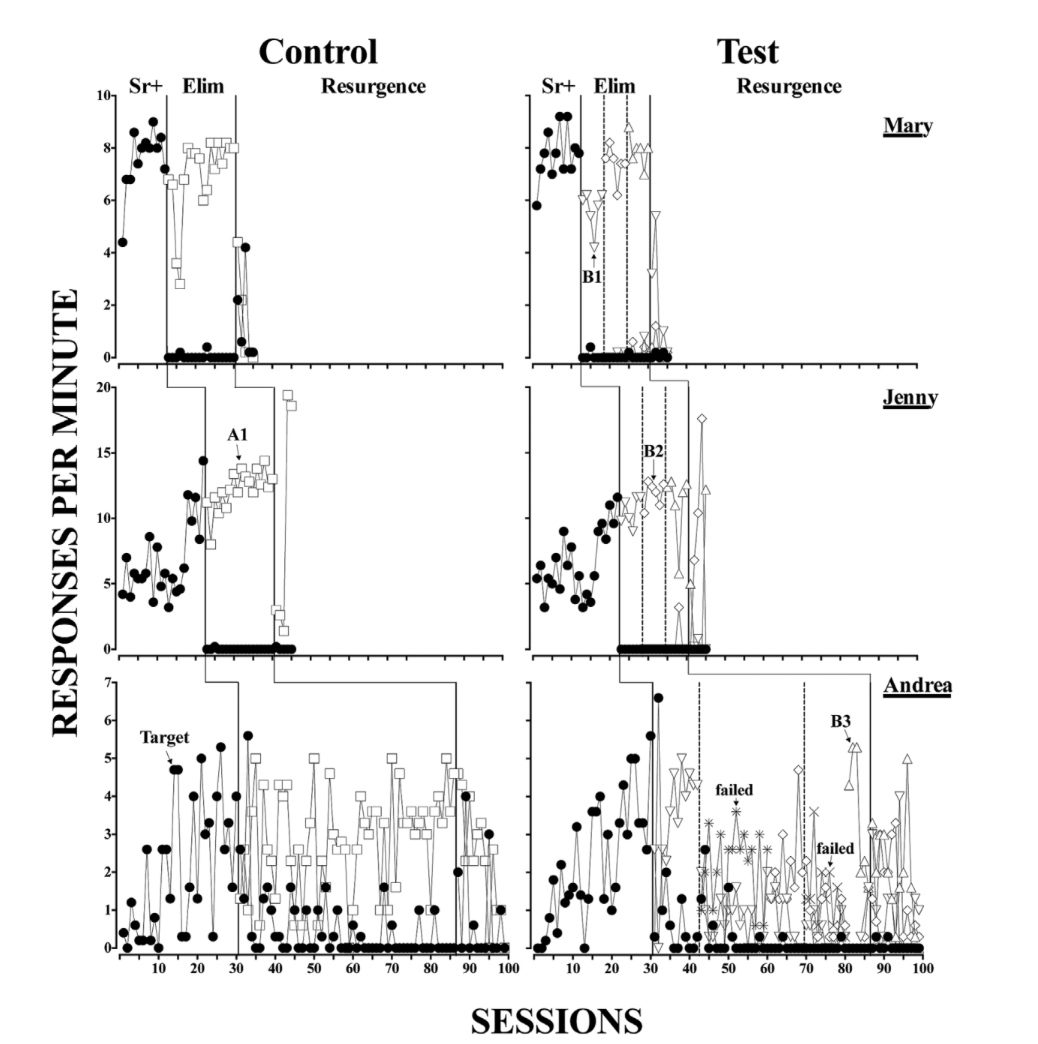 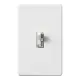 Response 1
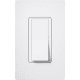 Response 2
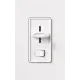 Response 3
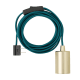 Response 4
Lambert, Bloom, Samaha, Dayton, & Rodewald, 2015
[Speaker Notes: But see Fuhrman et al., 2021 on a review of expanded operant]
Mitigating Resurgence
Discriminative/
Correlated Stimuli
Fisher et al., 2020
Craig et al., 2017
Fisher et al., 2016
Adapted from Dr. Wayne Fisher’s presentation on clinical applications of FCT at Western Michigan University, 2014
[Speaker Notes: SET UP THIS VIDEO]
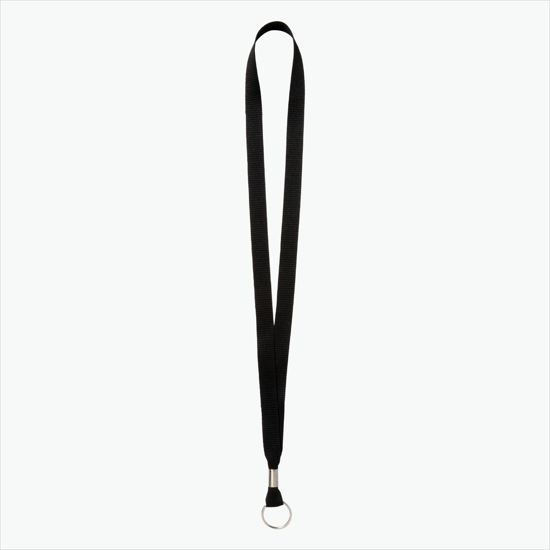 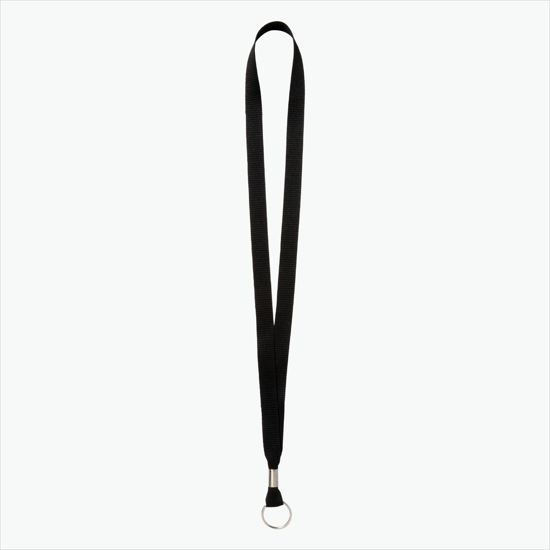 SR+
Ext
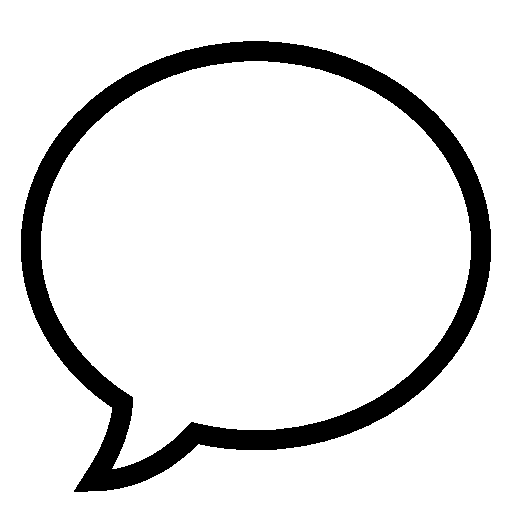 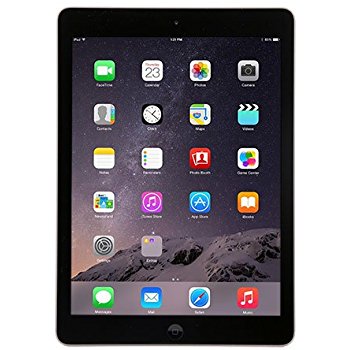 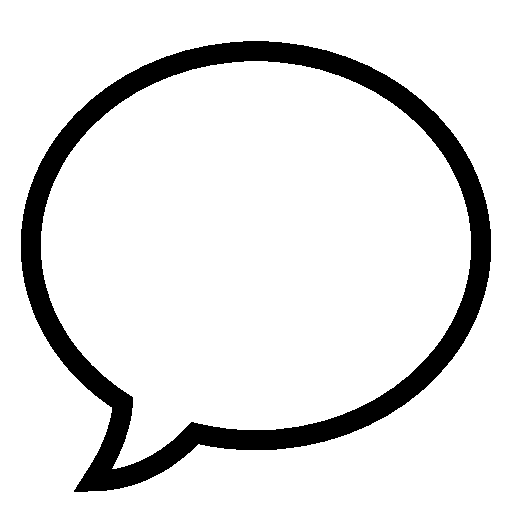 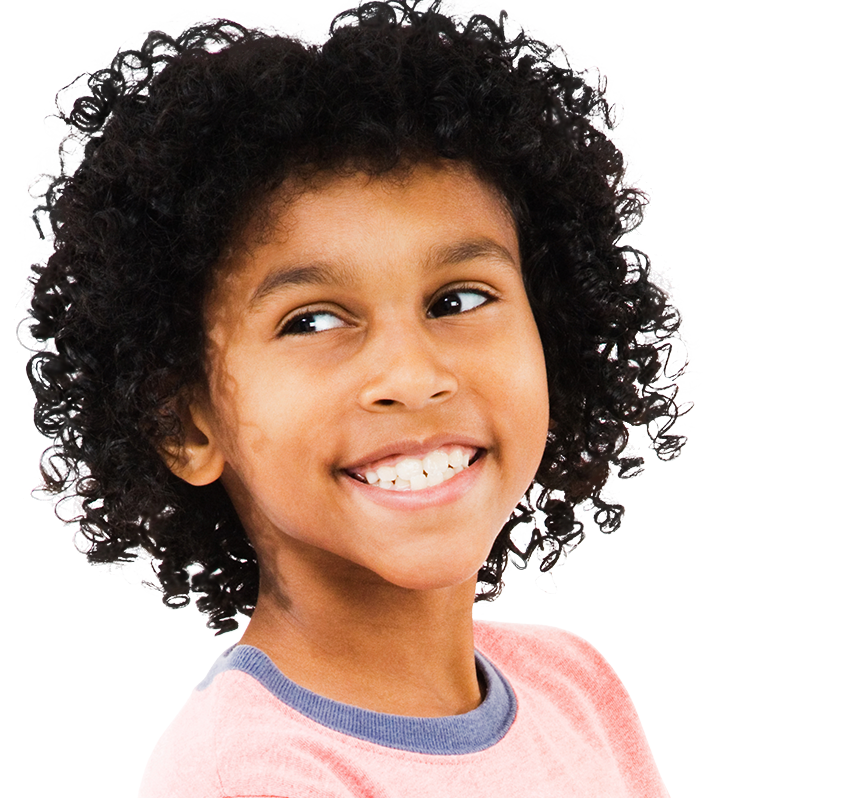 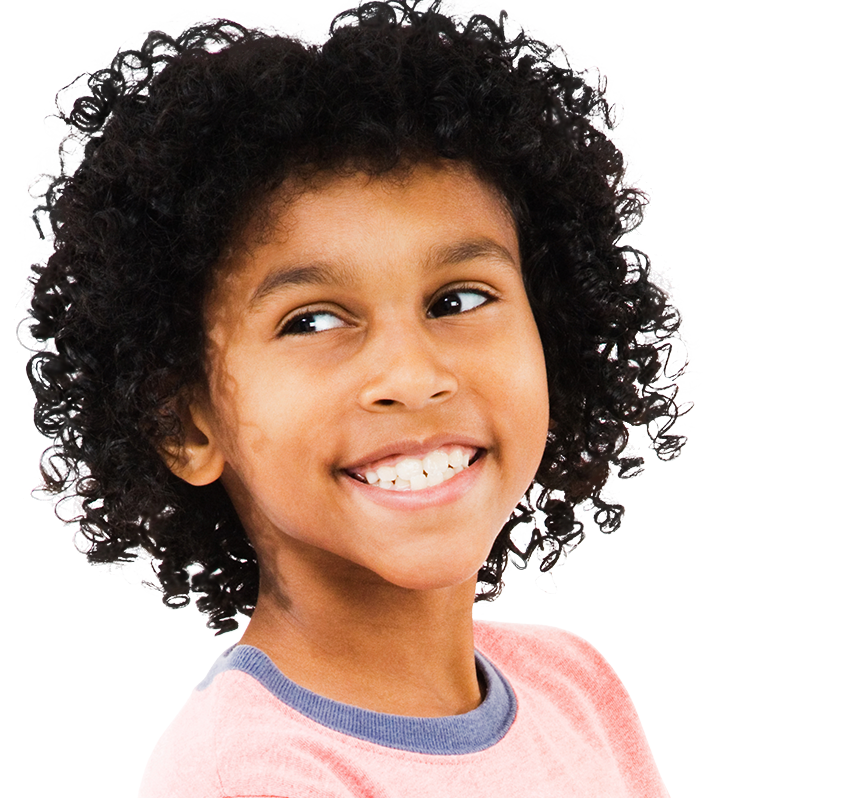 Mitigating Resurgence
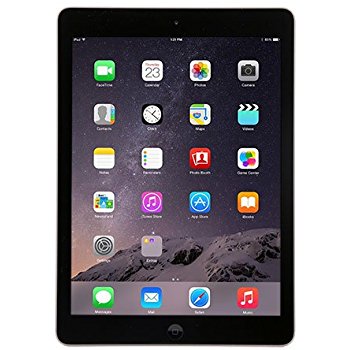 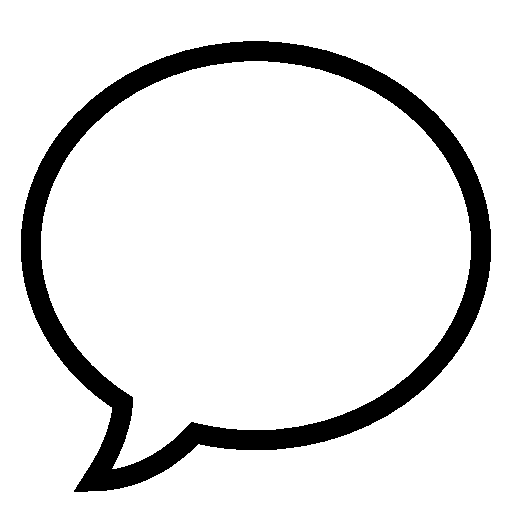 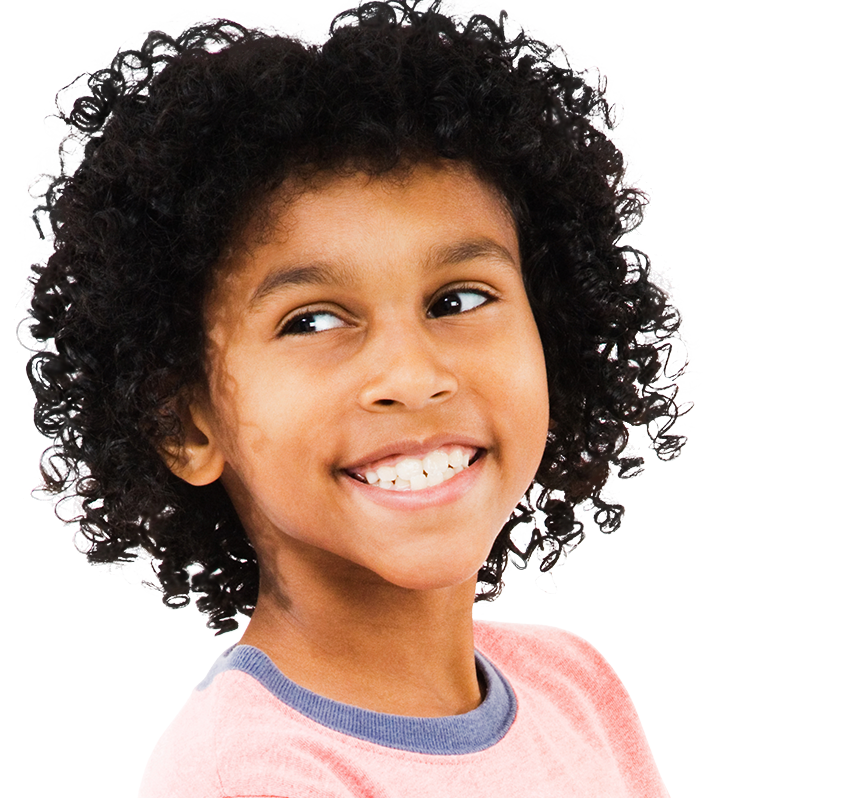 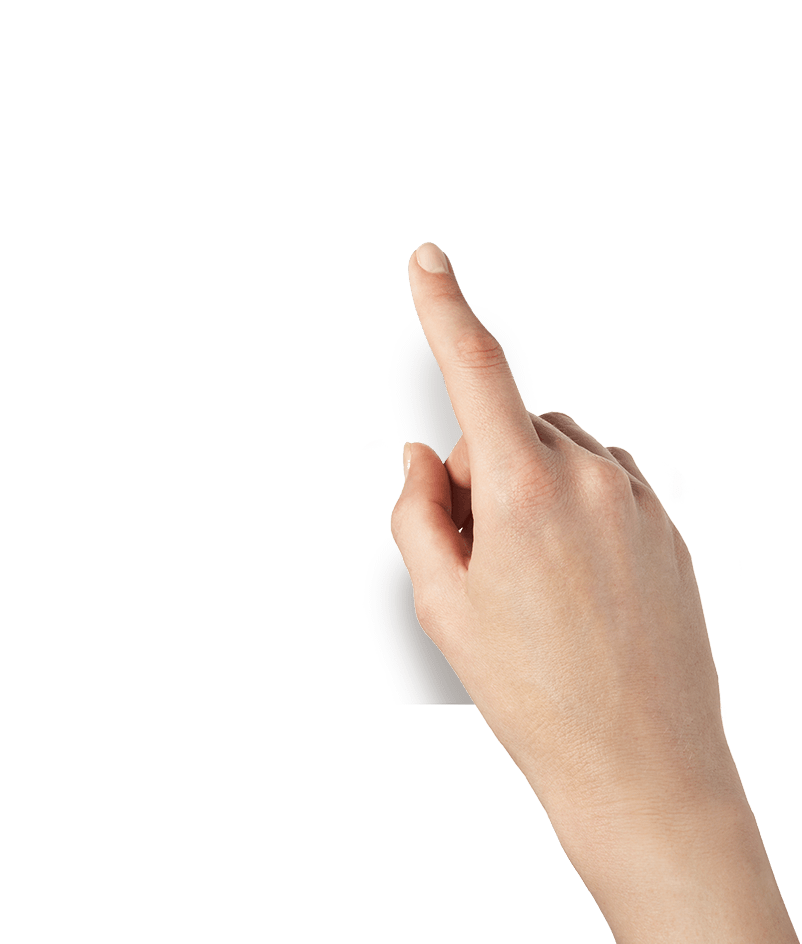 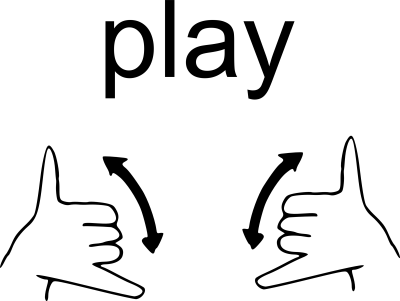 Select Non-Retractable Alternative Responses
Kimball et al., 2018
Randall et al., 2021
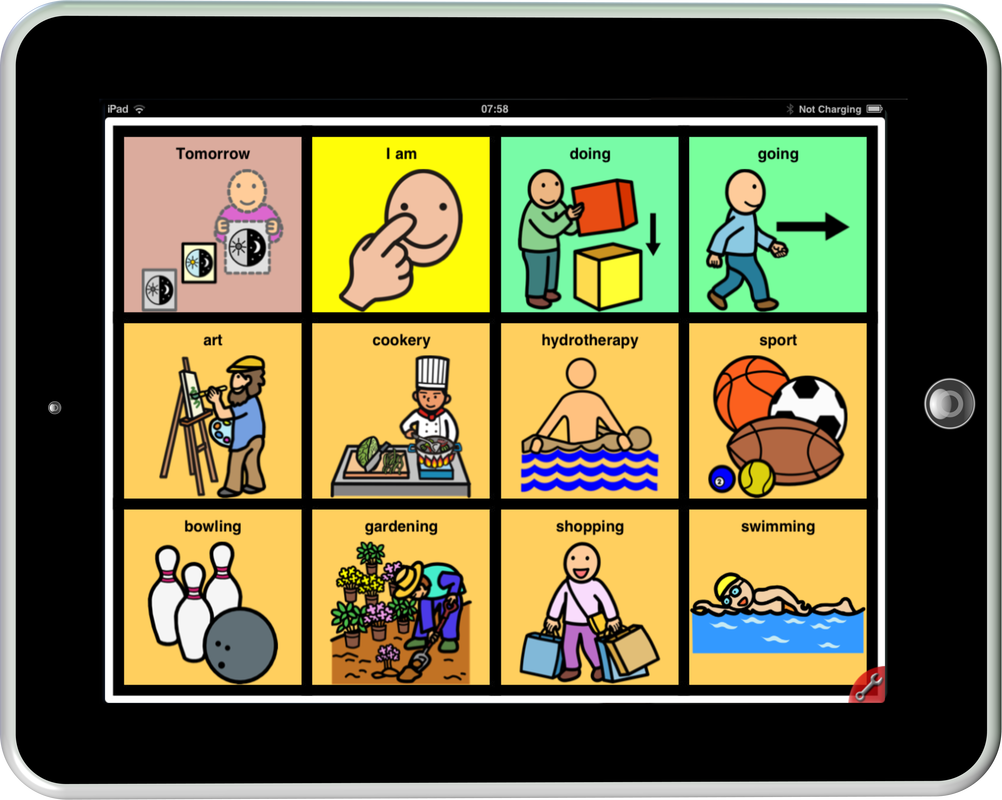 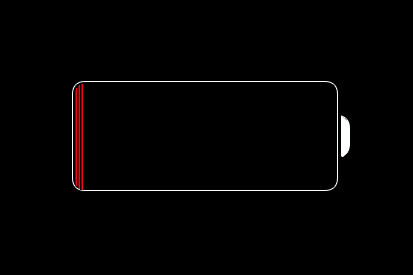 [Speaker Notes: Only translational research]
Therapist Behavior
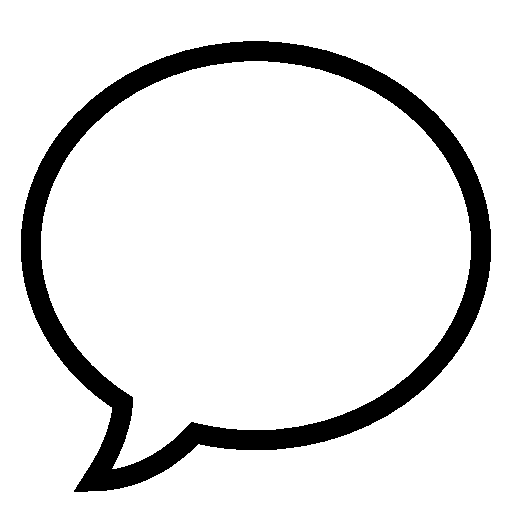 Say “May I?”
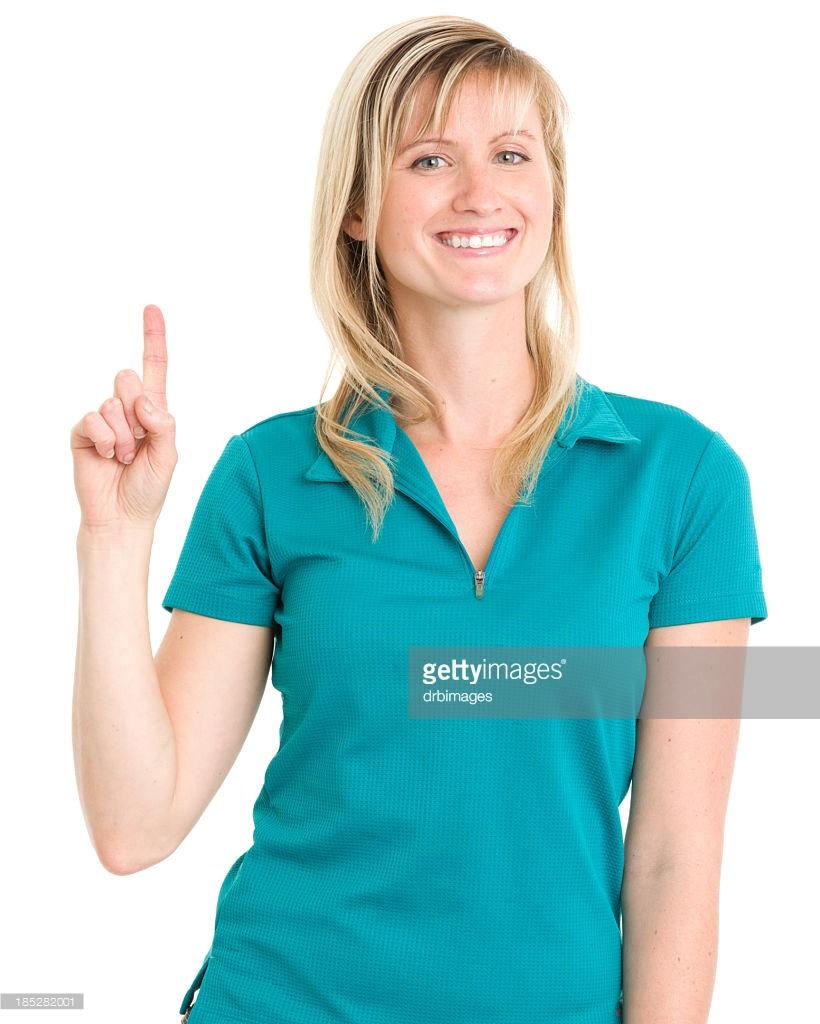 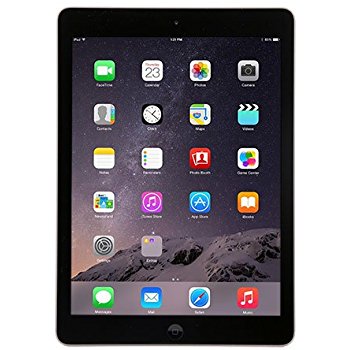 Time (s)
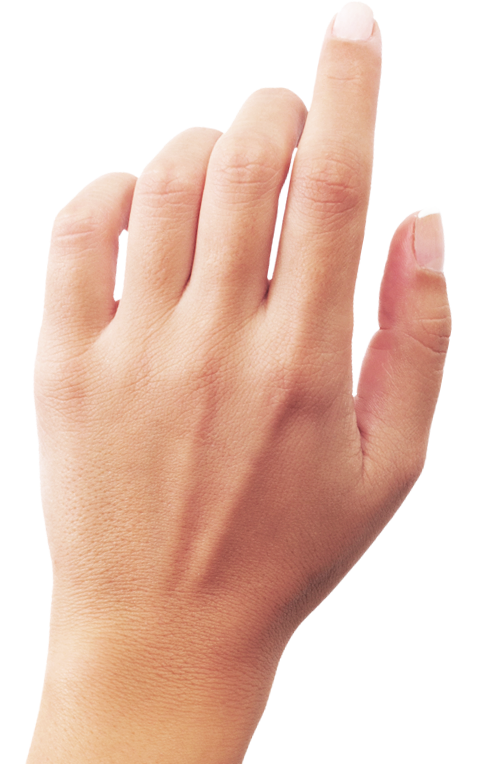 Participant Behavior
Randall, Greer, Smith, & Kimball, 2021
Mitigating Resurgence
SD
S∆
Gradually thin SR+
Falligant et al., 2021
Shahan & Greer, 2021
30
30
Reinforcement component is never less than about 25% of extinction component
45
30
30
60
2-s
30-s
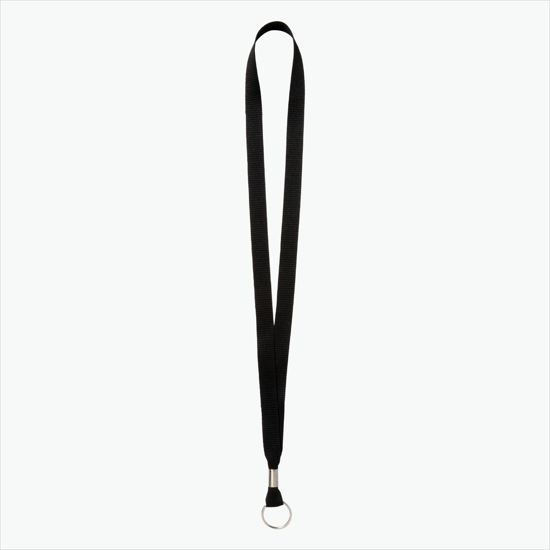 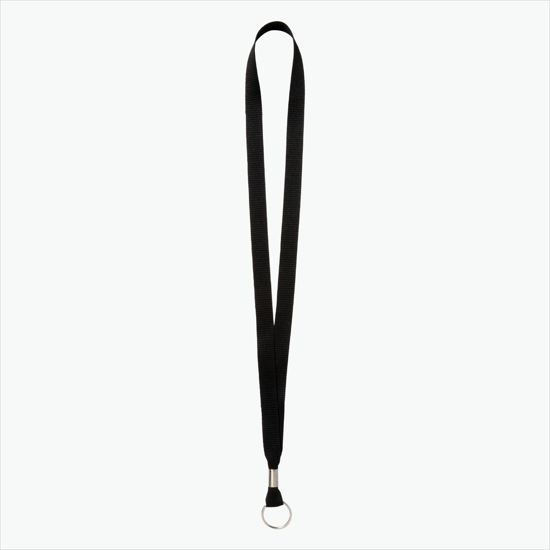 EXT
SR+
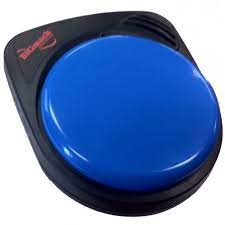 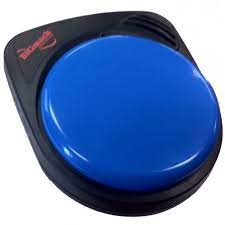 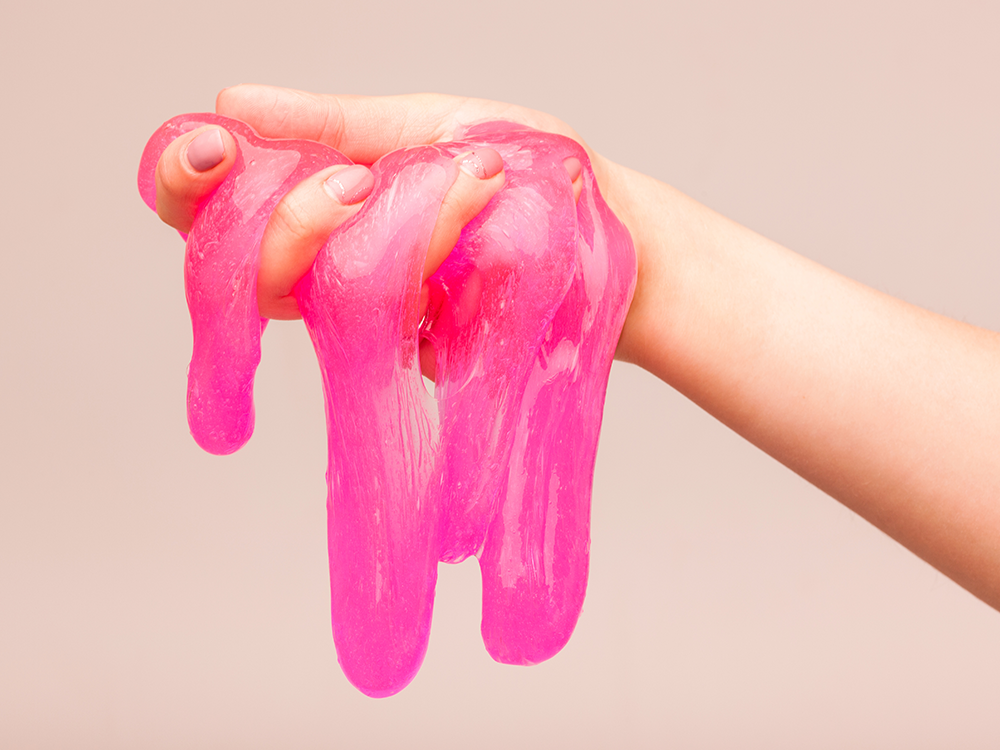 ”Slime, please.”
”Slime, please.”
Mitigating Resurgence
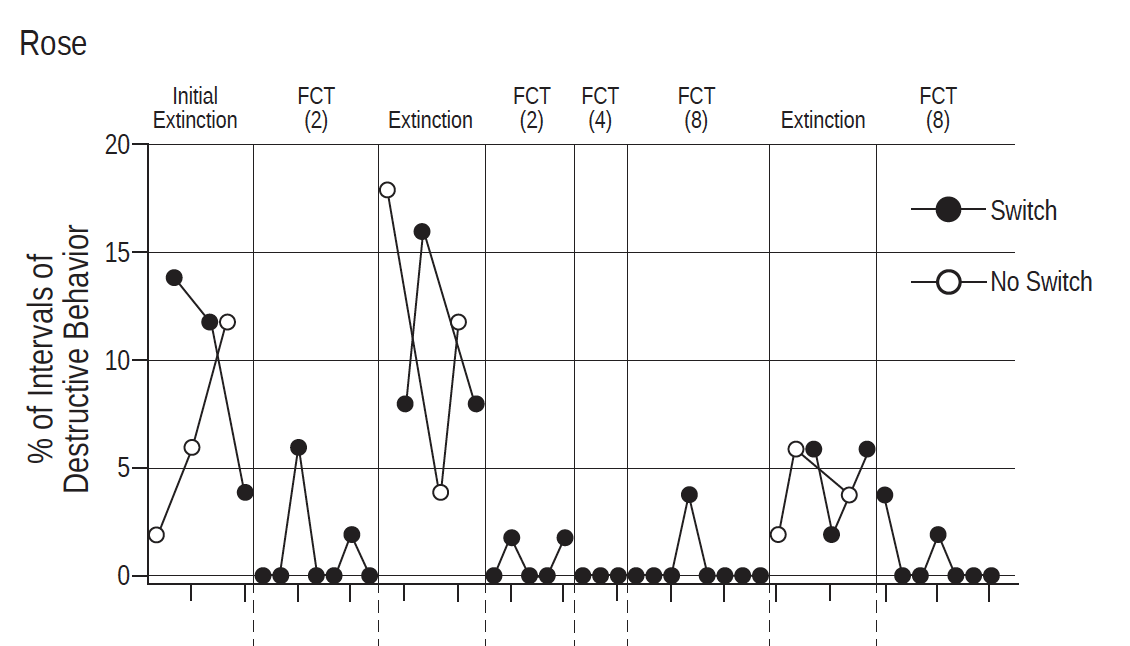 Sessions 1-8: Treatment
On/Off Alternative Reinforcement
Shahan et al., 2020
Wacker et al., 2013
Sessions 9-15: Extinction
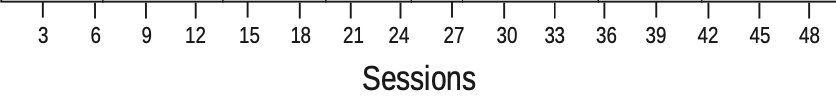 Wacker et al., 2013
Sessions 16-21: Treatment
Mitigating Resurgence
Increase Tx Duration
Fisher et al., 2018a
Greer et al., 2020
Smith & Greer, 2021
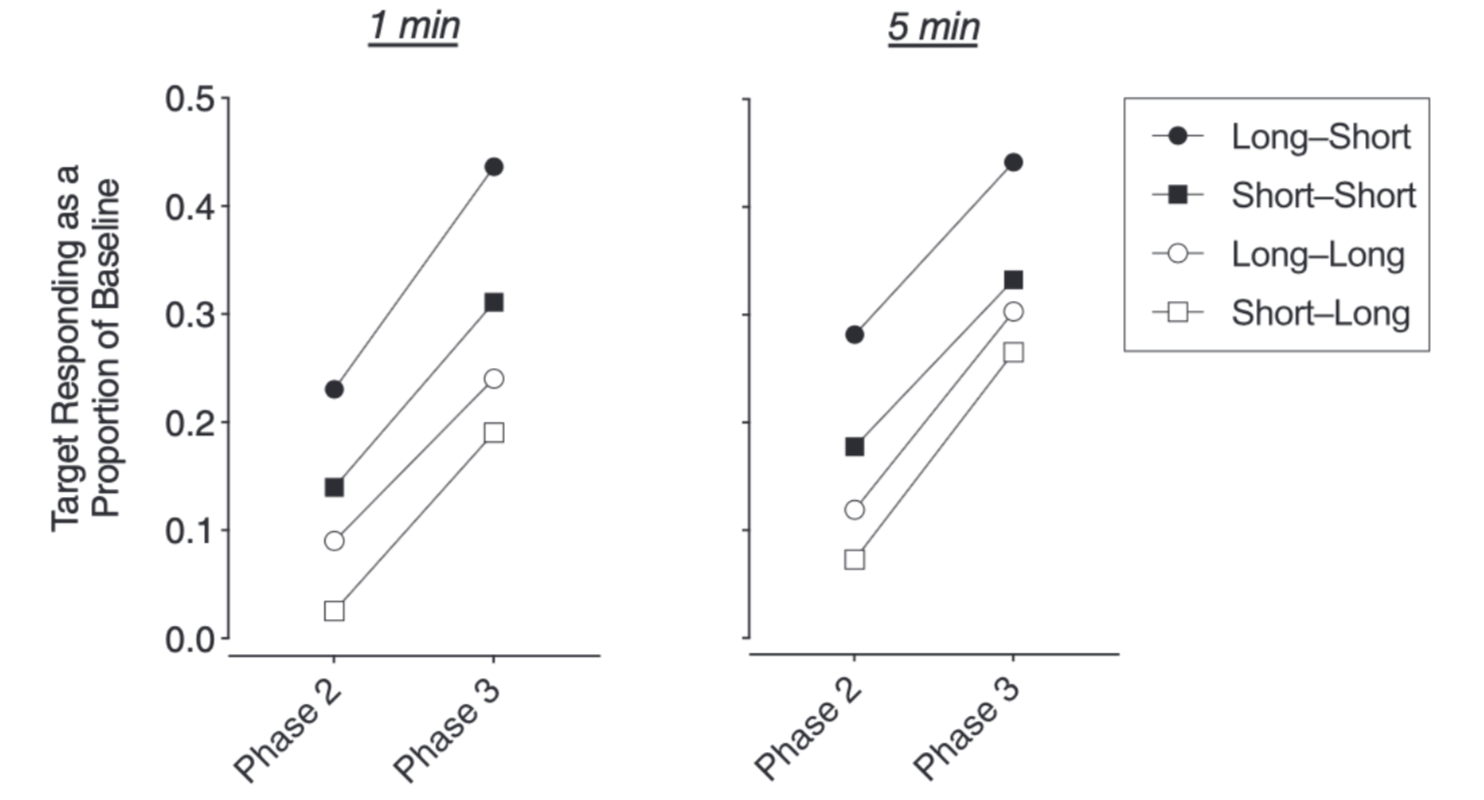 Shorter baselines and longer time in treatment generally mitigates resurgence
Smith & Greer, 2021
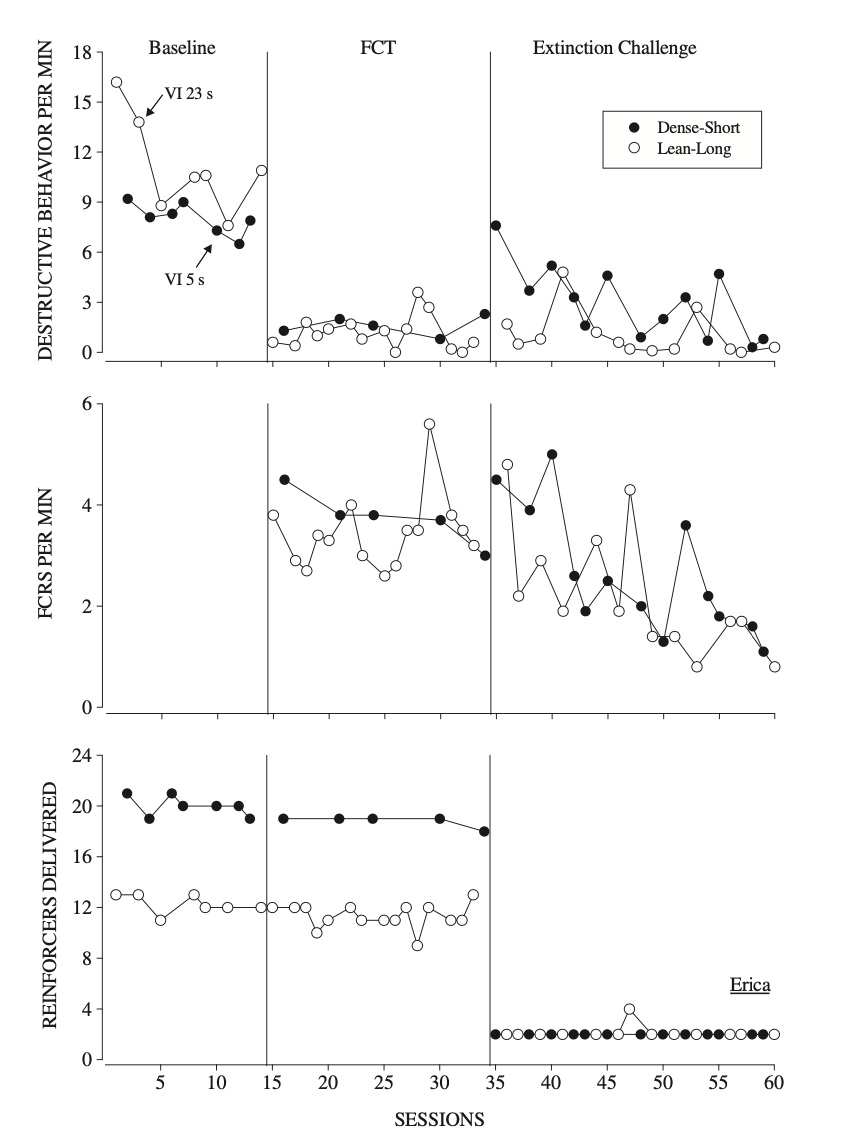 Dense Schedules of Reinforcement
+
Shorter Treatment Duration
=
More Resurgence
Lean Schedules of Reinforcement
+
Longer Treatment Duration
=
Less Resurgence
Mitigating Resurgence
Fisher et al., 2018b
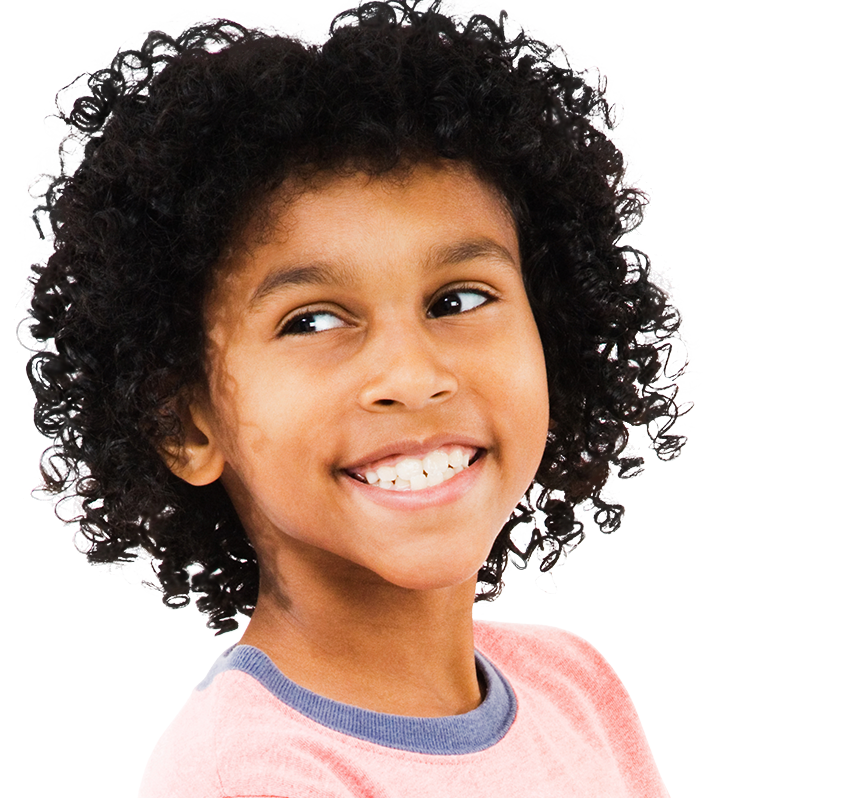 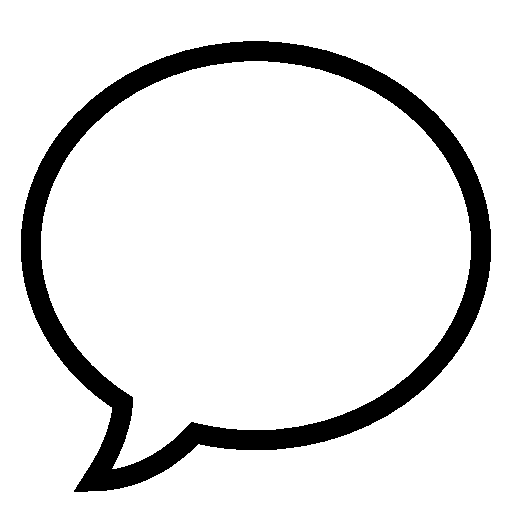 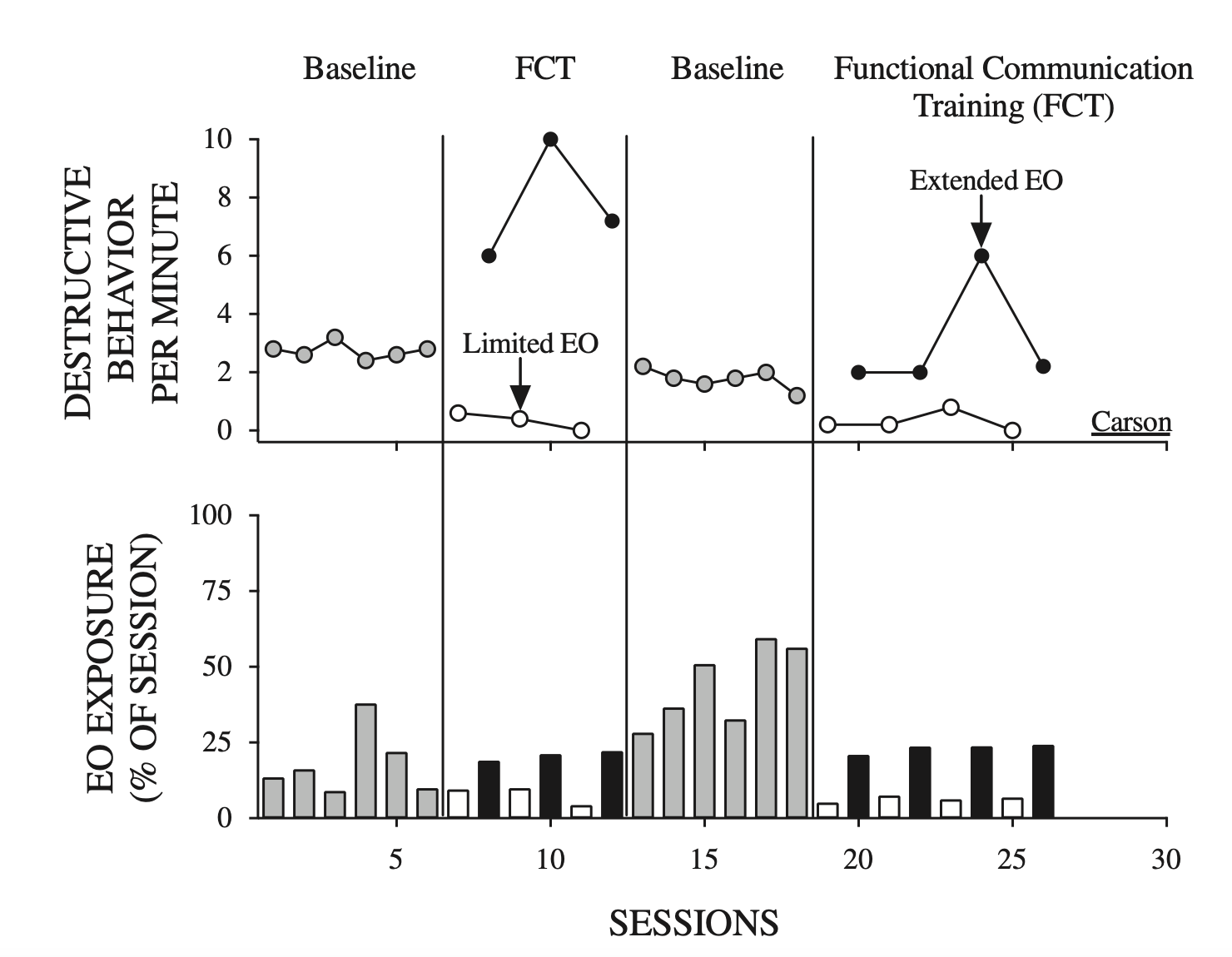 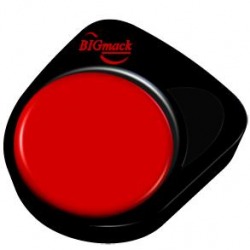 Minimize EO Exposure
Fisher et al., 2018b
Randall et al., 2021
Lambert et al., 2021
[Speaker Notes: Did not specifically evaluate resurgence; Within application]
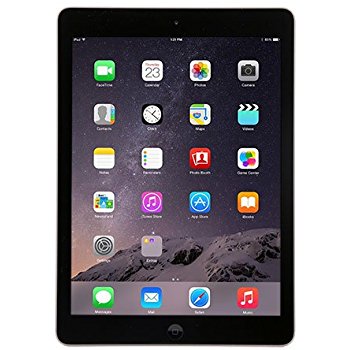 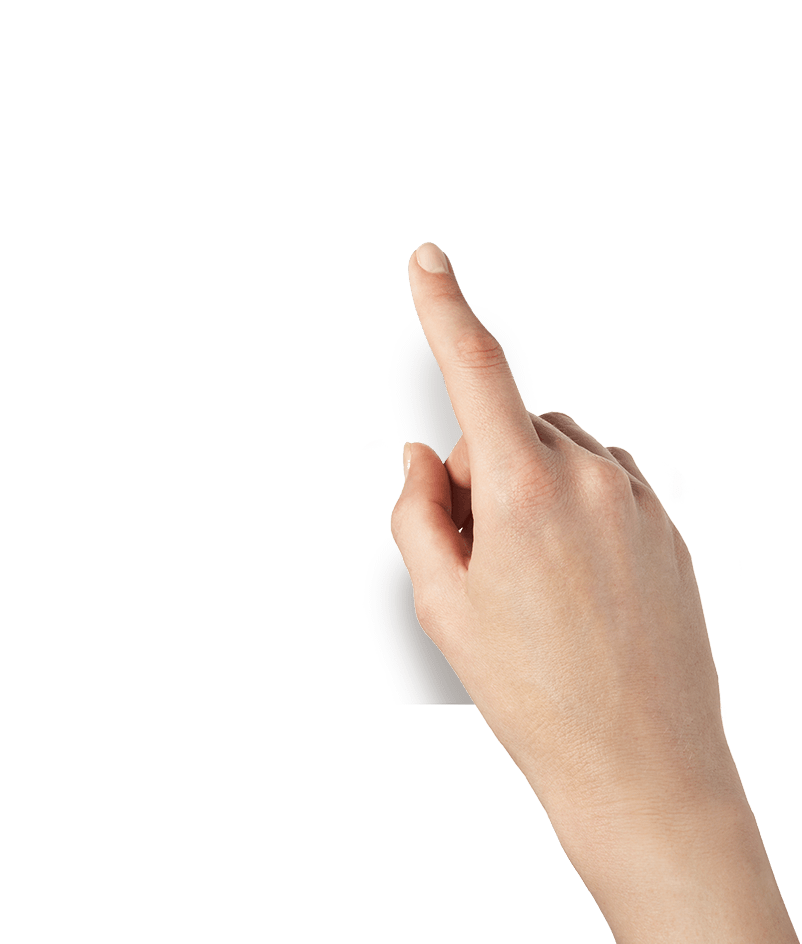 EO
Mitigating Resurgence
S∆
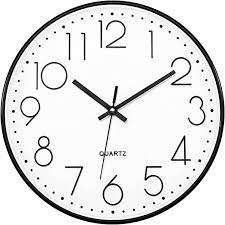 Competing Items
Fuhrman et al., 2018
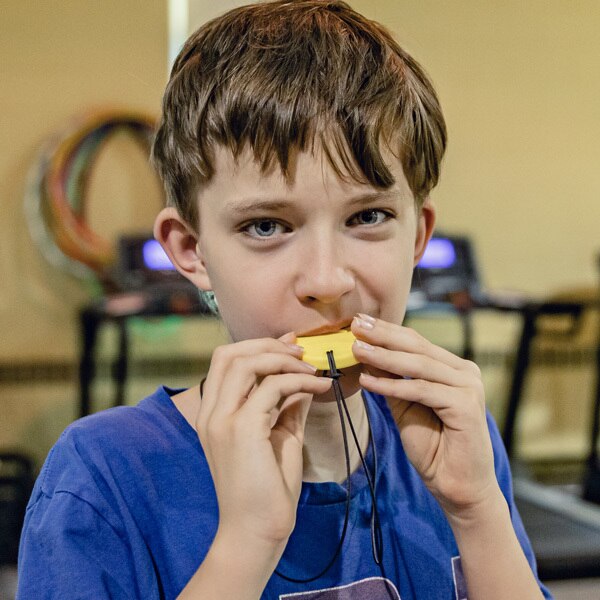 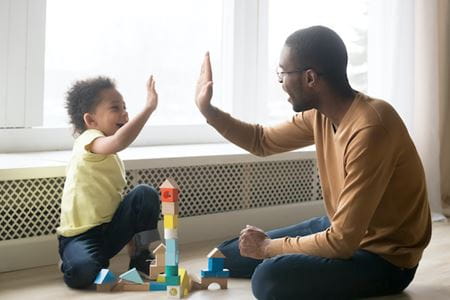 [Speaker Notes: Hands down, waiting, hands in lap, waiting for changes in conversation]
S∆
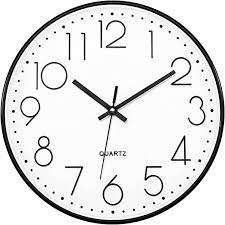 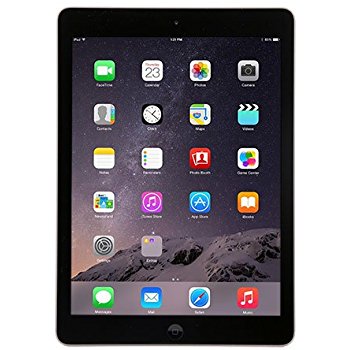 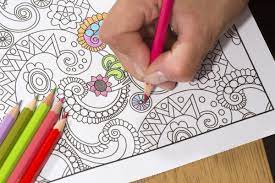 [Speaker Notes: Competing items, increase reinforcing effects of S-Delta]
Mitigating Resurgence
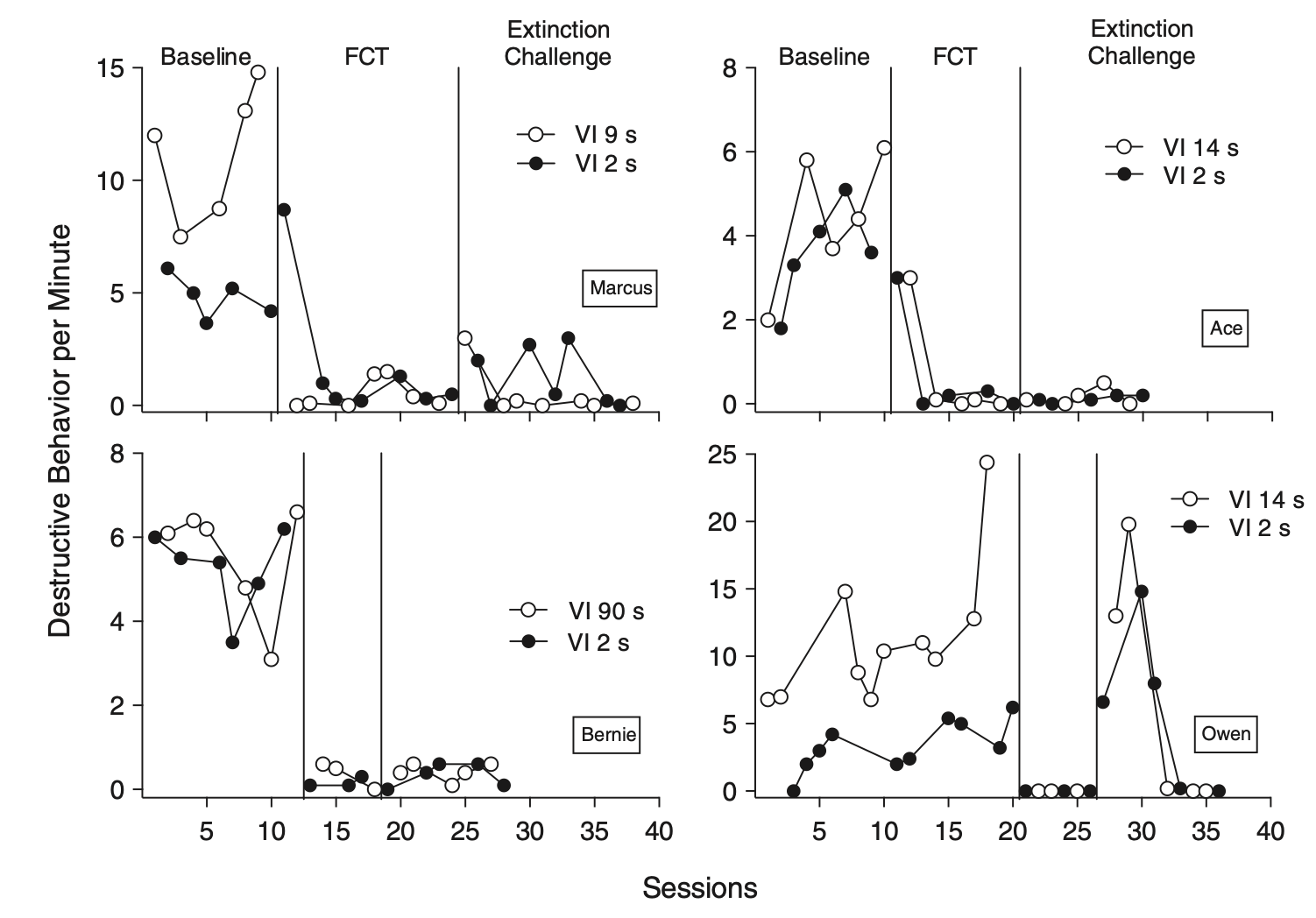 Progressive Interval Assessment
 & 
Latency Analysis
Use lean SR+ in Baseline
Fisher et al., 2018a
Progressive Interval Assessment to inform Baseline
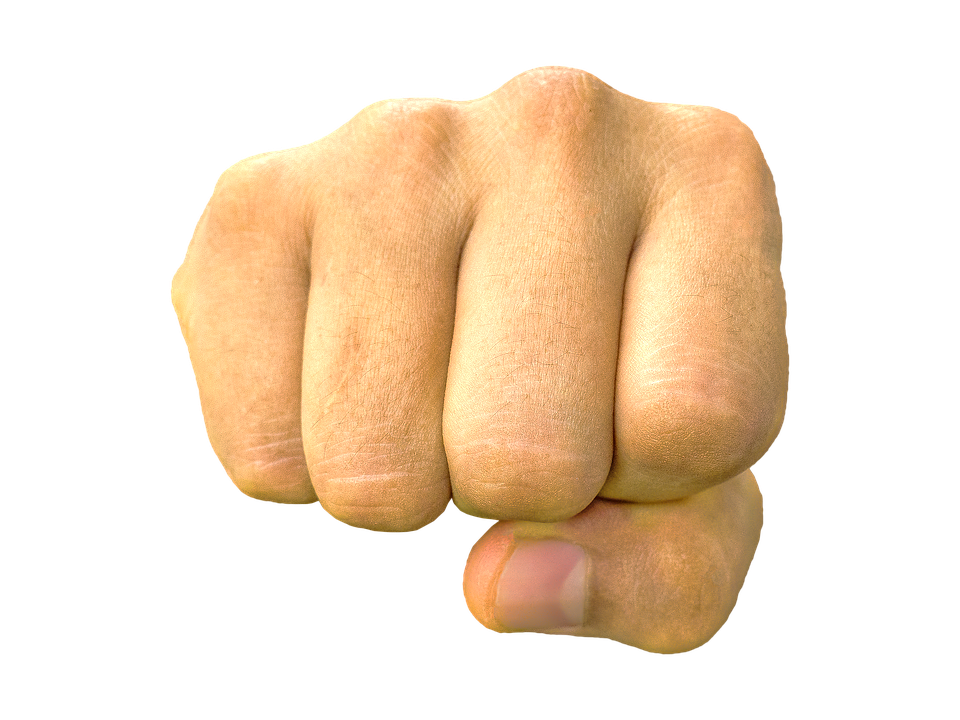 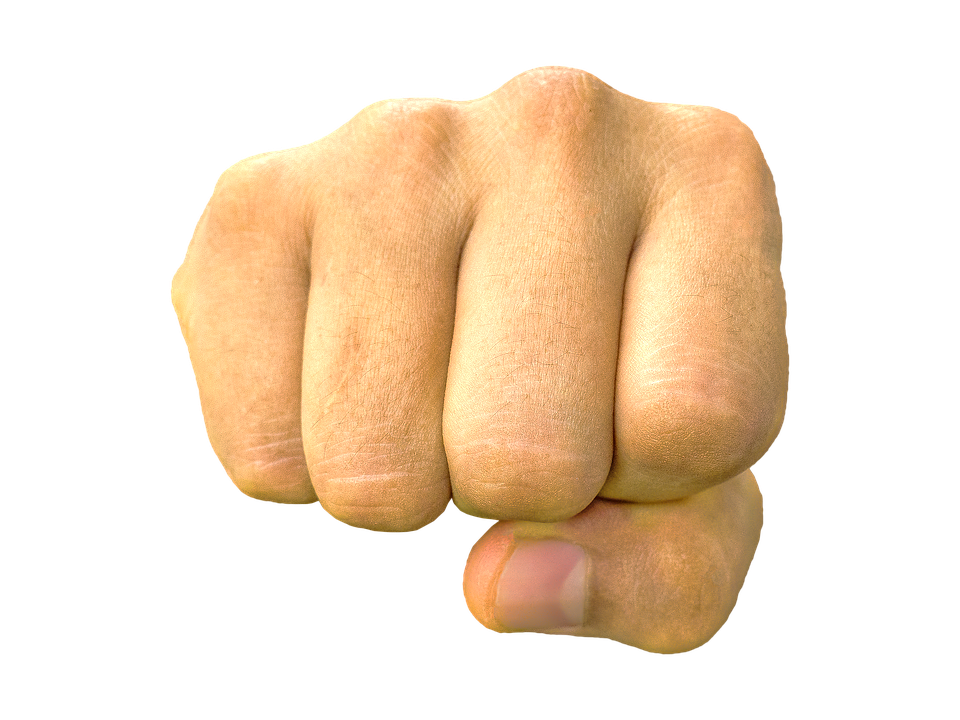 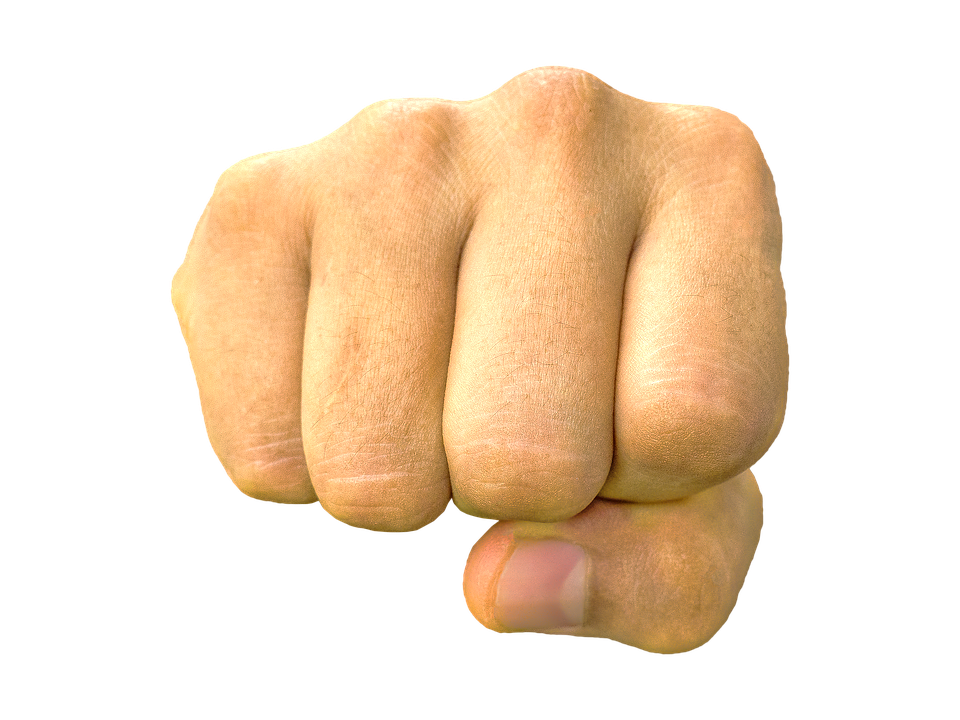 Mitigating Renewal
Program Correlated Stimuli
Fisher et al., 2015
Mace et al., 2010
Incorporate alternative reinforcement
Kimball et al., 2020
Multiple Context Training
Kelley et al., 2018
Context Fading
Haney et al., 2021
Combine correlated stimuli and multiple contexts
Podlesnik et al., 2017
Mitigating Renewal
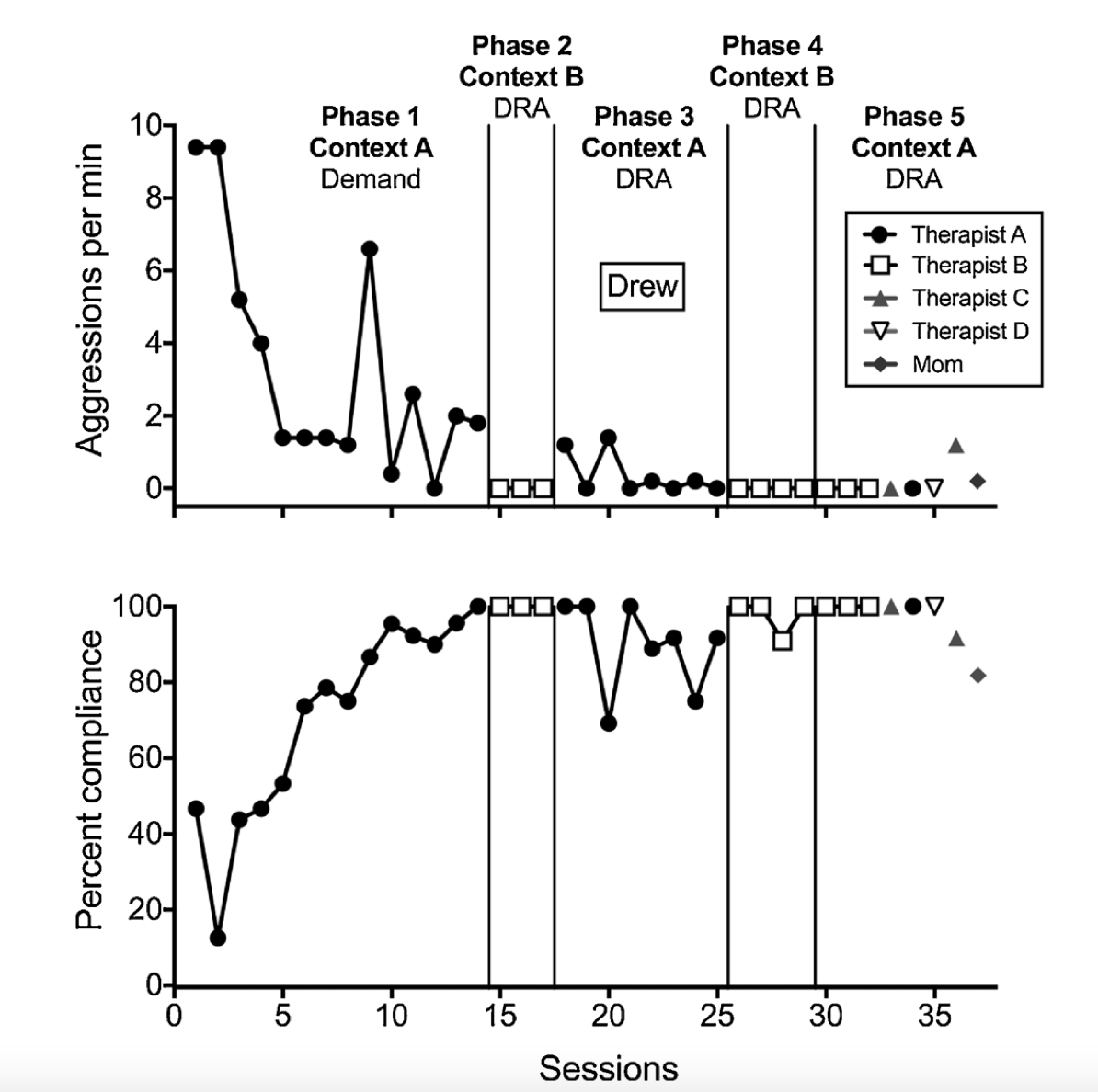 Multiple Context Training
Kelley et al., 2018
A
B
A
×
×
∝
∗
∝
×
∝
∅
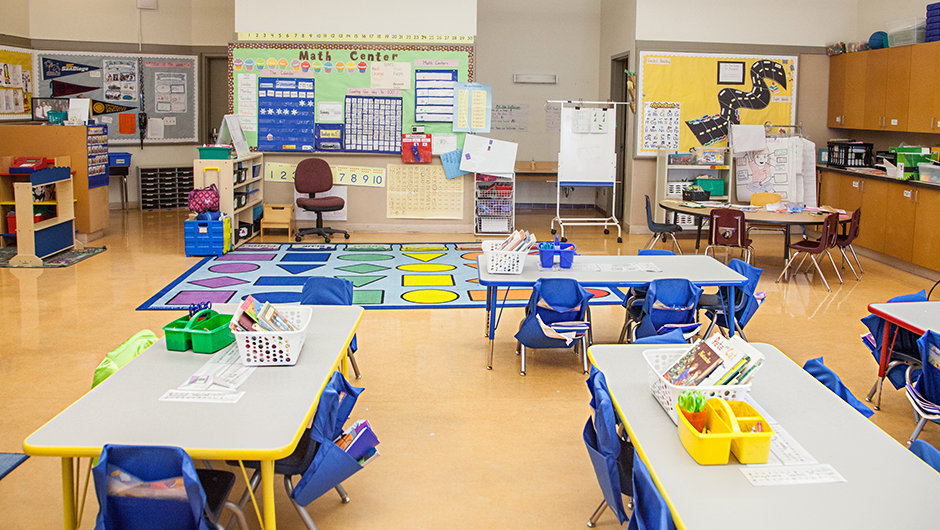 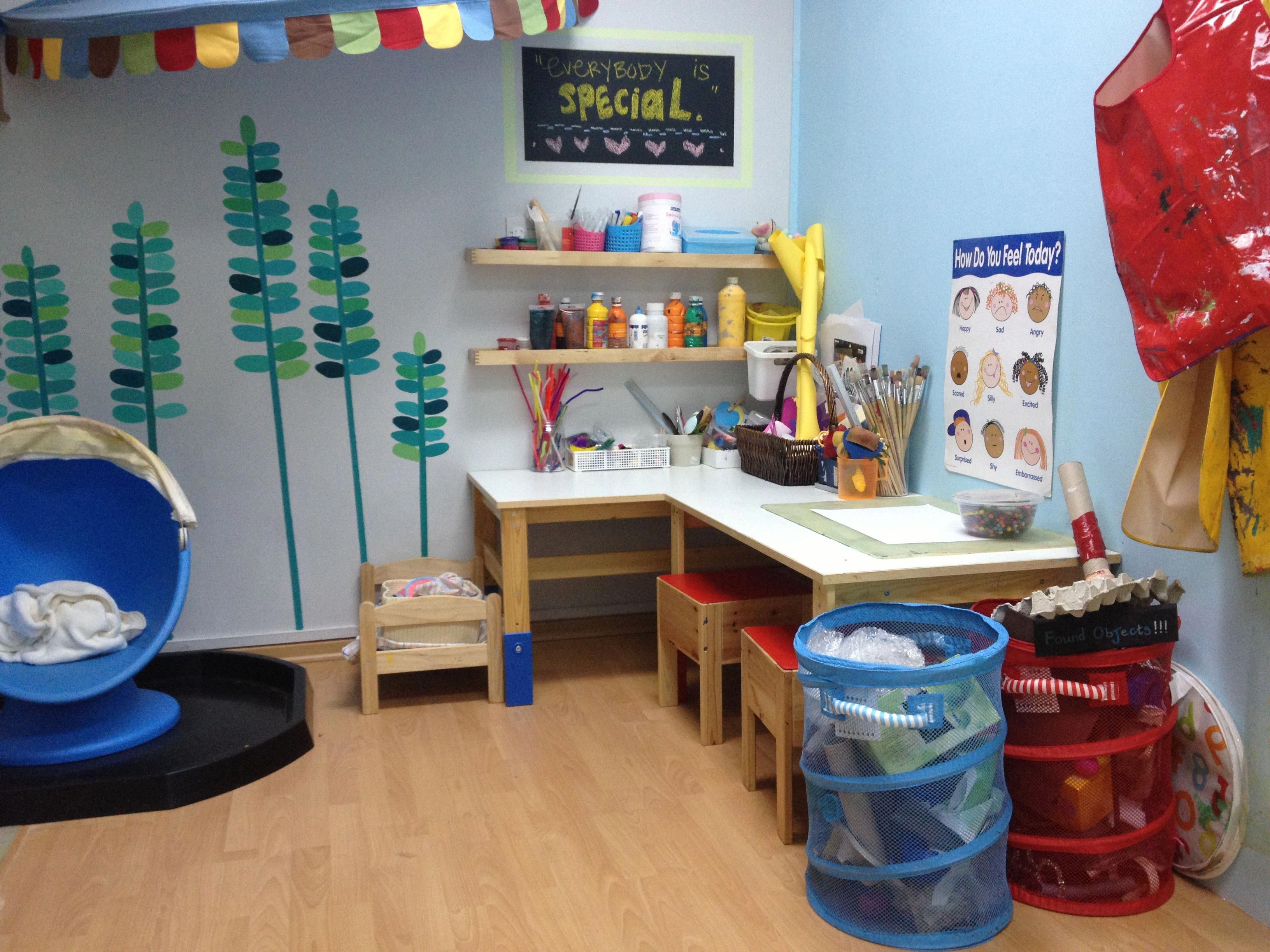 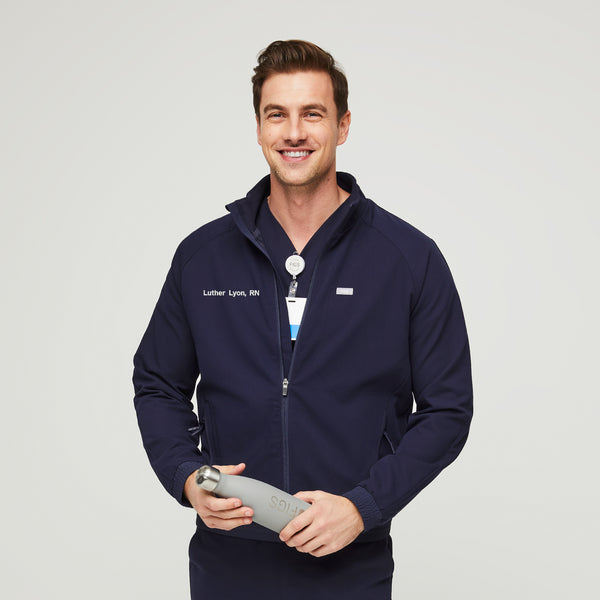 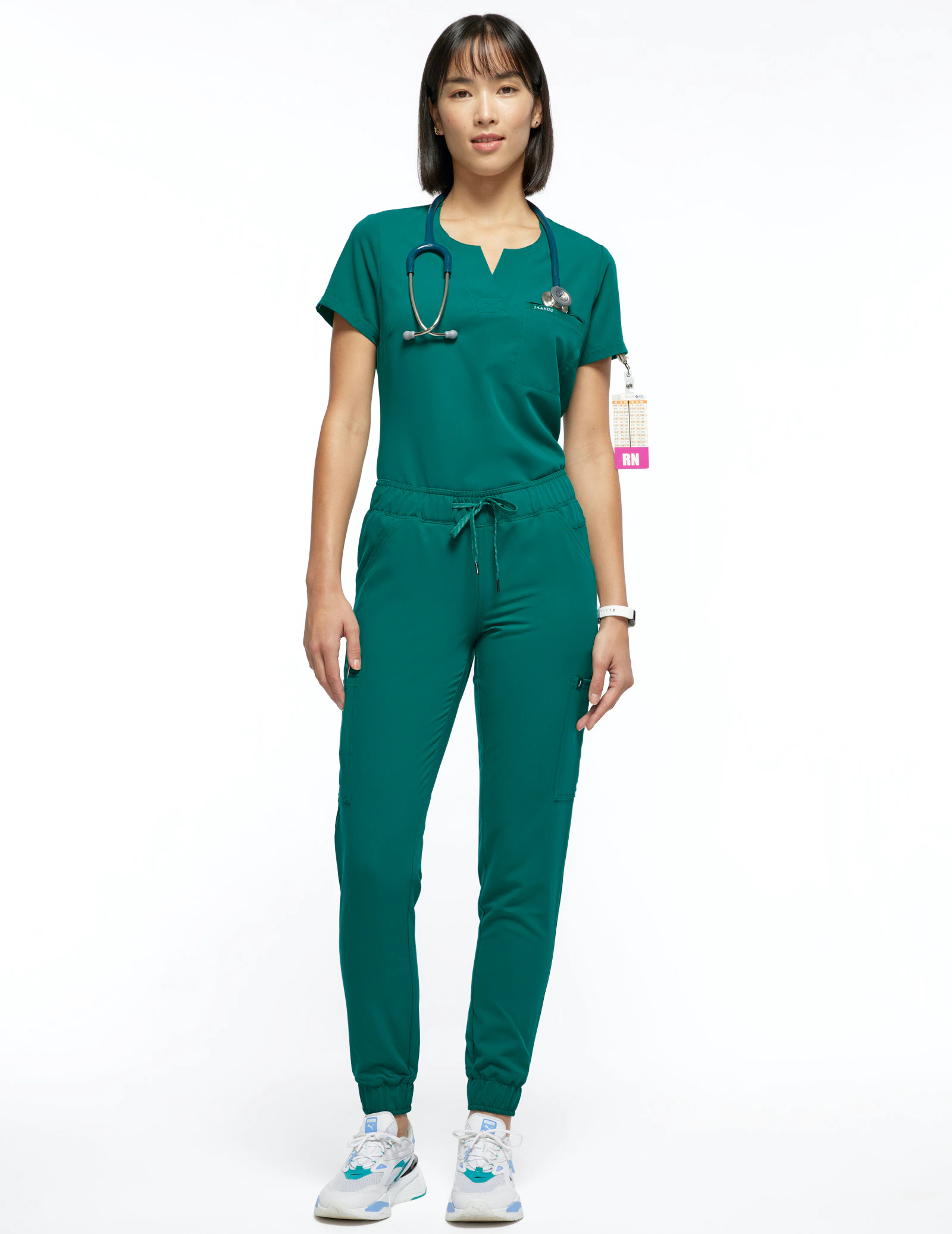 Context B, Therapist B
Context A, Therapist A
Context A, Therapist A, B, C, D
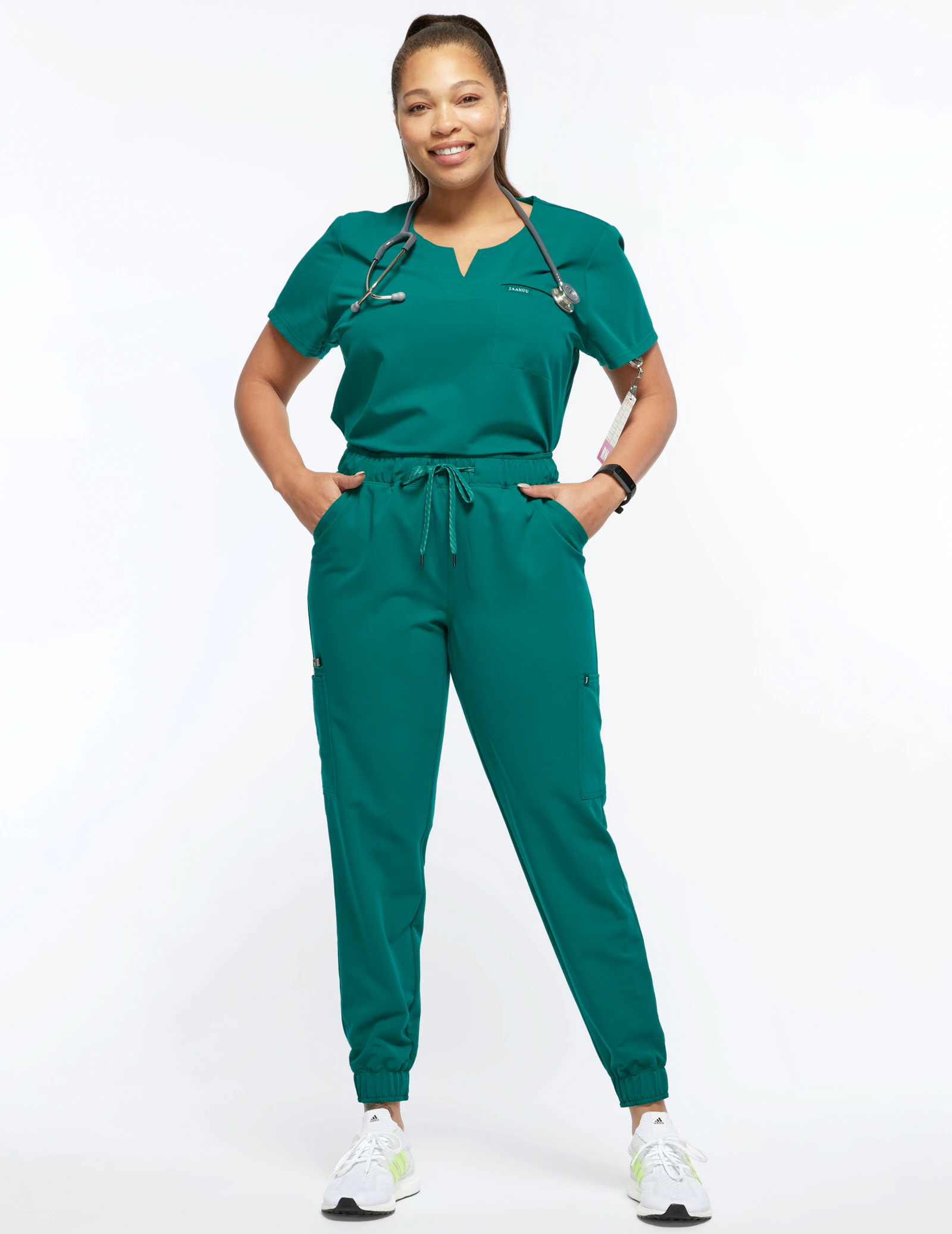 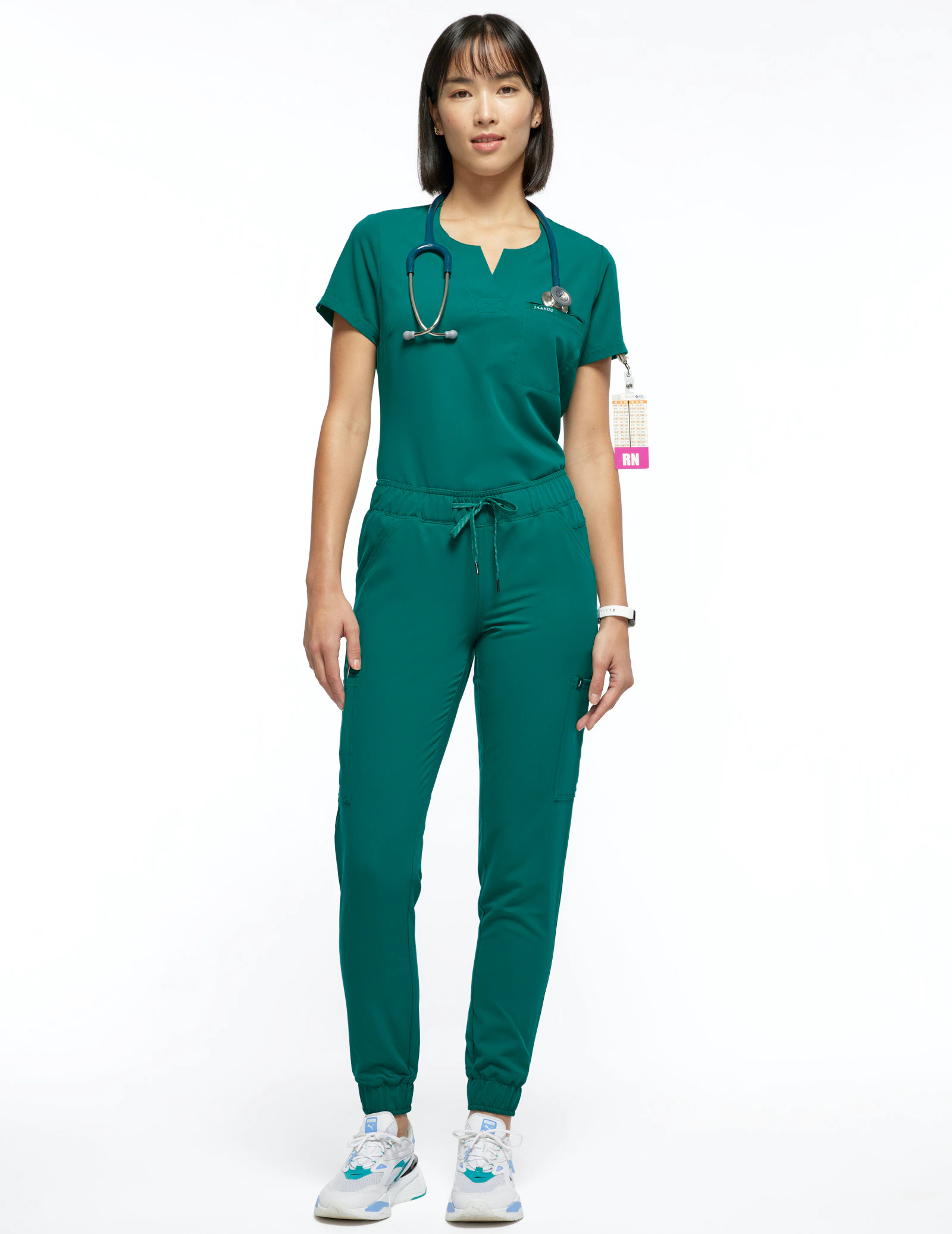 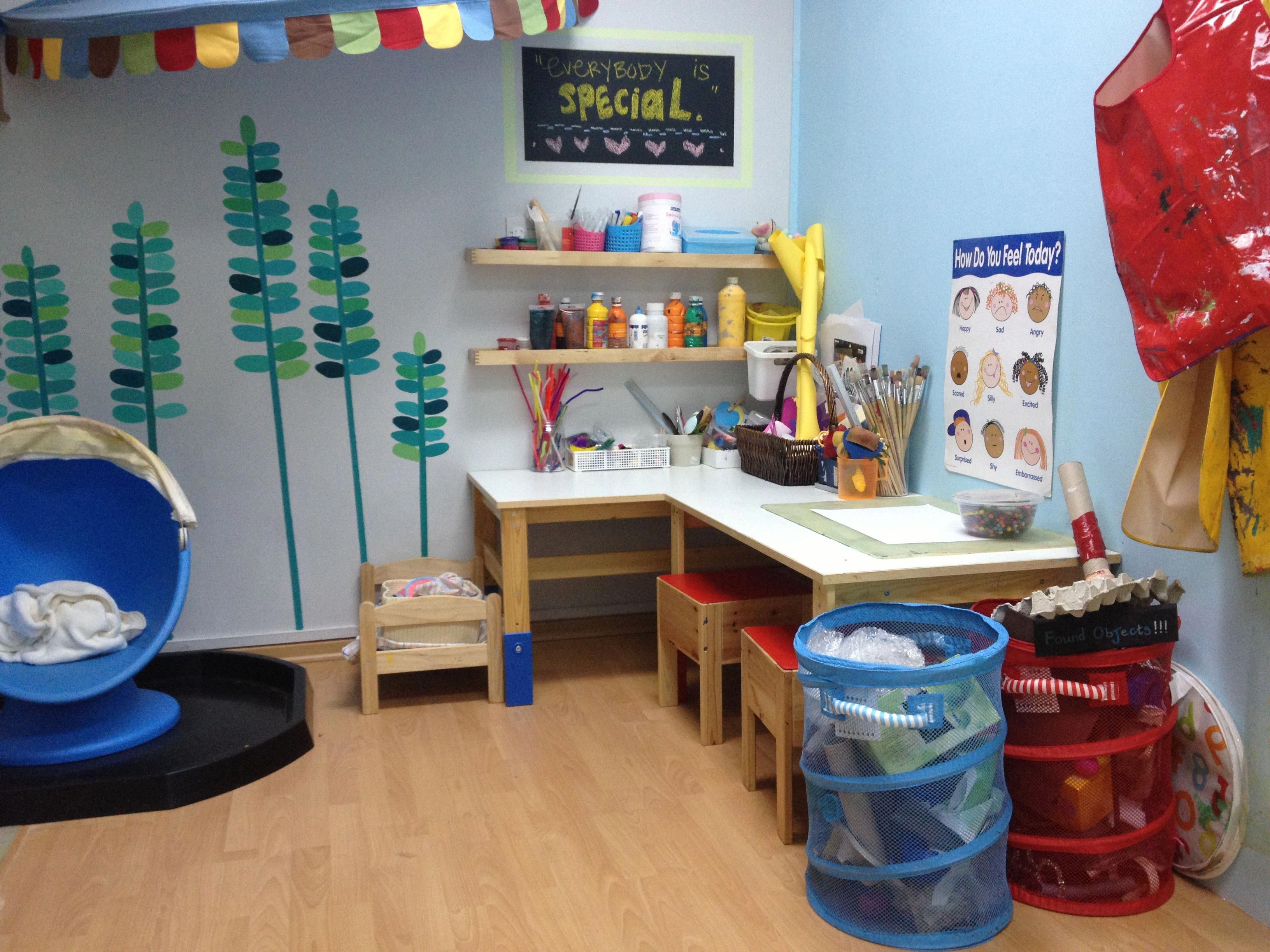 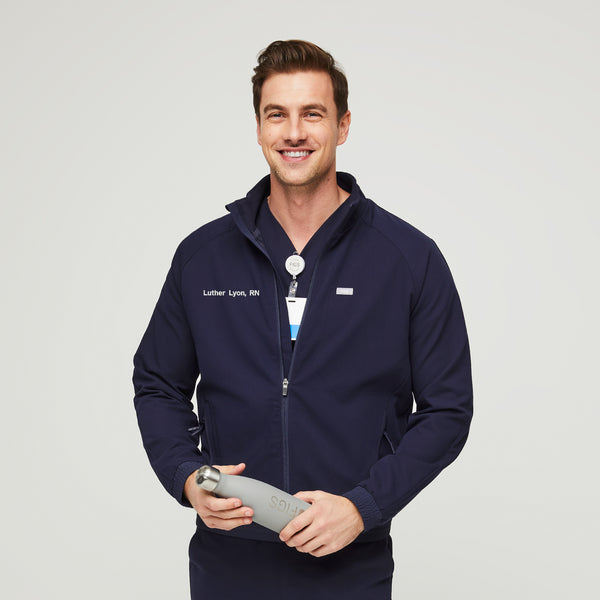 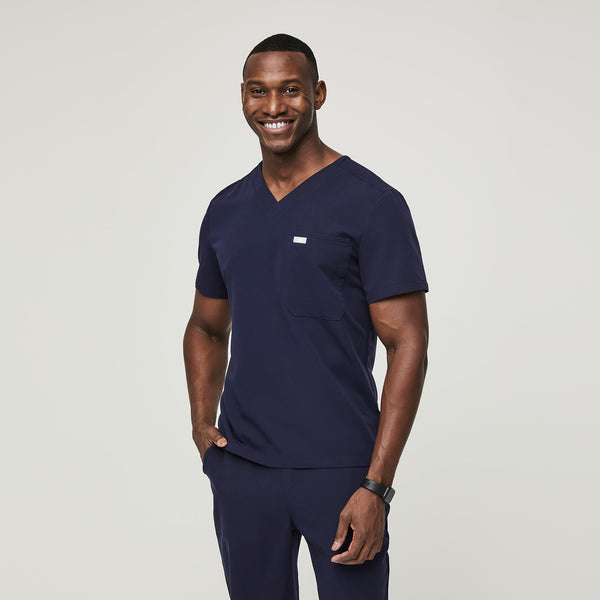 Mitigating Renewal
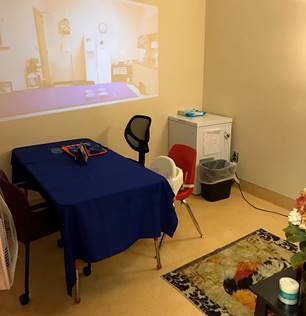 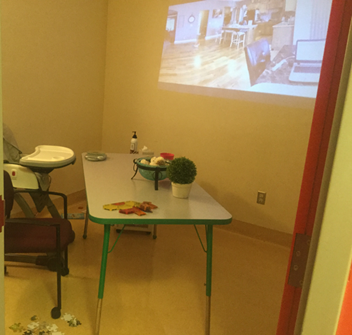 Context Fading
Haney et al., 2021
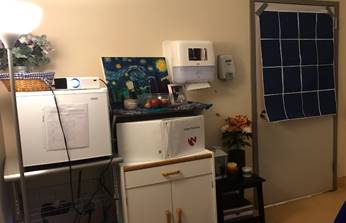 Julian
Jade
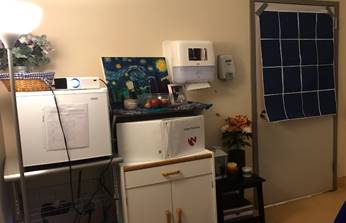 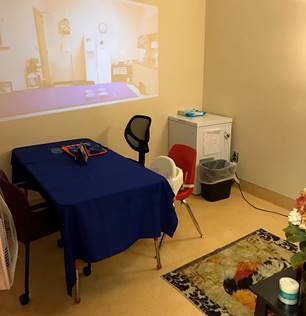 Haney, Piazza, Peterson, & Greer, 2021
Mitigating Renewal
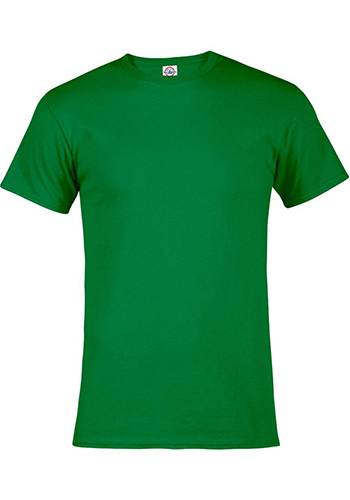 Program Correlated Stimuli
Fisher et al., 2015
Mace et al., 2010
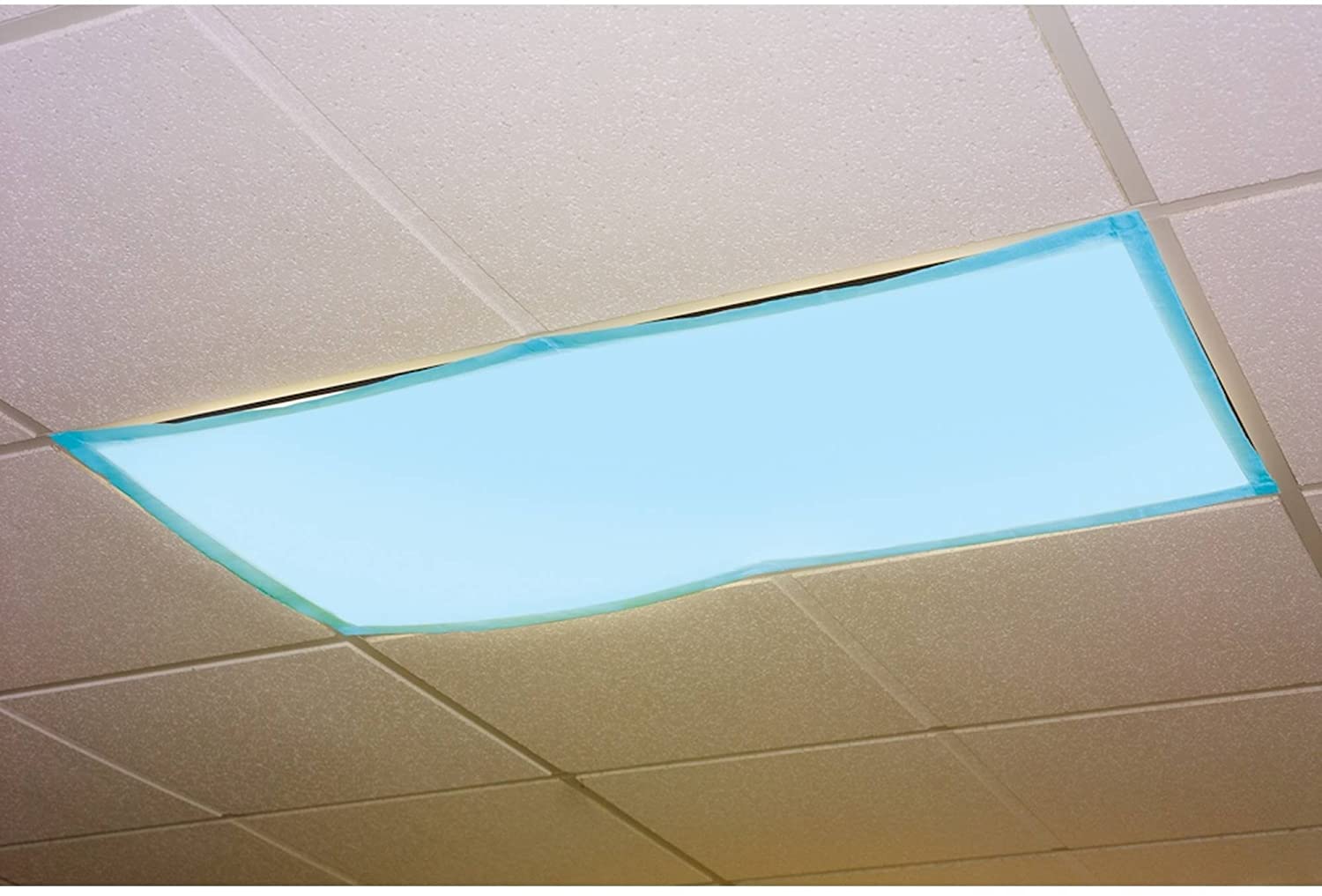 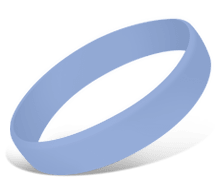 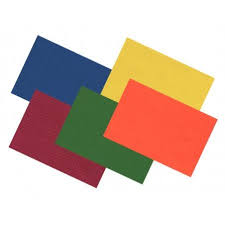 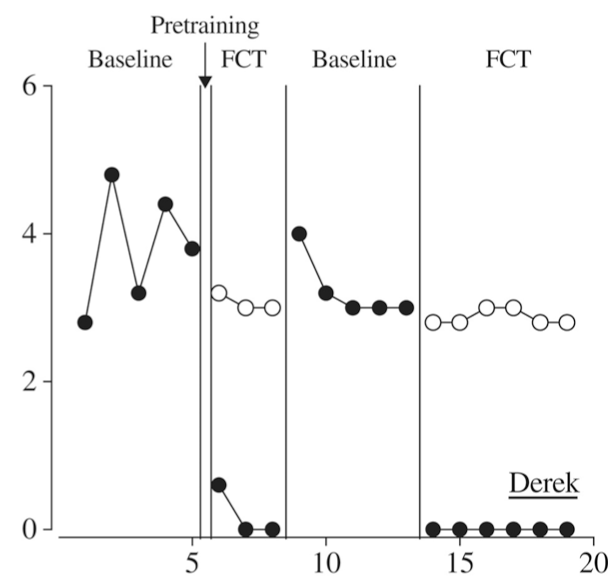 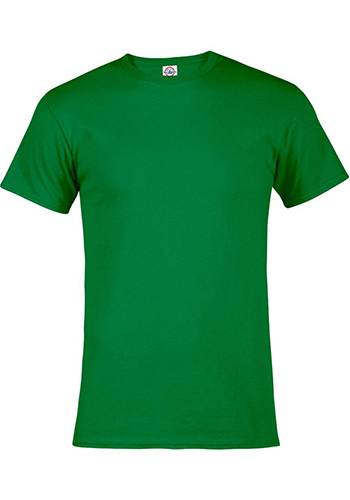 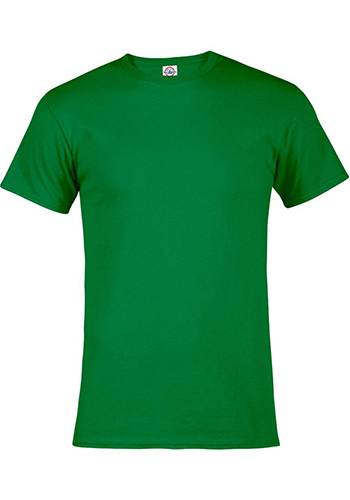 Extinction Cues
Fisher, Greer, Fuhrman, Saini, & Simmons, 2018
Mitigating Renewal
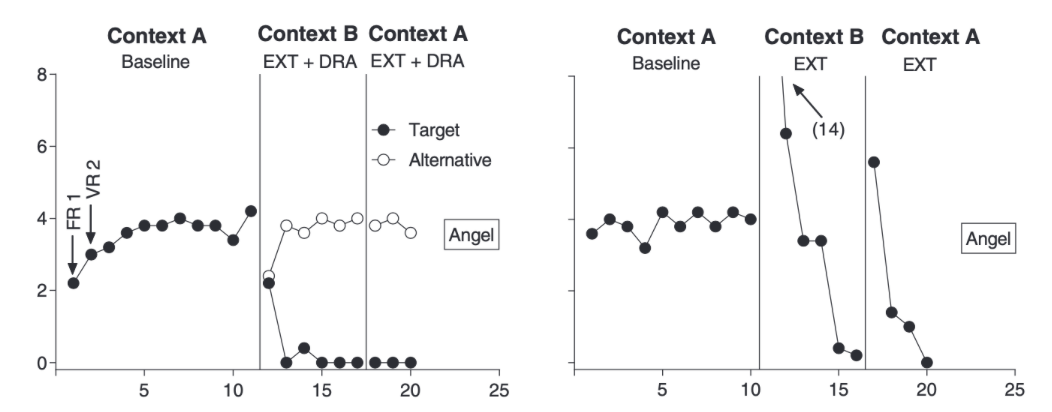 Incorporate alternative reinforcement
Kimball et al., 2020
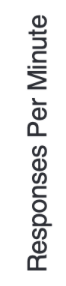 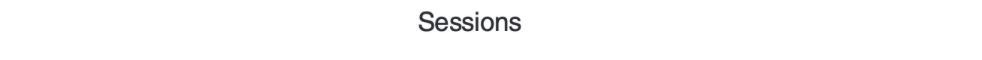 DRA + Ext vs. Ext Alone
Mitigating Renewal
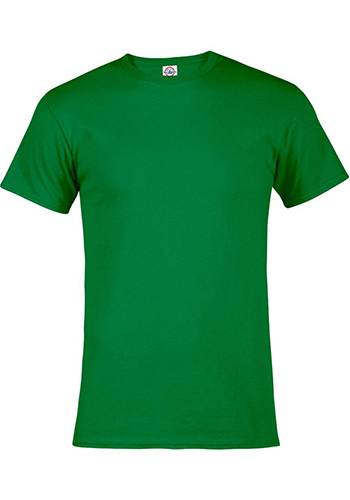 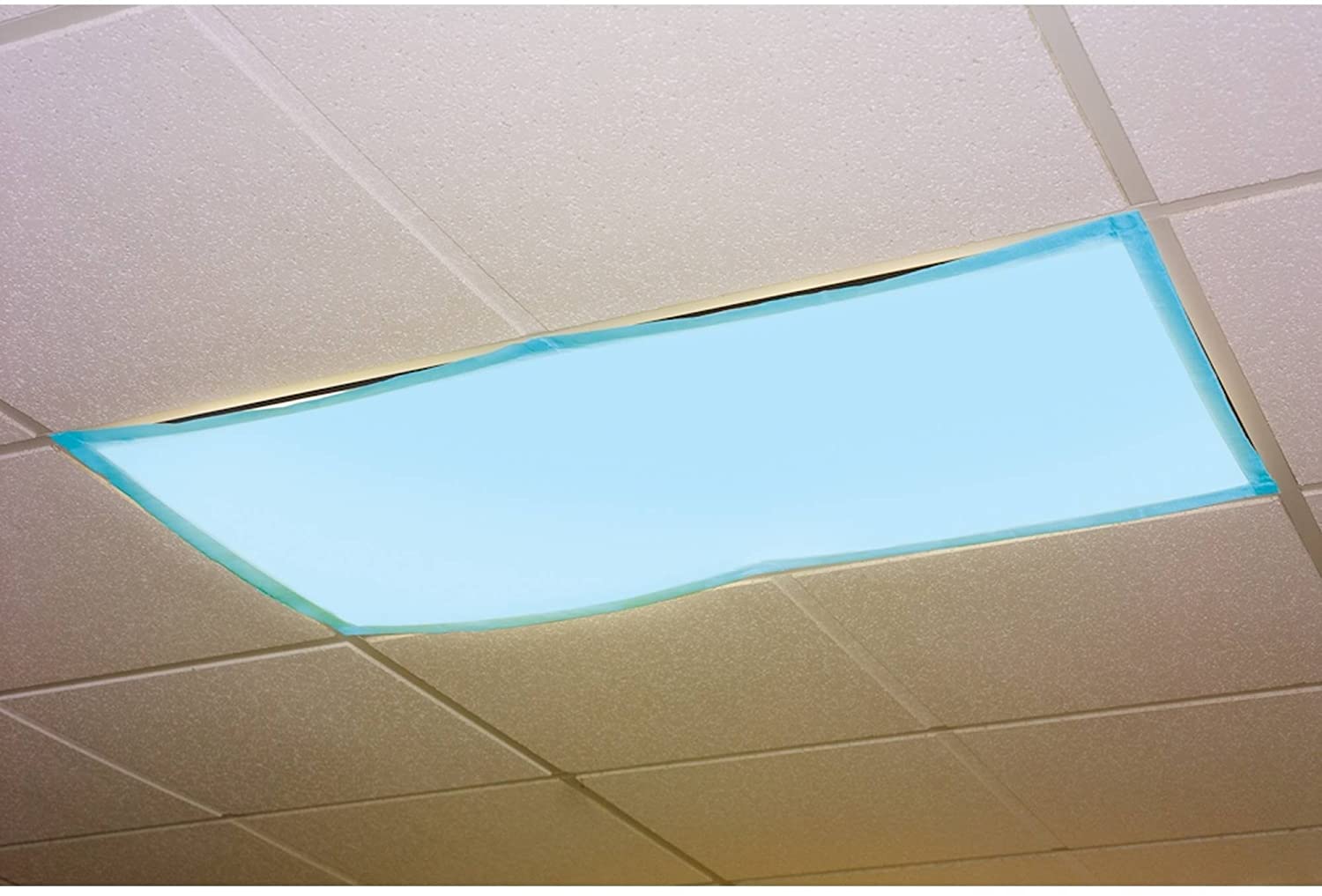 ∝
∗
∝
×
∅
Combine correlated stimuli and multiple contexts
Podlesnik et al., 2017
Mitigating Other Forms of Relapse
Progressive ratio schedules paired with discriminative stimuli appeared to mitigate reinstatement (Kranak, Rooker, Aravelo, & Robinson, 2022)
Incorporating punishment into phase 2 appeared to mitigate resurgence in non-human animals (Kestner, Redner, Watkins, & Poling, 2015)
Other Potential Considerations
Evaluate if discharge criteria are sufficient

Spend more time training the alternative response (Randall, Brown, Kimball, Niercessan, & Bach, 2022)

Conduct regular client follow up

Consider a family-centered care approach (Brown, Hurd, Randall, Szabo, & Mitteer, submitted)

Consider conducting clinical research

Read basic, applied, and translational research  
Kimball & Kranak, 2022; St. Peter, 2015
[Speaker Notes: Resurgence]
Positive Aspects of Relapse
Resurgence of previously taught responses to solve quadratic equations (Williams & St. Peter, 2019)
Resurgence of appropriate communication for individuals with ASD and severe problem behavior (Hoffman & Falcomata, 2014)
Resurgence of conditional discriminations in college students (Wilson & Hayes, 1996)
Questions/Stories to Share?
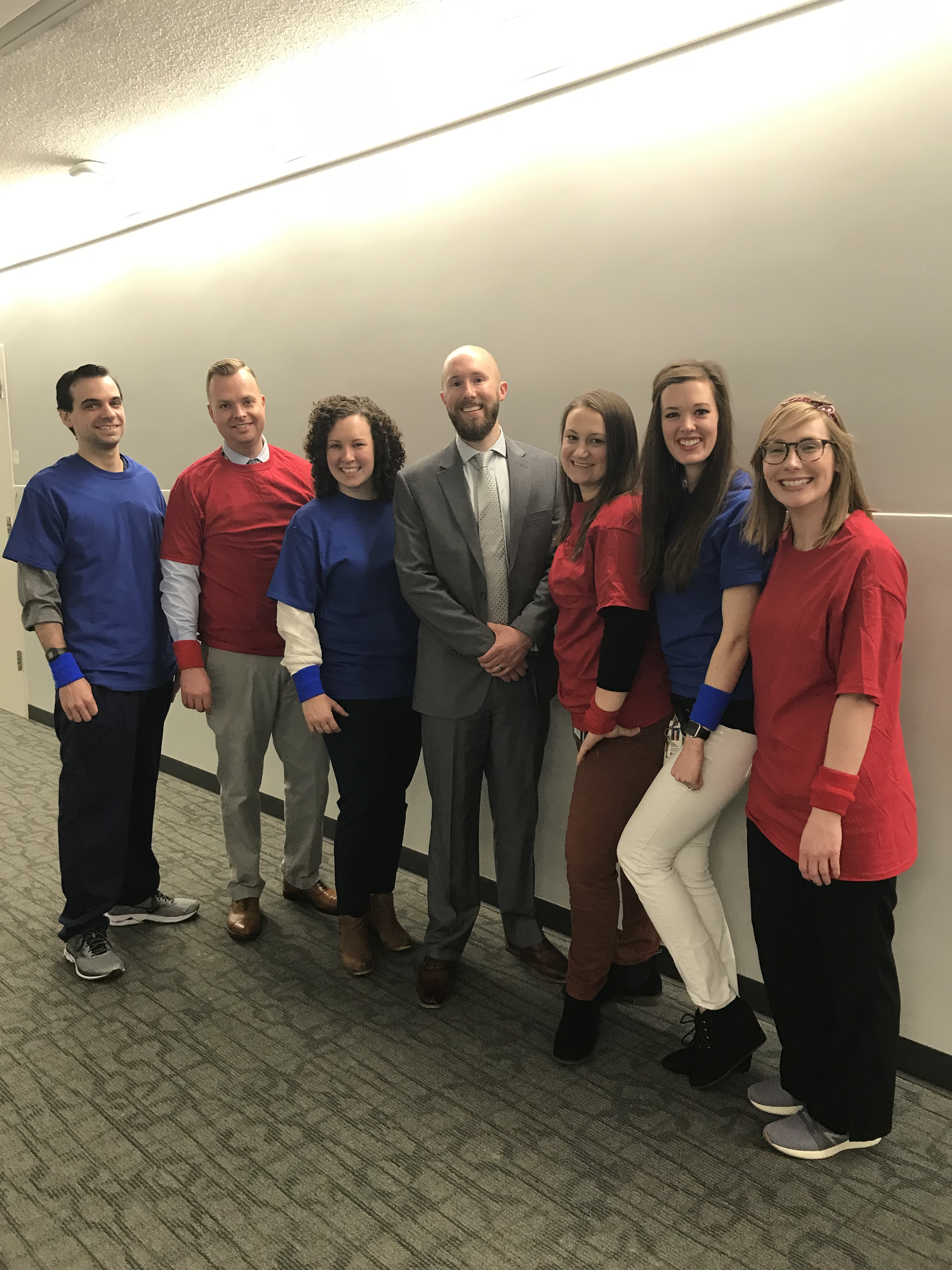 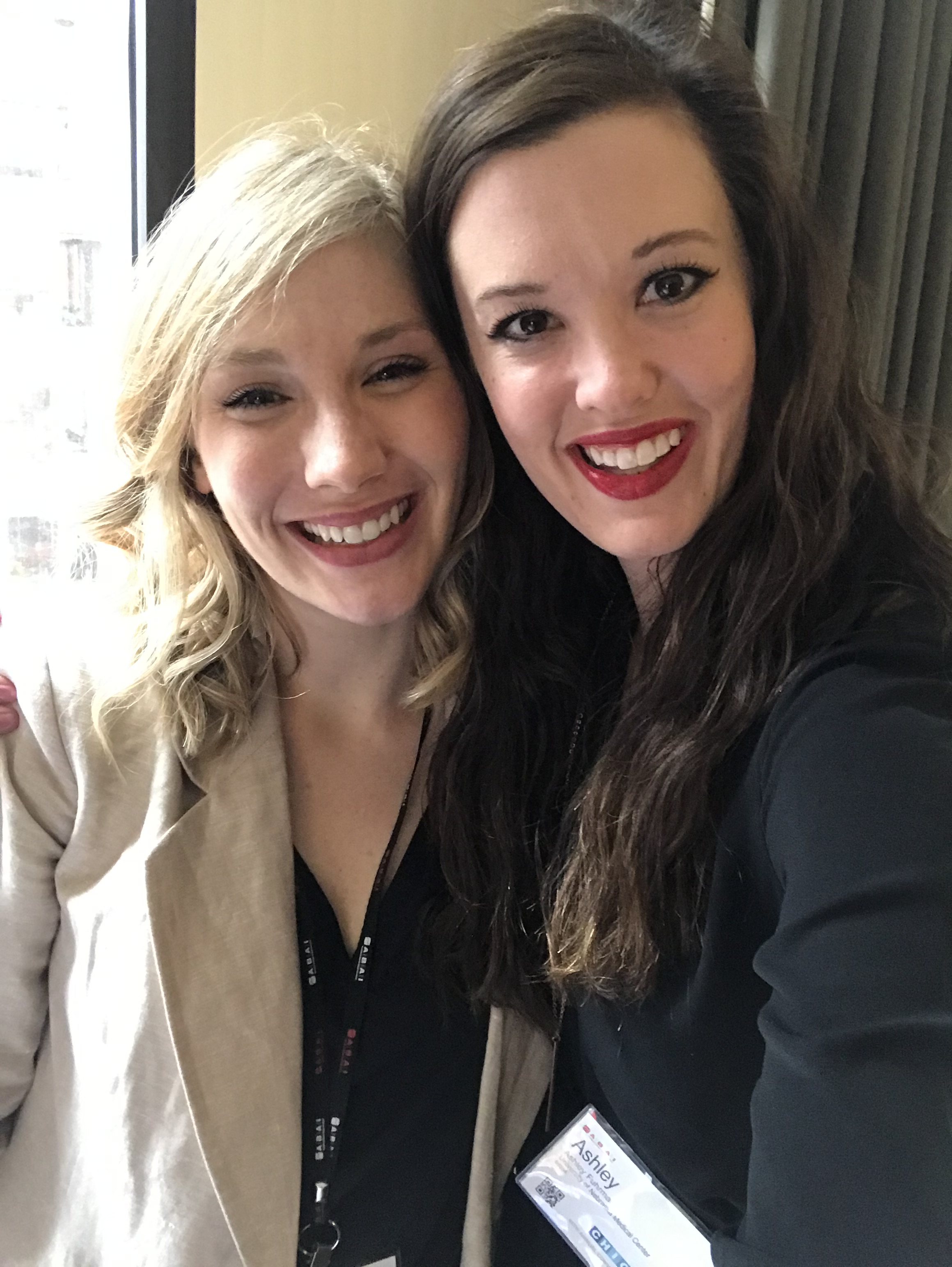 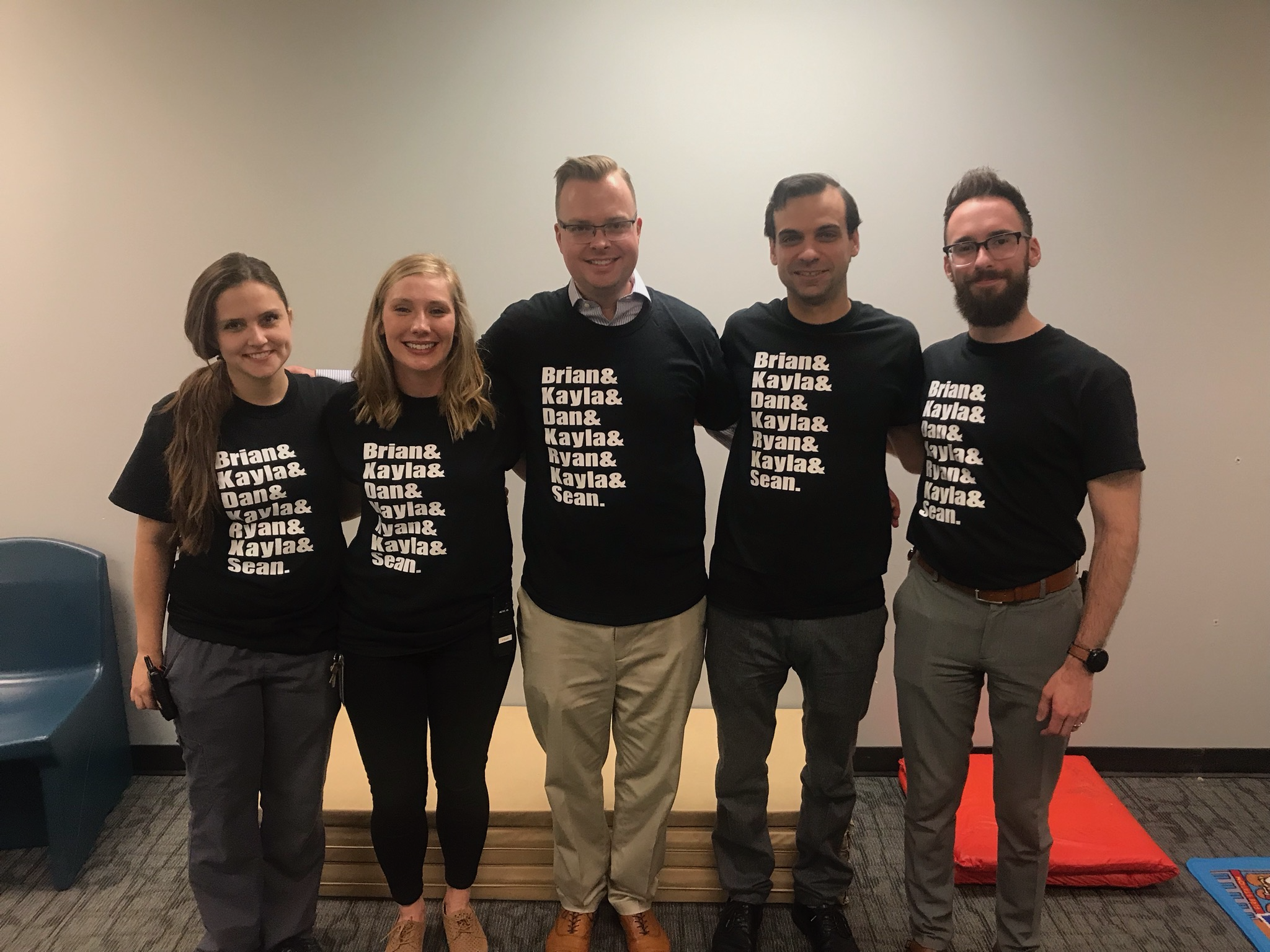 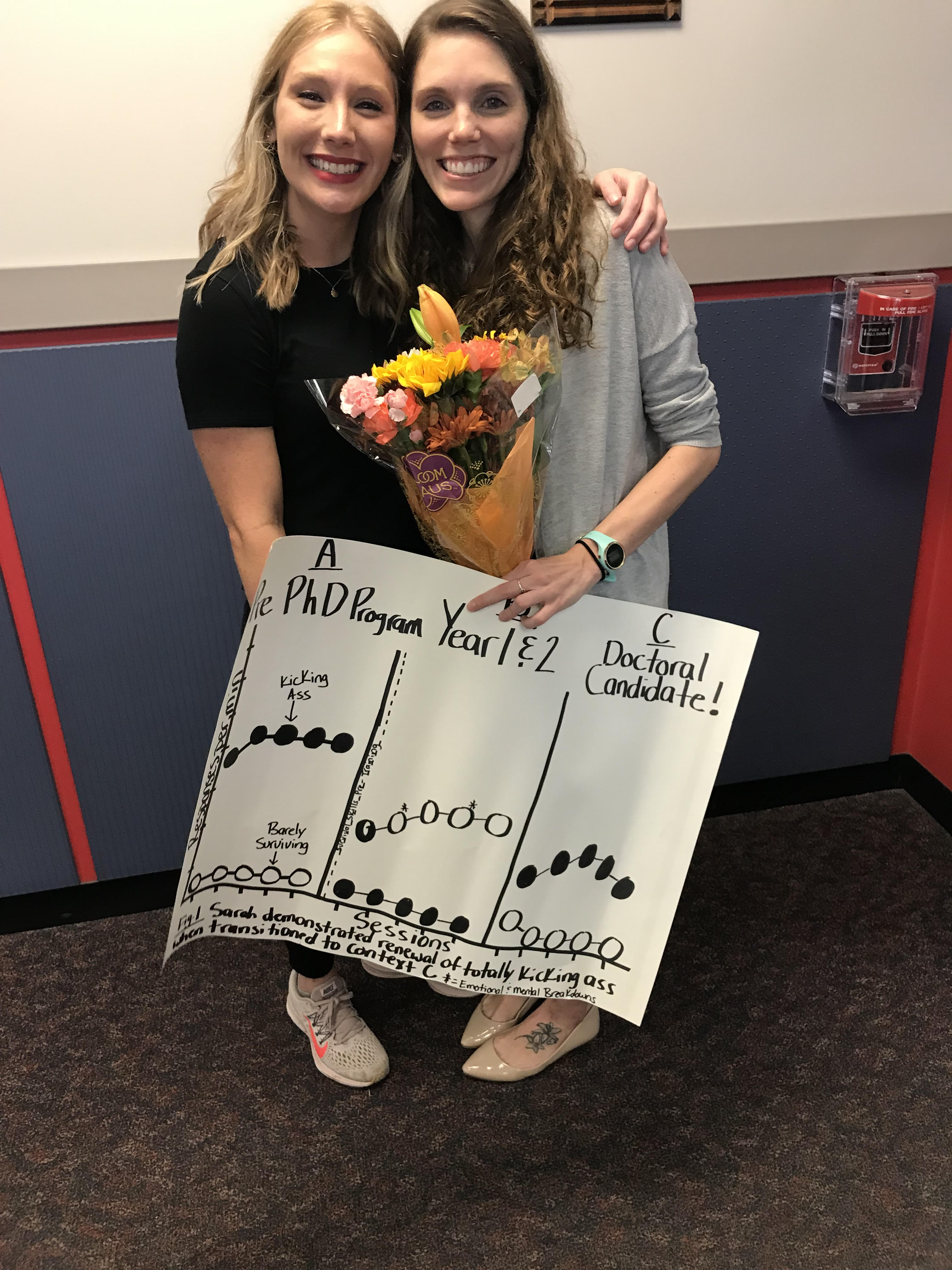 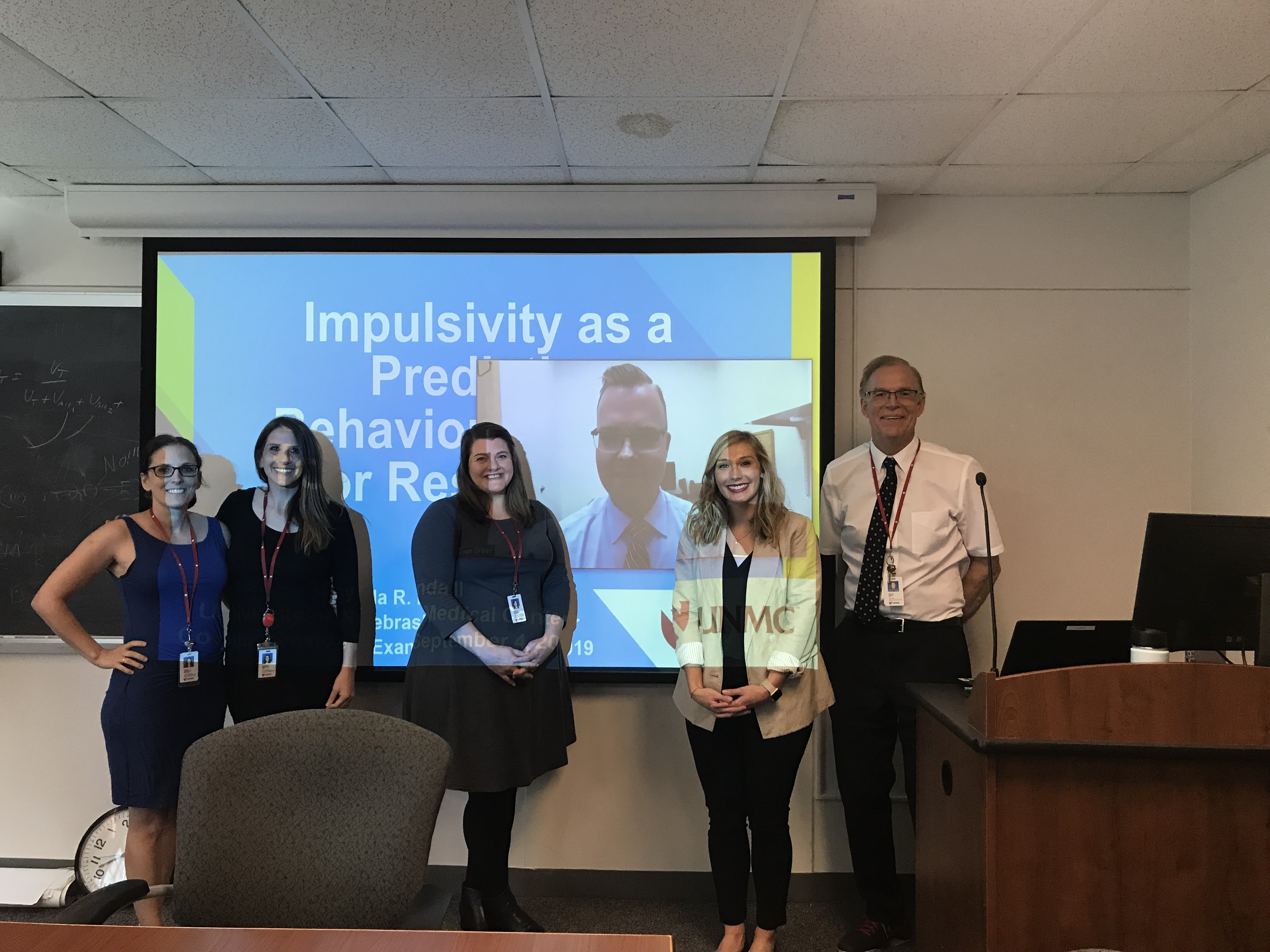 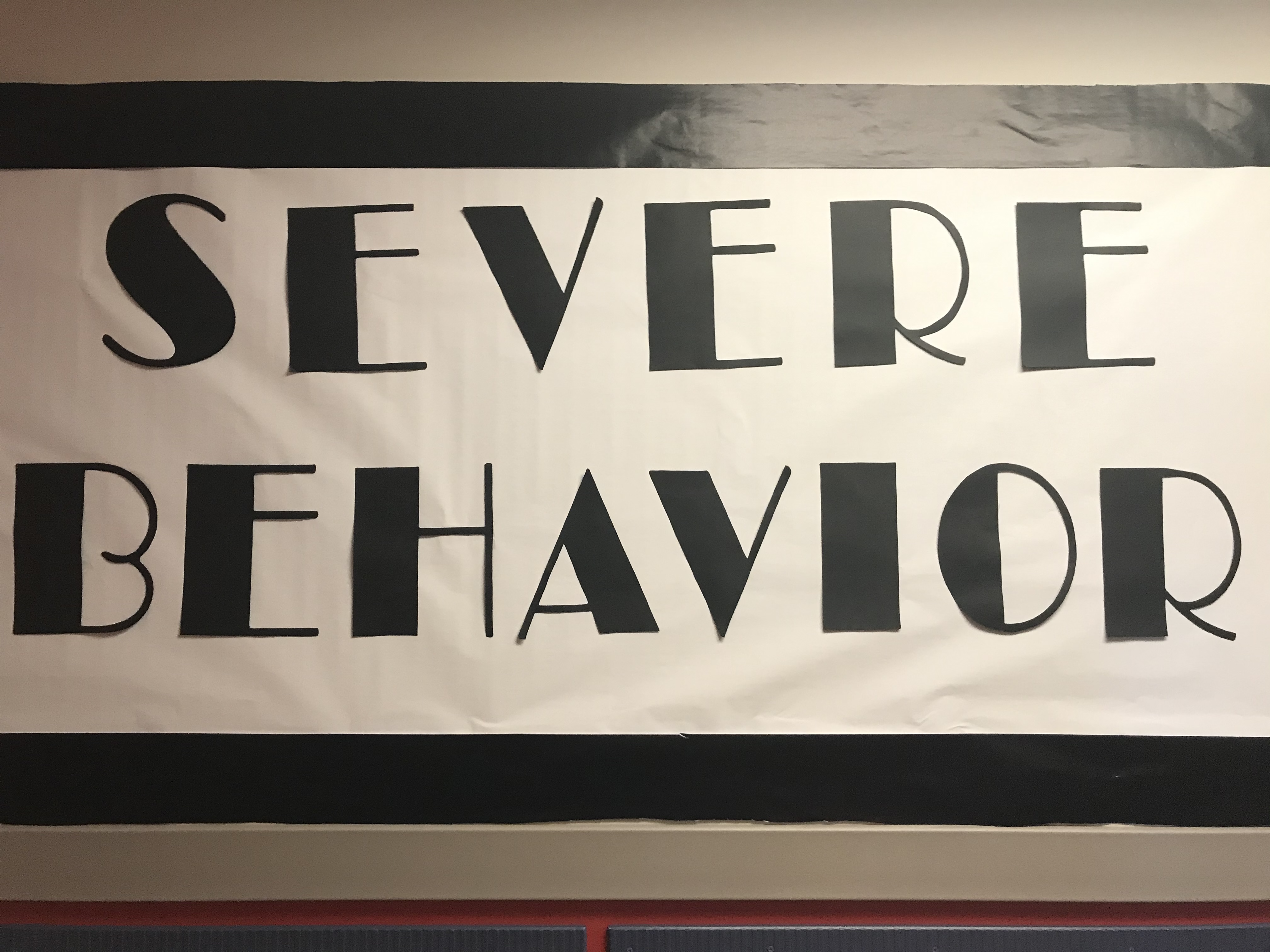 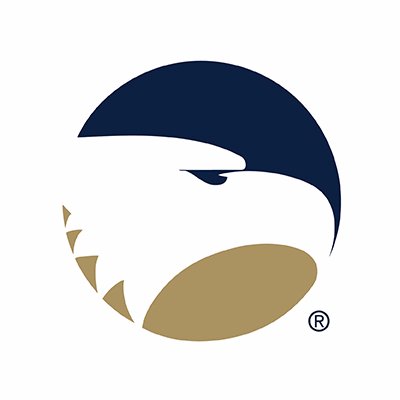 Thank you!
krandall@georgiasouthern.edu